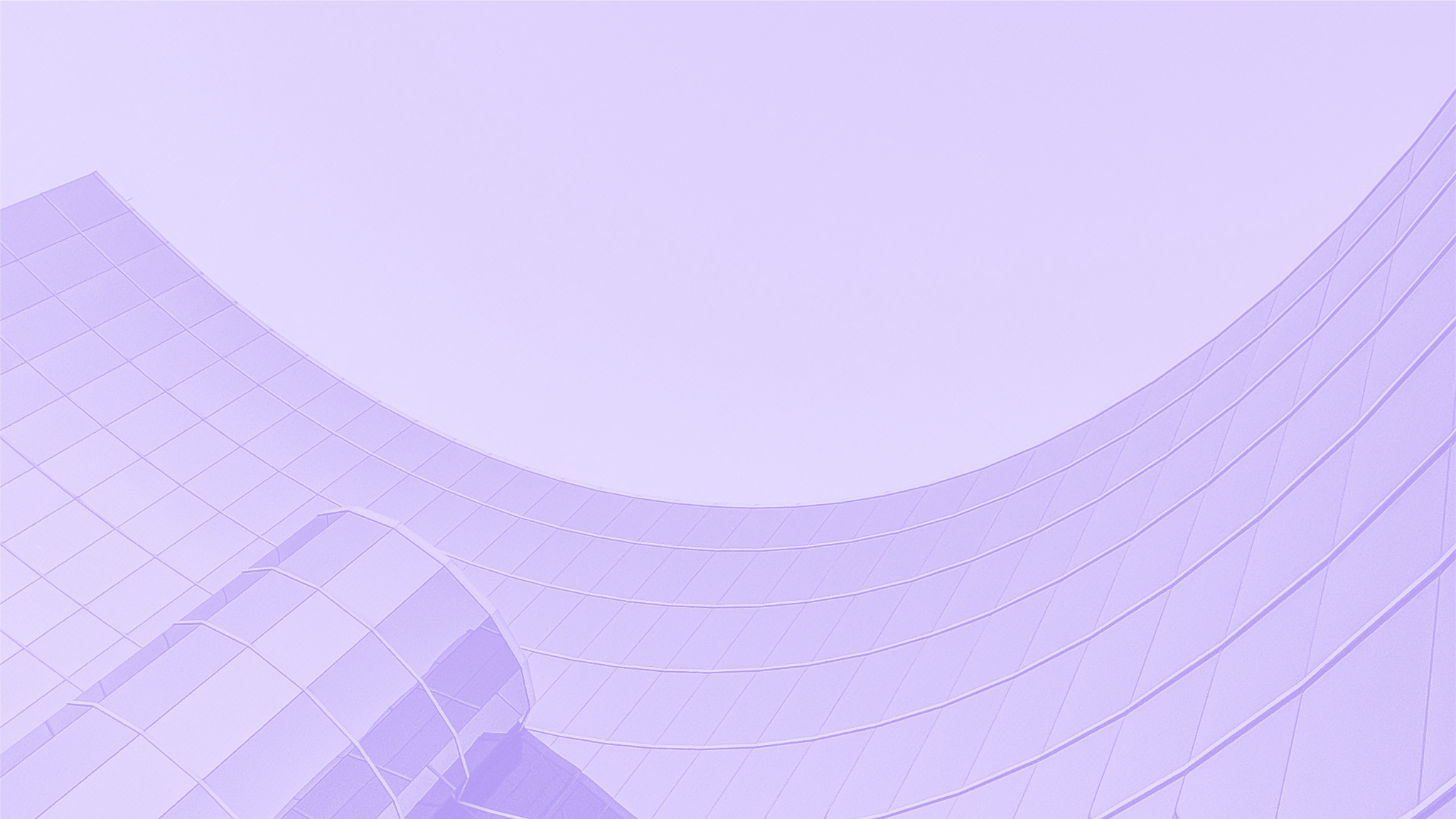 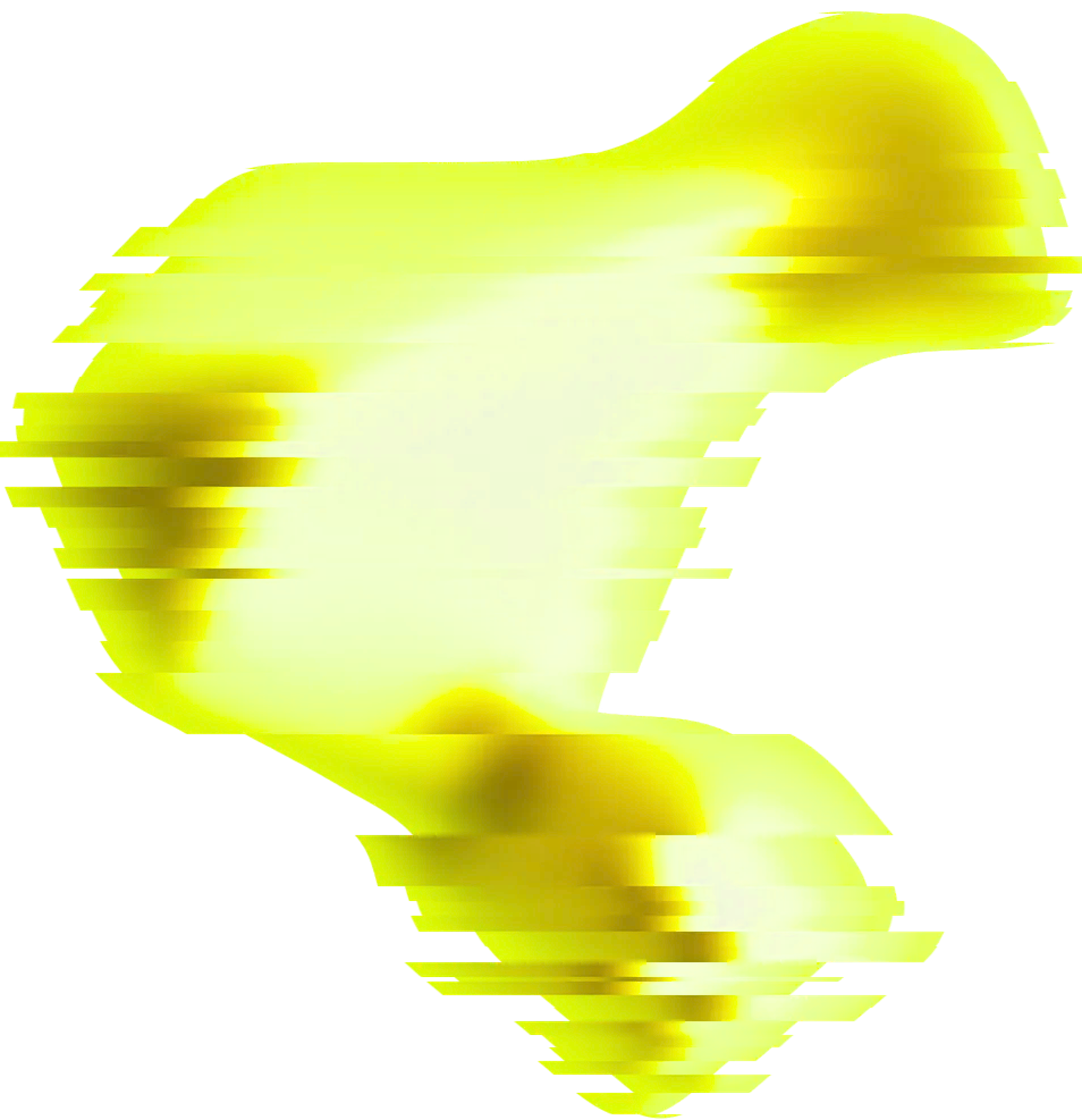 Agency Logo
Presented by:
Nov 2024
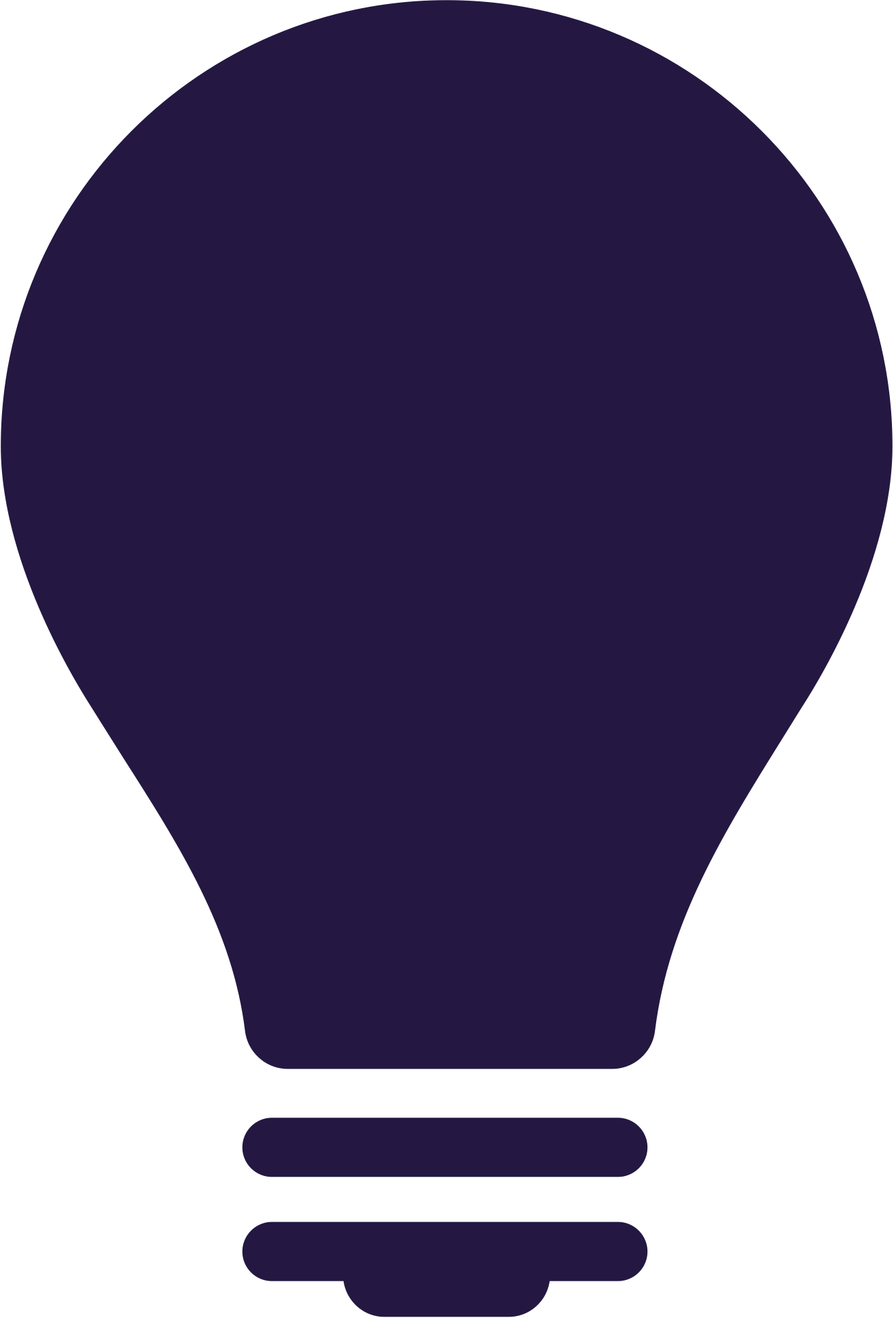 Jamie McAvoy
Harry Jackman
Strategic
Media Planning
Presentation Slides
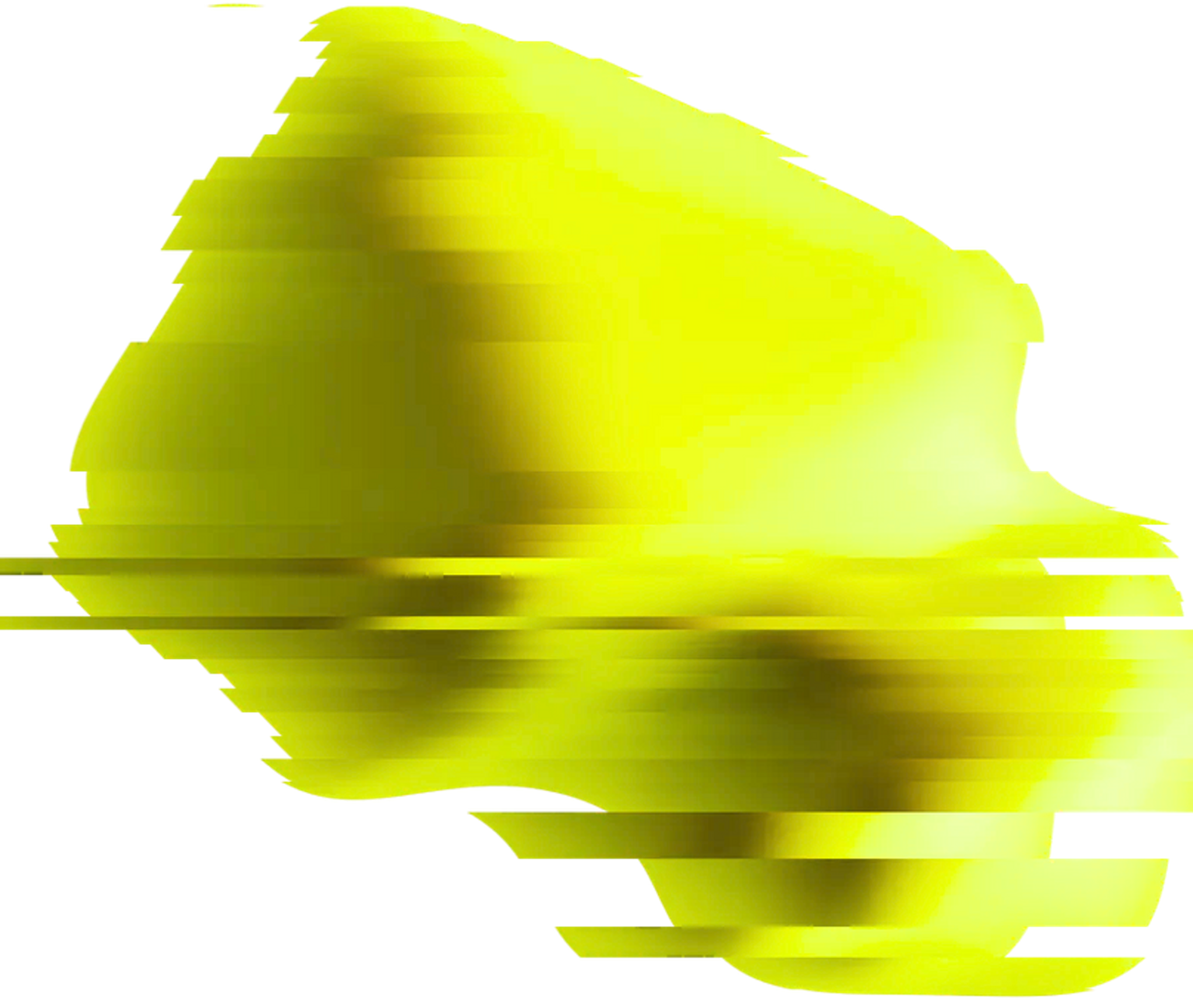 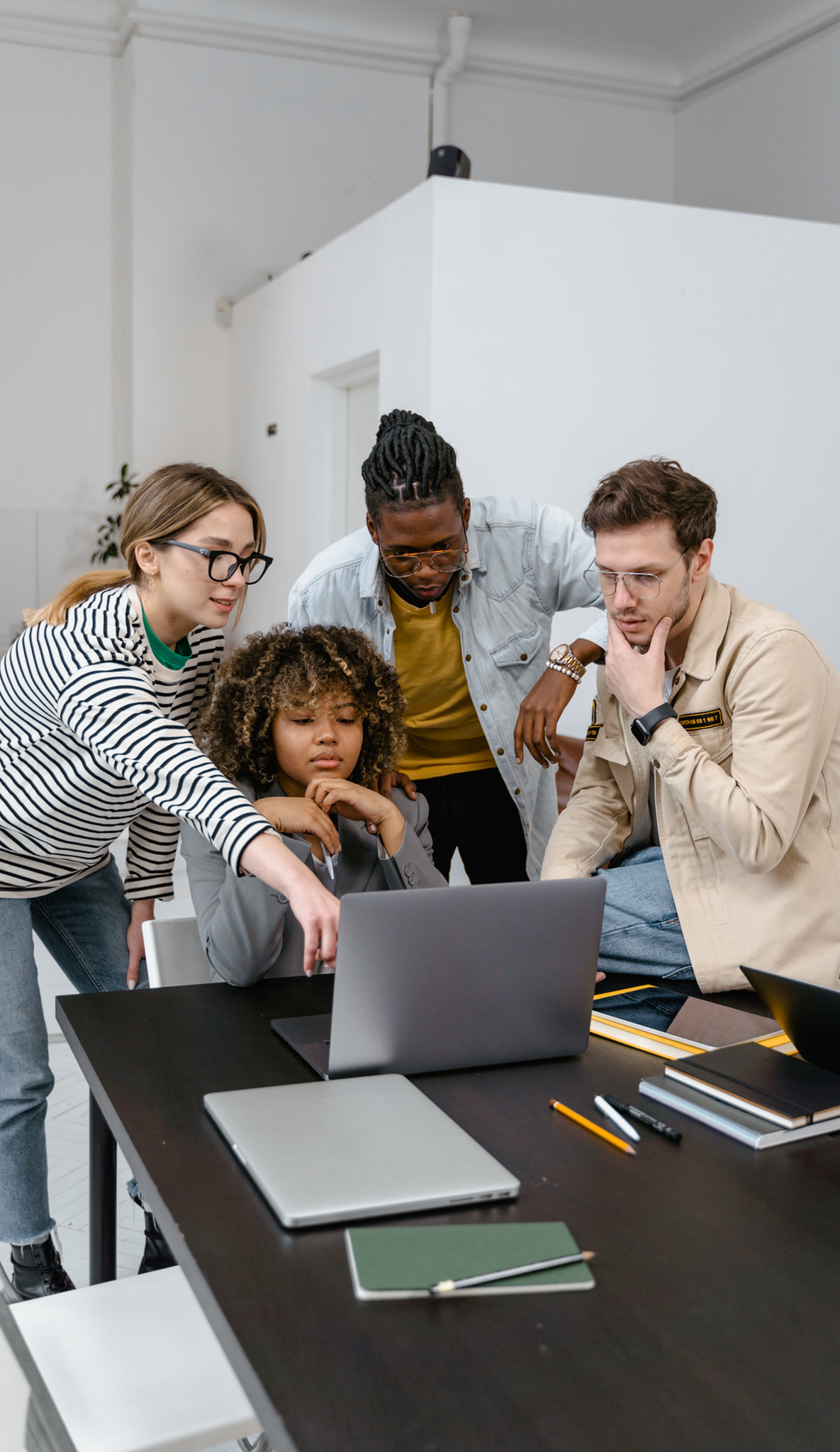 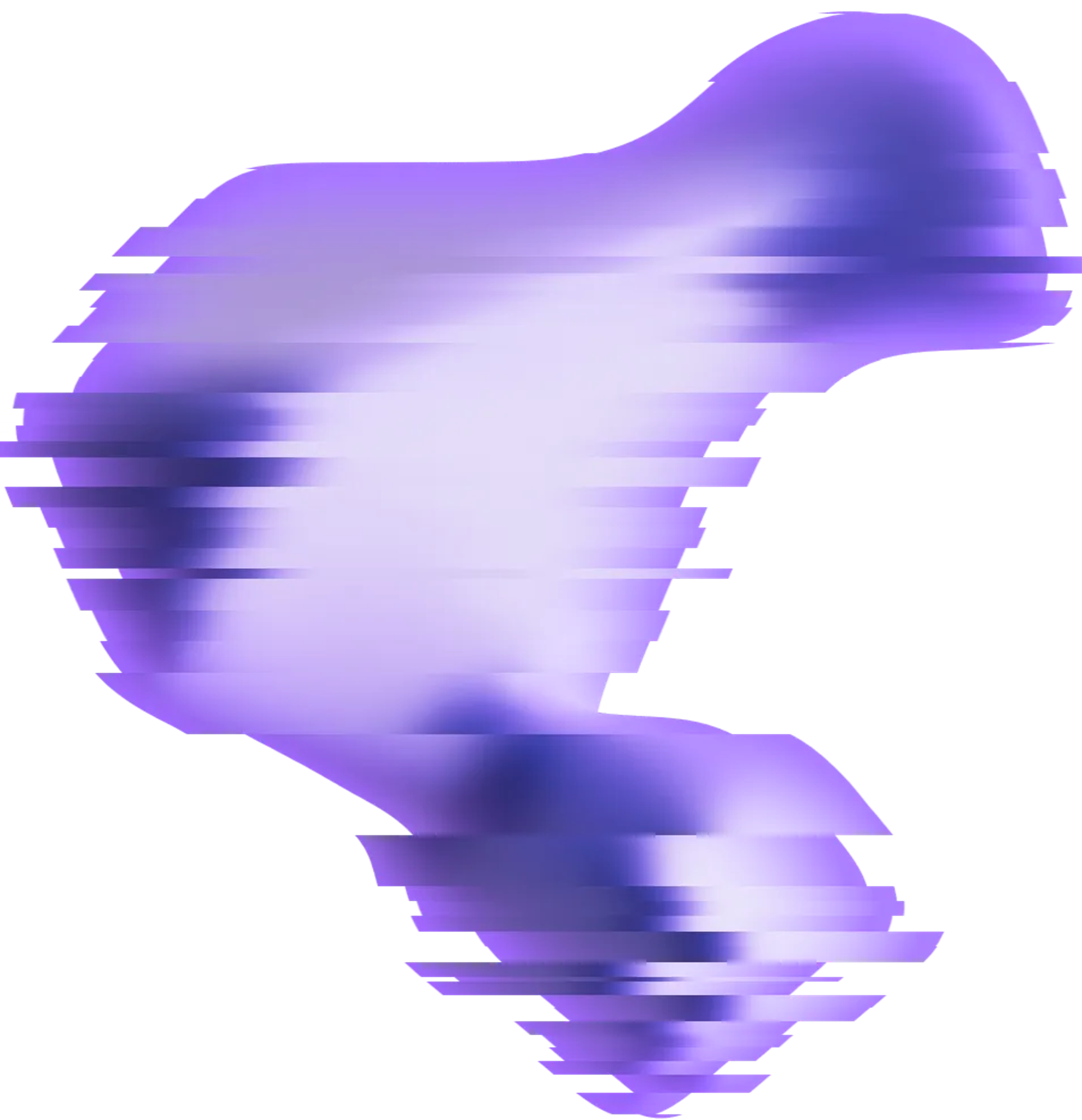 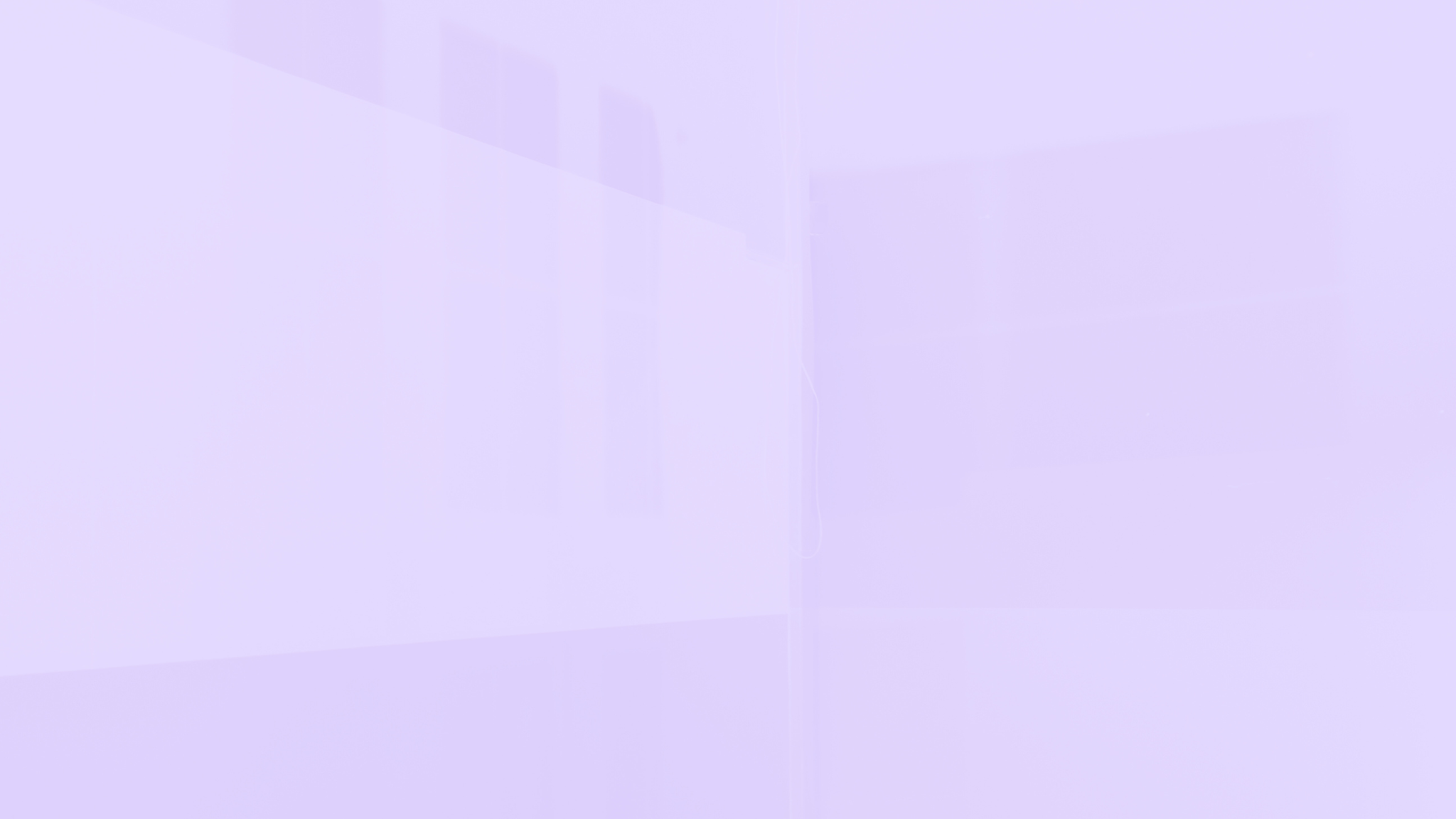 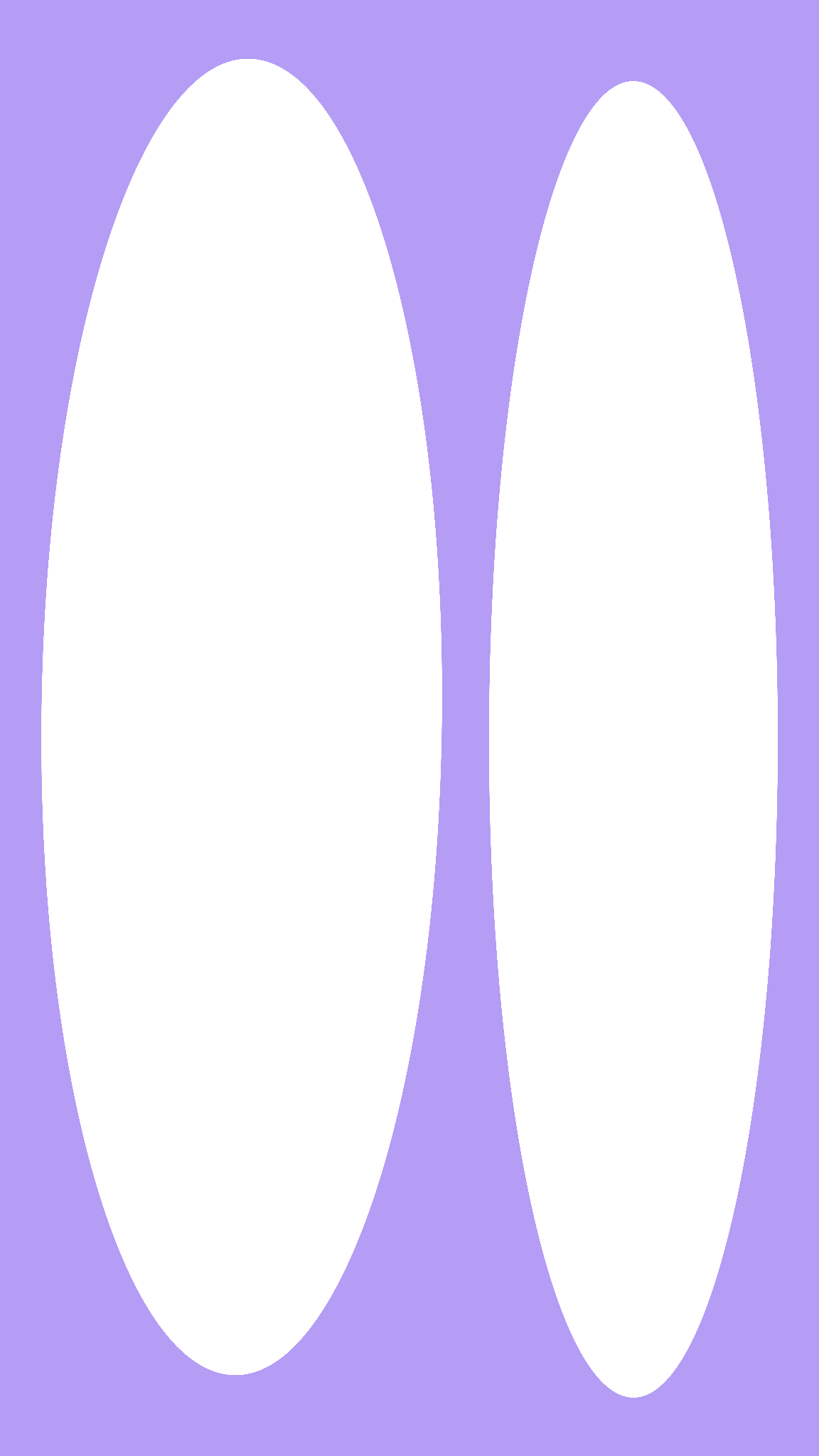 Agenda
01.
Introduction
02.
Key Goals
03.
Understanding Media Planning
04.
Strategy Implementation
05.
Budget and Statistics
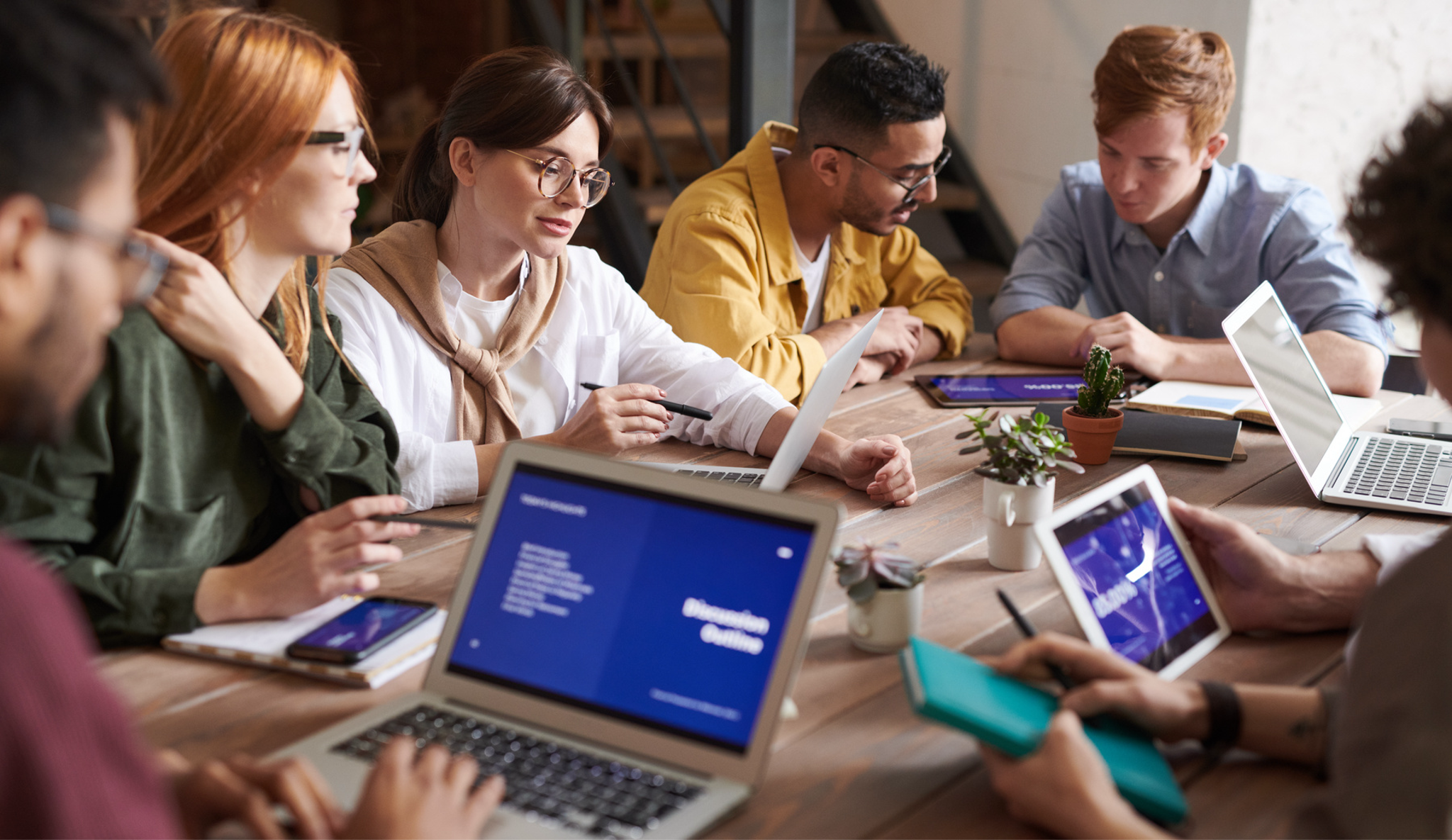 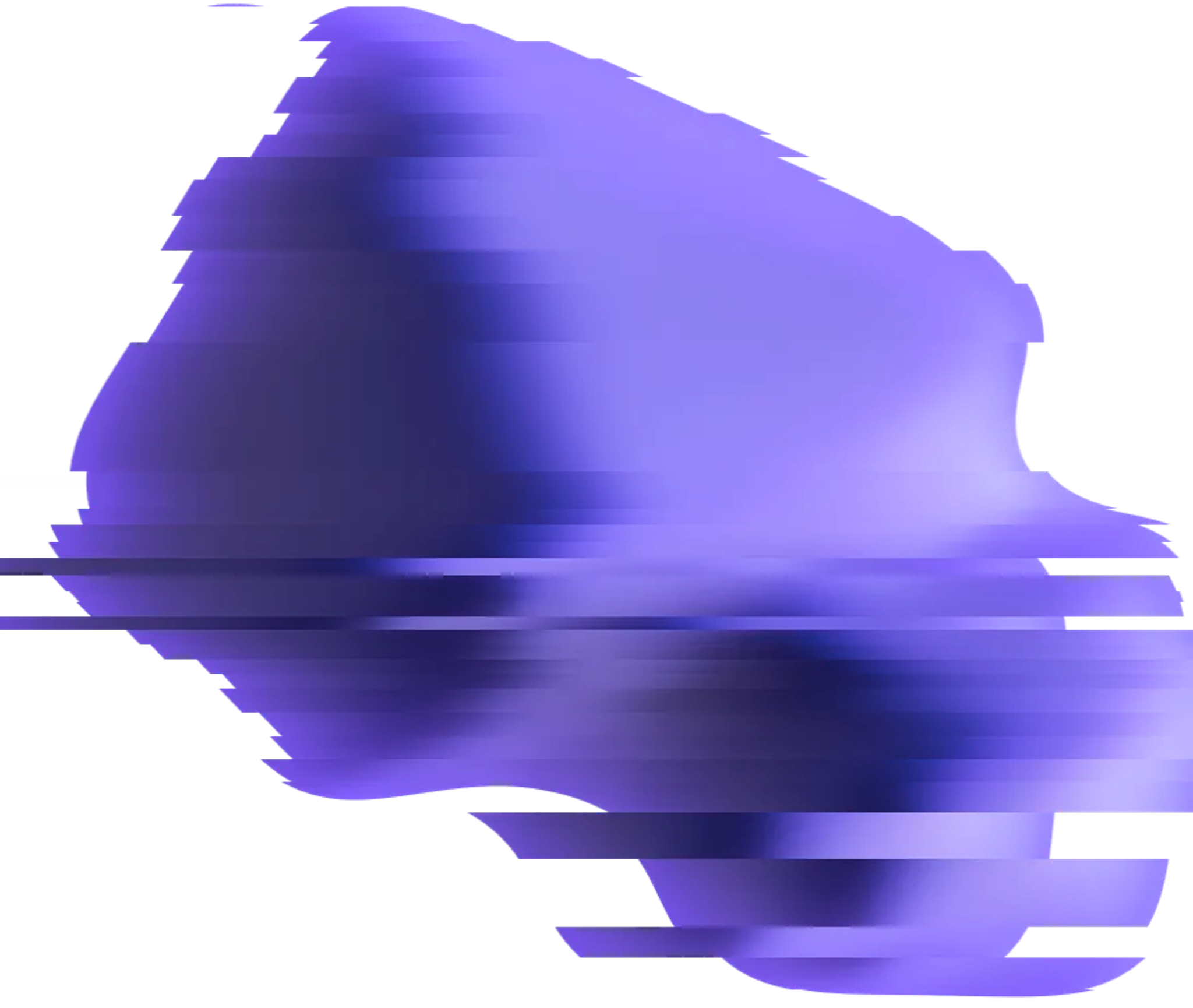 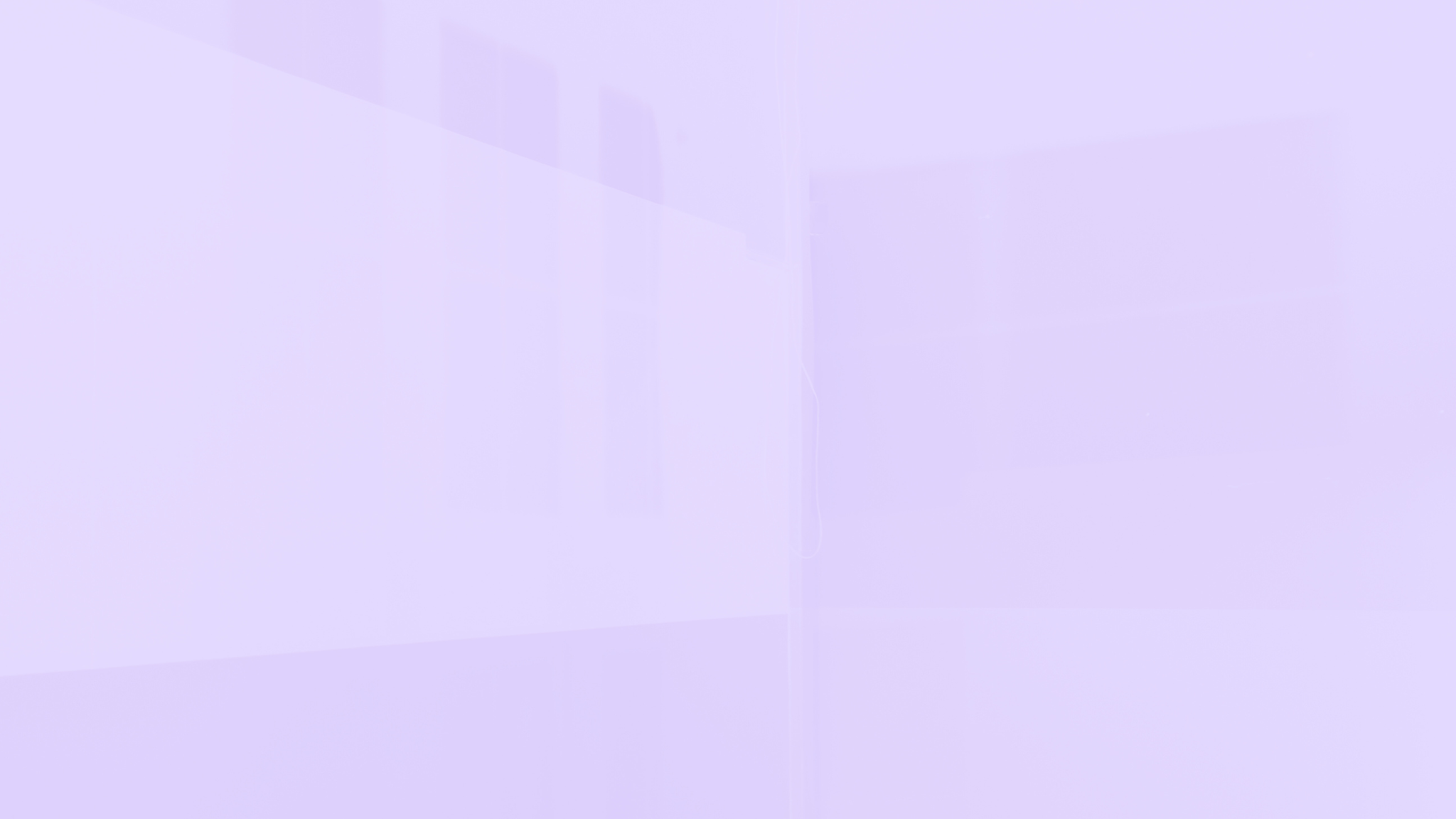 Our Team
Welcome!
We’re Jamie and Harry, we’ll be sharing with you my beautiful ideas. Follow us at @reallygreatmedia to learn more.
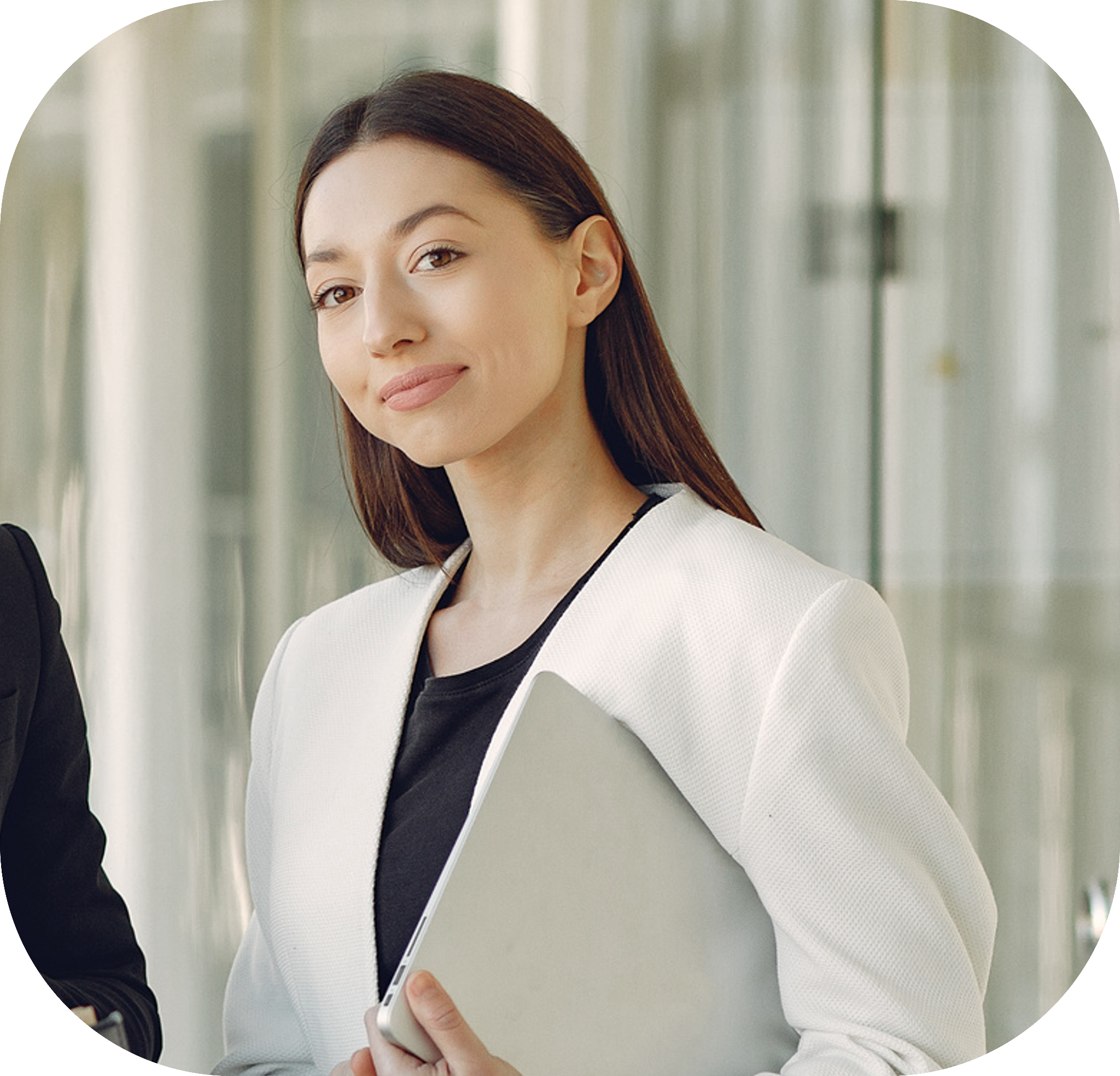 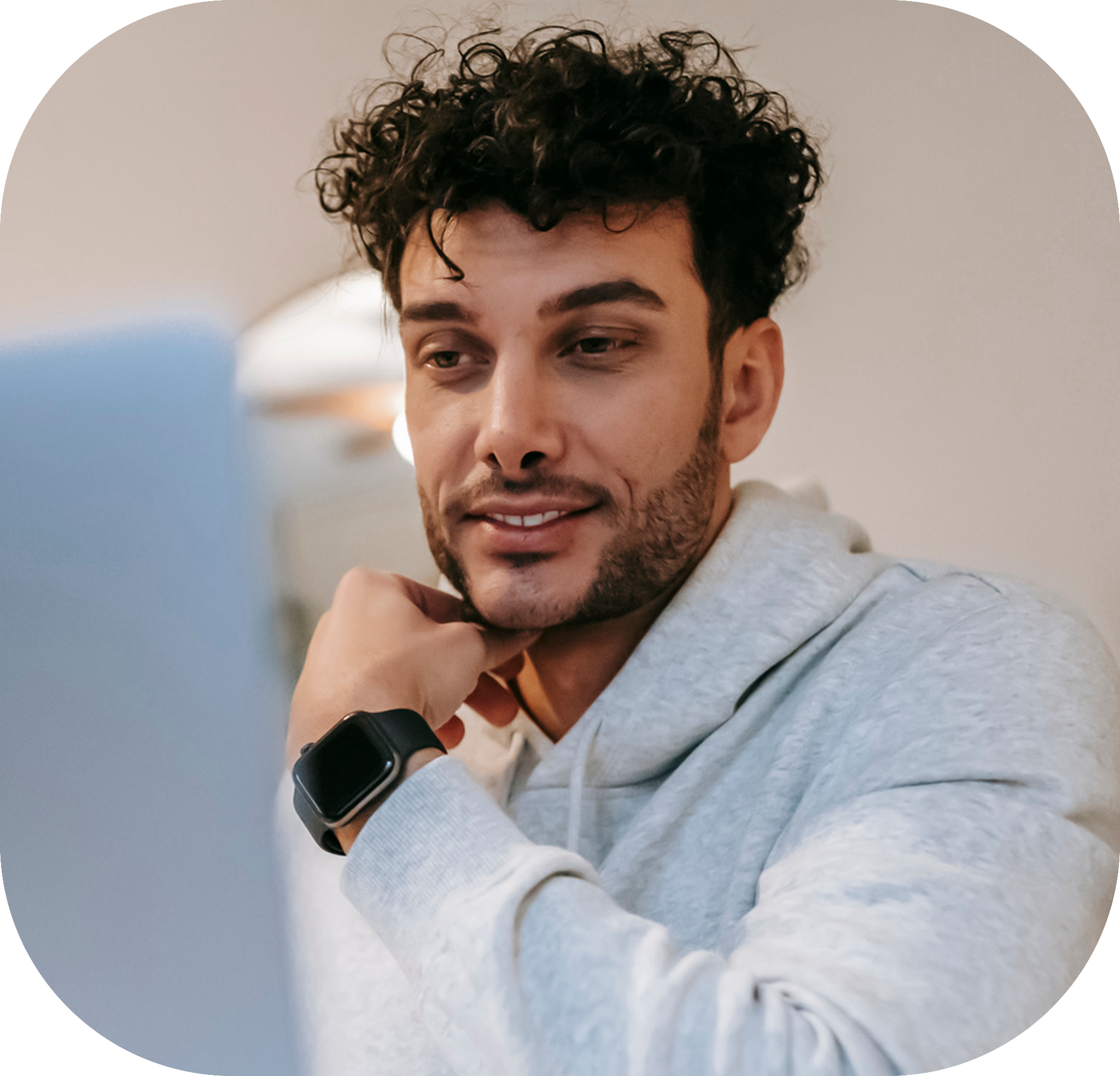 Who we are:
Briefly elaborate on what you want to discuss.
What we do:
Briefly elaborate on what you want to discuss.
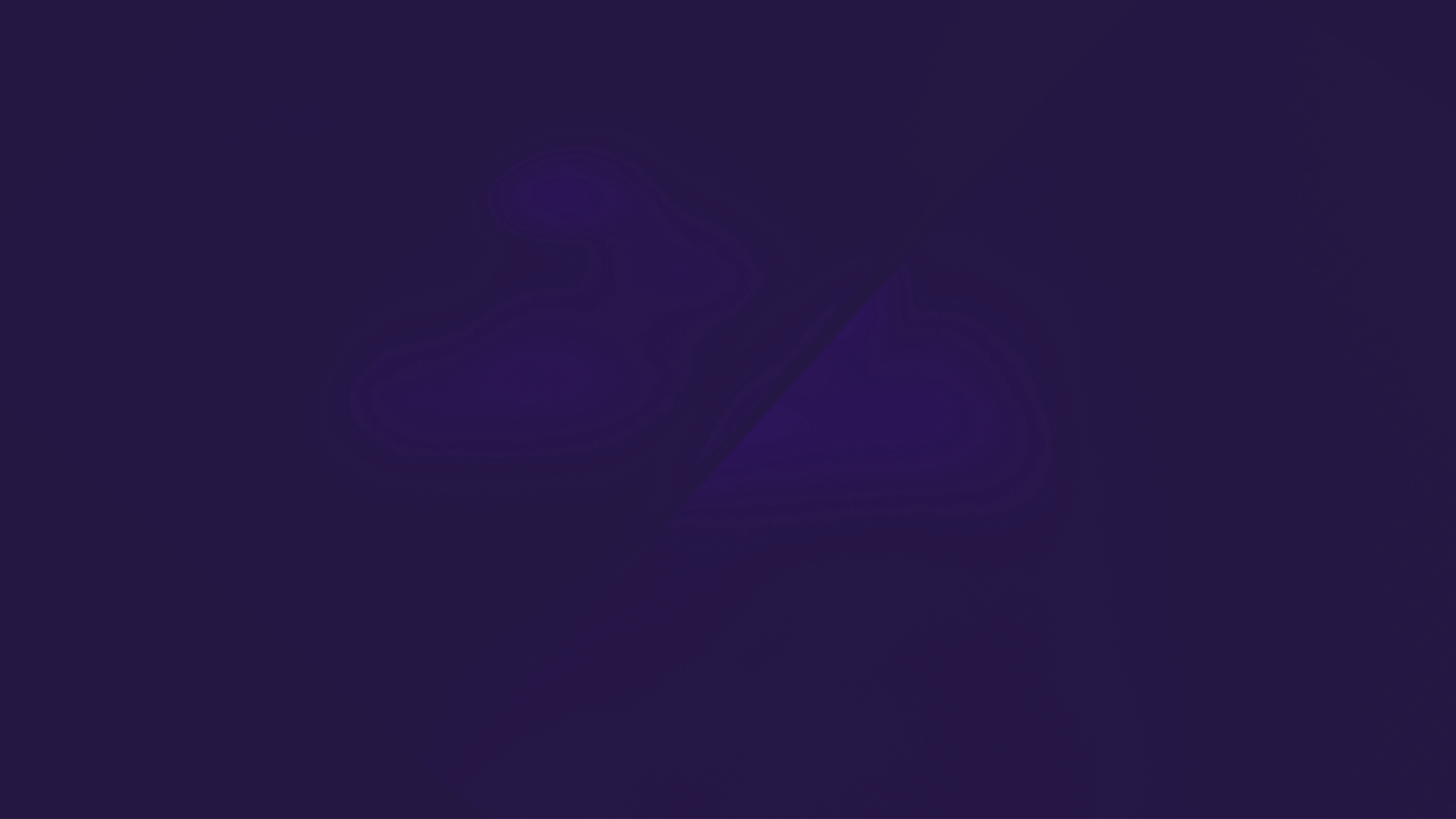 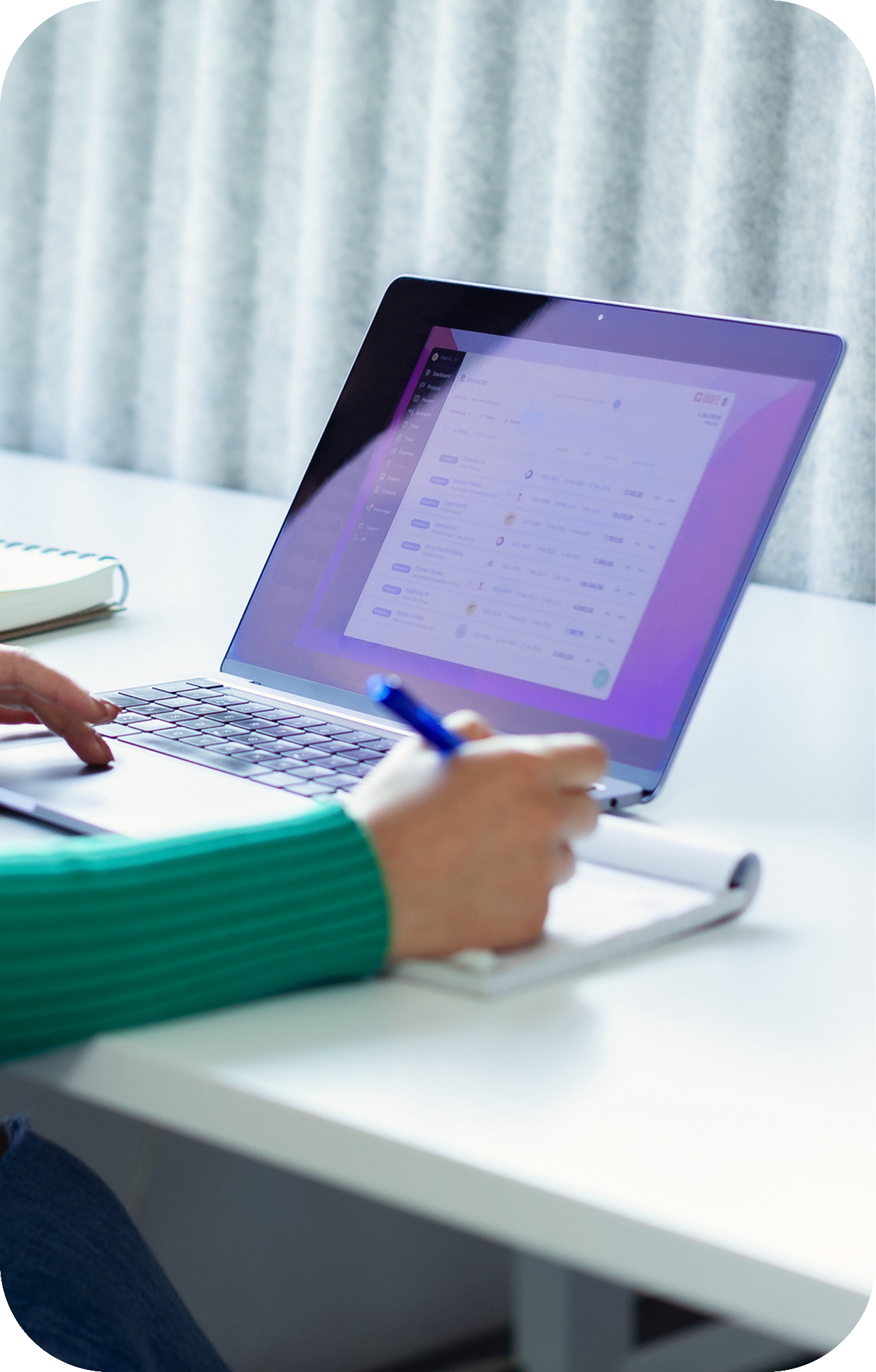 Importance of Media Planning in Marketing
Lorem media planning dolor sit amet, consectetur audience analysis adipiscing elit. Sed do budget allocation tempor incididunt ut labore et dolore magna aliqua. Ut enim ad minim channel selection veniam, quis nostrud marketing exercitation ullamco laboris nisi ut aliquip ex ea commodo consequat.

Duis aute irure media channels in reprehenderit in voluptate velit esse cillum dolore eu fugiat nulla pariatur. Excepteur sint occaecat cupidatat non proident, sunt in culpa qui officia deserunt mollit anim id est laborum. Sed ut perspiciatis unde omnis iste natus error sit voluptatem accusantium doloremque laudantium, totam rem aperiam, eaque ipsa quae ab illo inventore veritatis et quasi architecto beatae vitae dicta sunt explicabo.
Know more at www.reallygreatmedia.com
Introduction
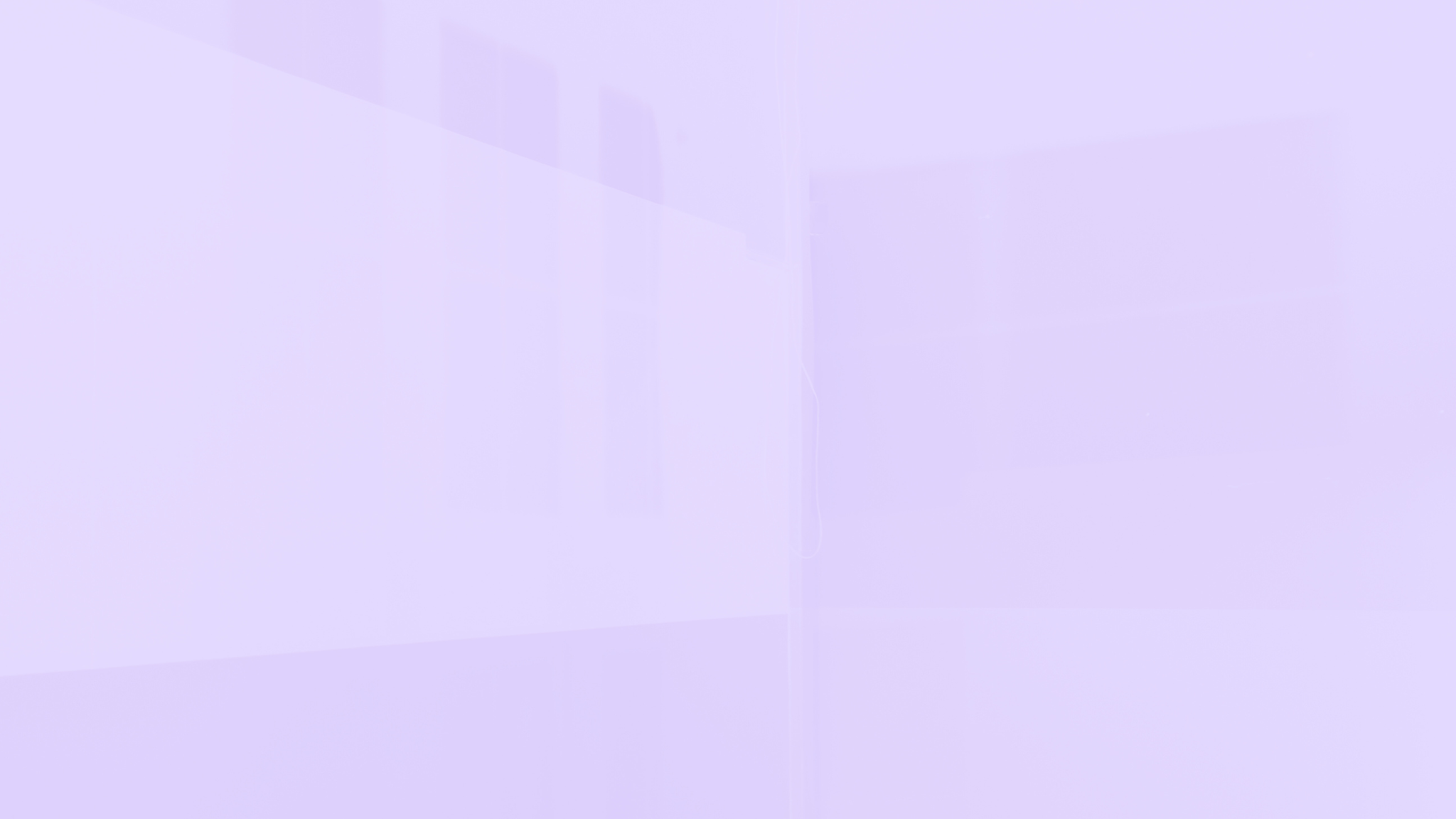 Goal 1: 
Enhance Brand Awareness
Increase visibility and recognition of client brands across targeted media channels.
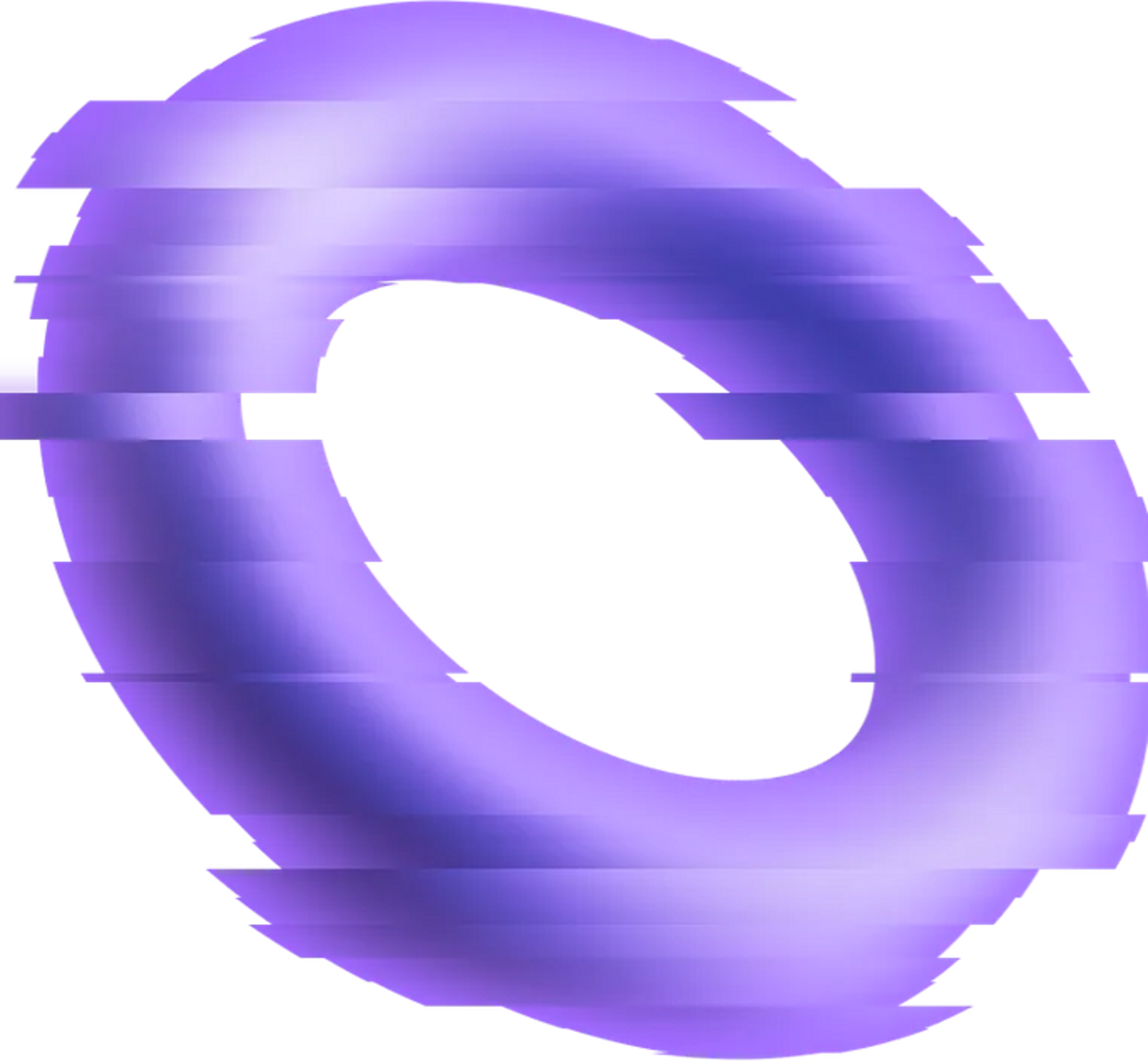 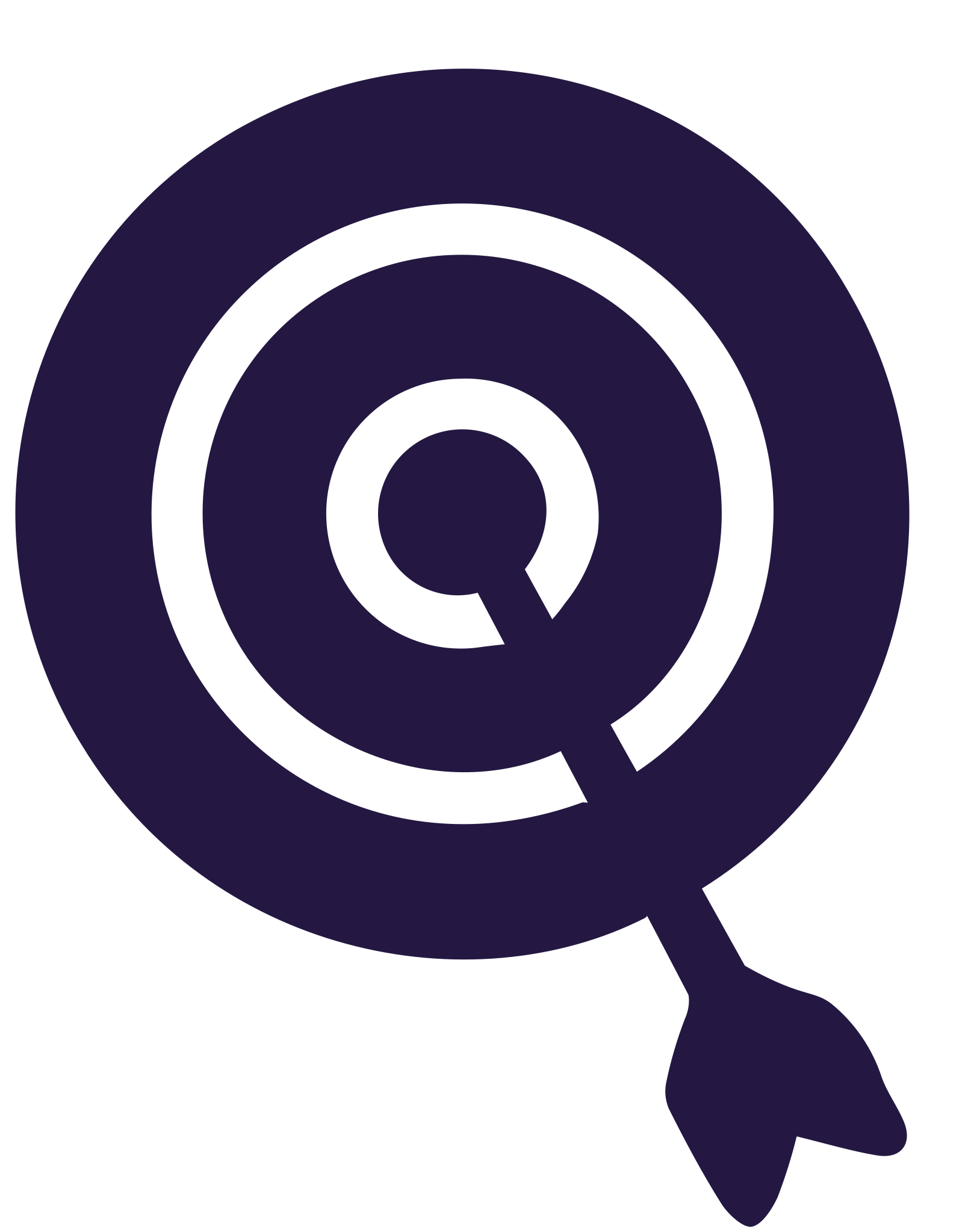 Goal 2: Optimize Media Spend
Maximize the return on investment (ROI) by effectively allocating budgets across the most impactful media channels.
Key Goals
Each of these goals is essential in crafting effective strategic media plans, which in turn results in successful marketing campaigns and happy clients.
Goal 3: Utilize Data Analytics
Leverage data and analytics to inform decision-making, track performance, and adjust strategies in real time.
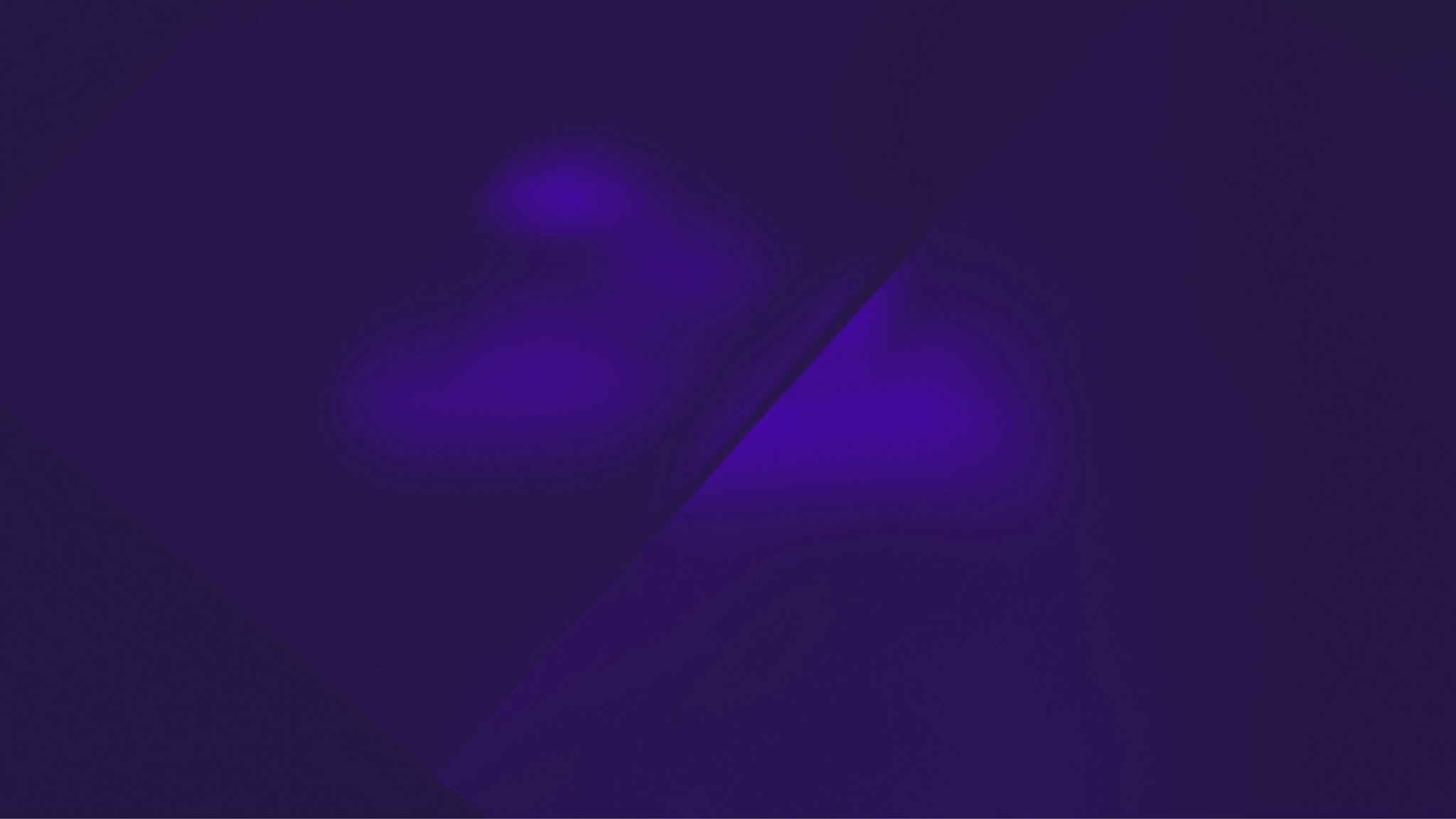 “
“
Someone Famous, CEO of Agency
A well-crafted media strategy is not about choosing the most popular channels
but the ones that align best with your audience.
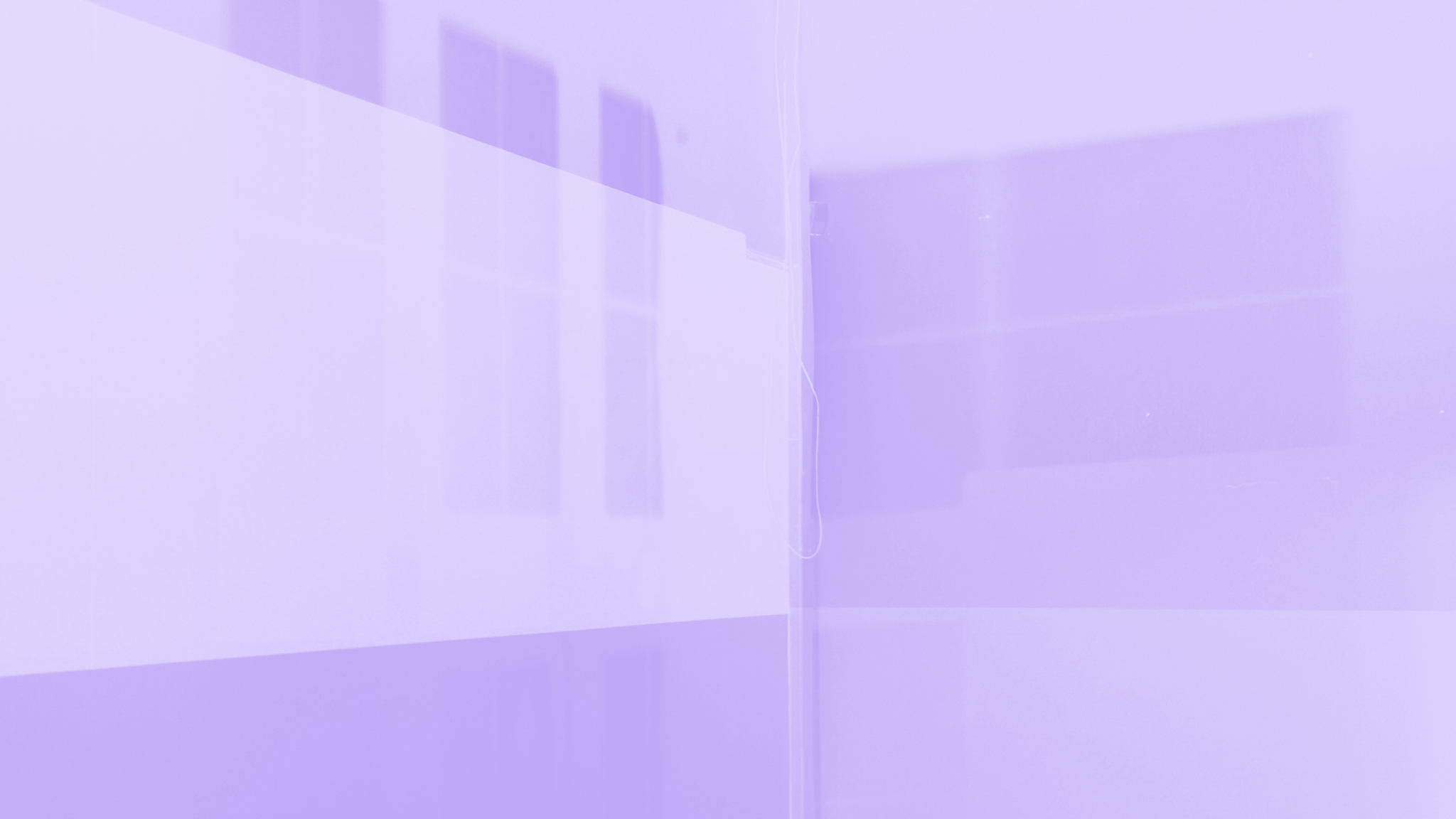 Understanding
Media Planning
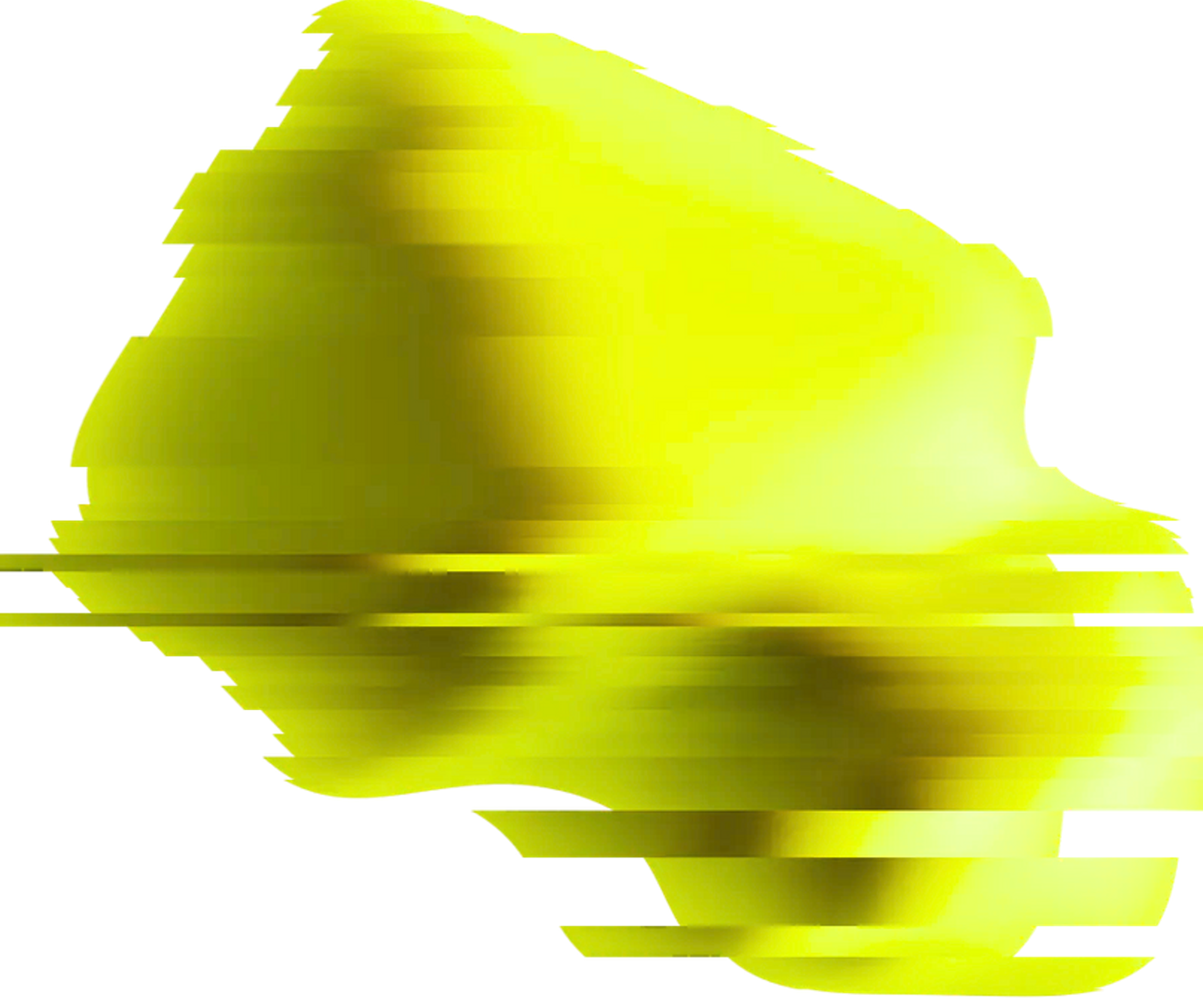 Use this slide to transition in between parts of your presentation.
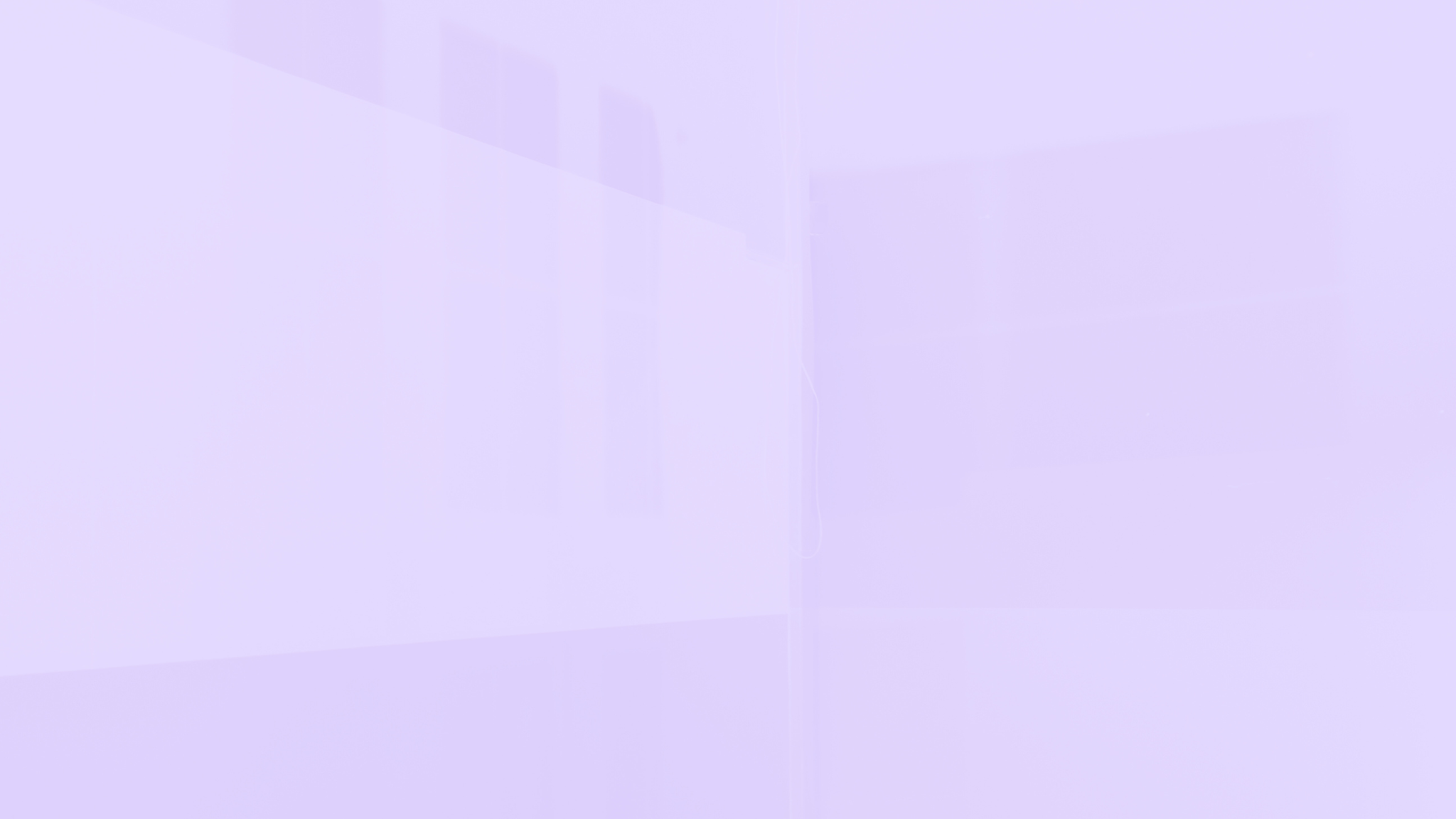 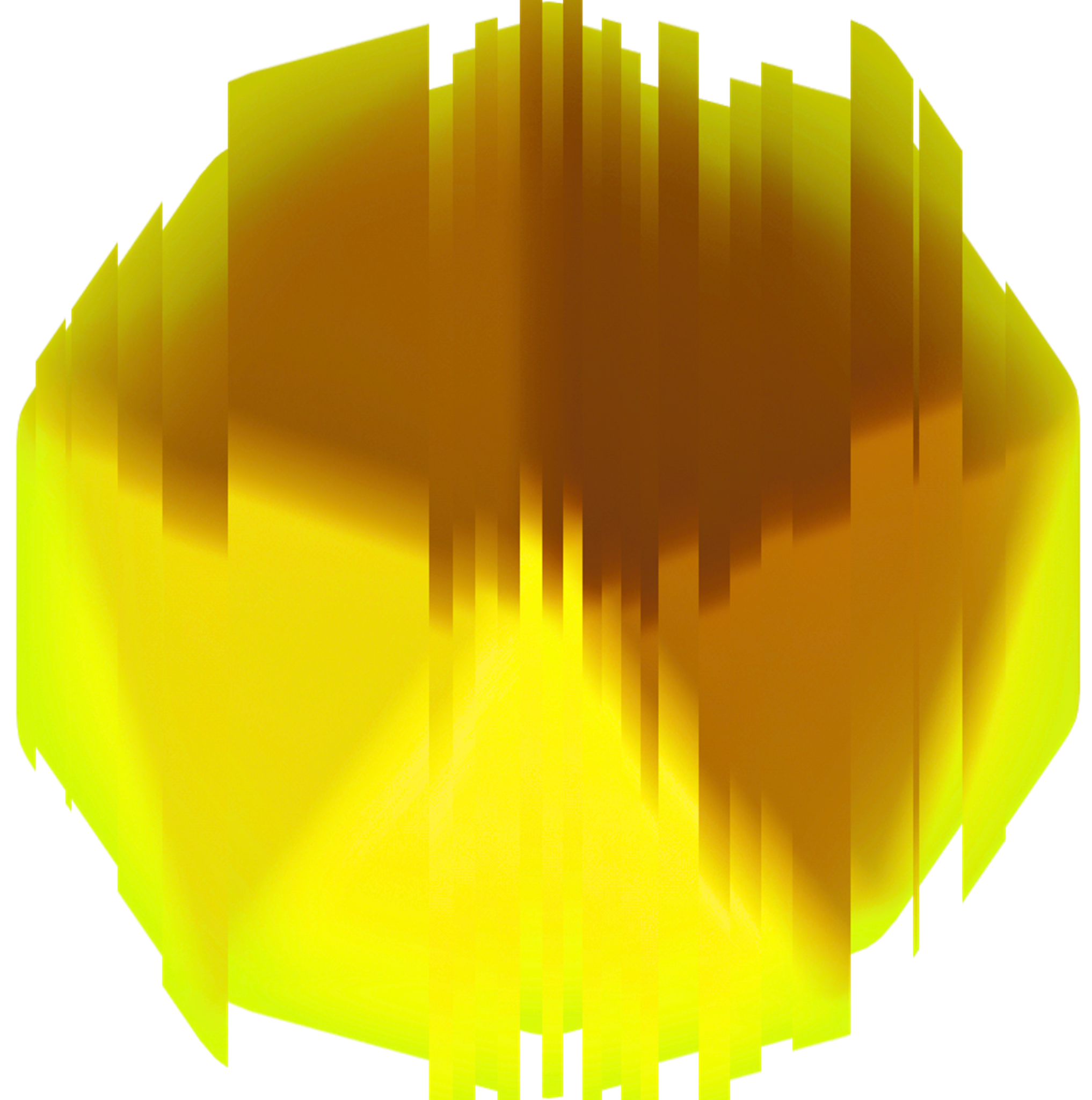 Developing a Media Plan
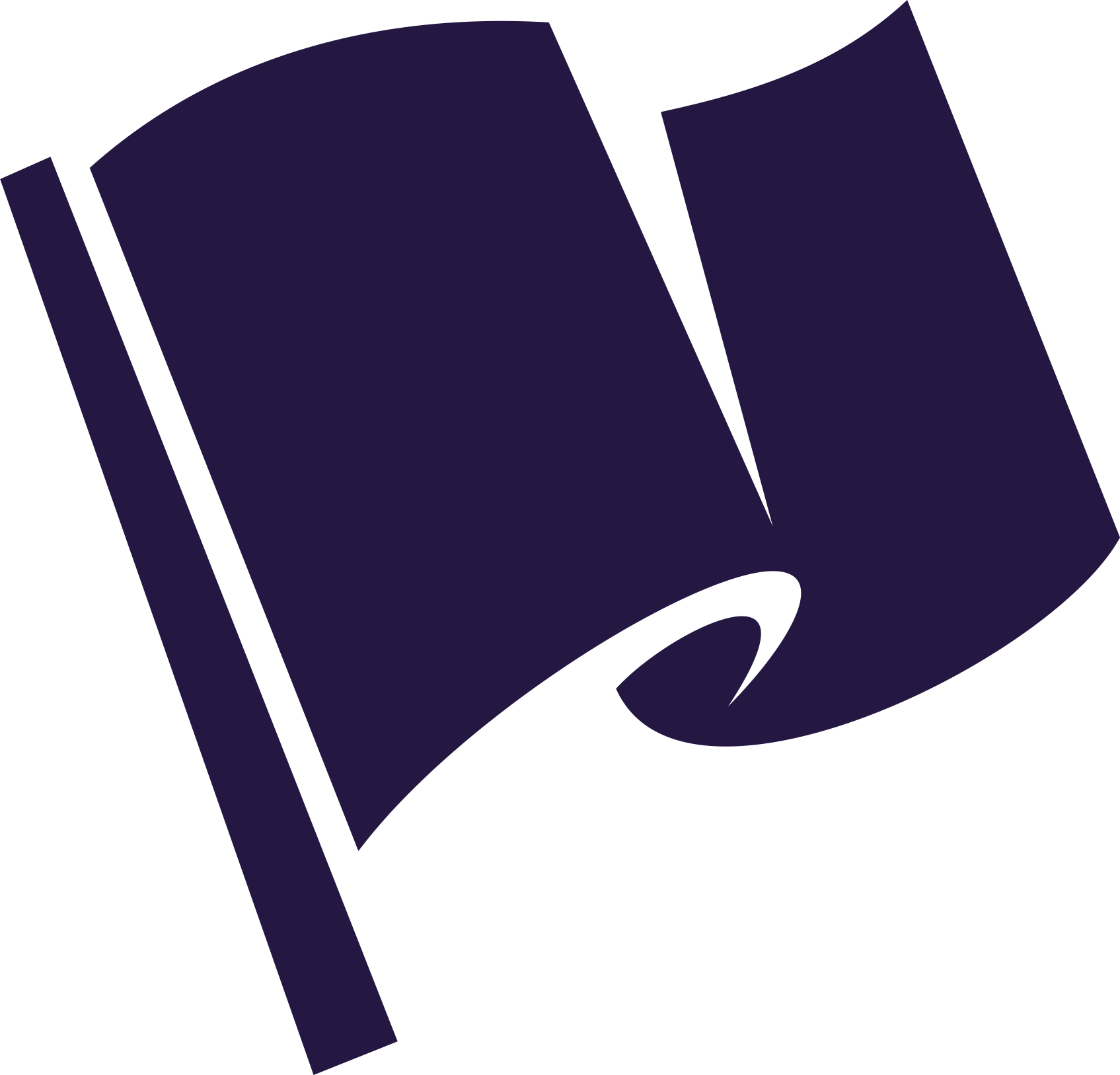 Define your Media Objectives
Market research and demographics
Refine Buyer Personas
Dolor sit amet, consectetur audience analysis adipiscing.
Lorem media planning dolor sit amet, consectetur audience.
Ut enim ad minim channel selection veniam, quis nostrud.
Implement your plan and measure results
Create a media plan with the right tools
Select media channels
Dolor sit amet, consectetur audience analysis adipiscing.
Ut enim ad minim channel selection veniam, quis nostrud.
Lorem media planning dolor sit amet, consectetur audience.
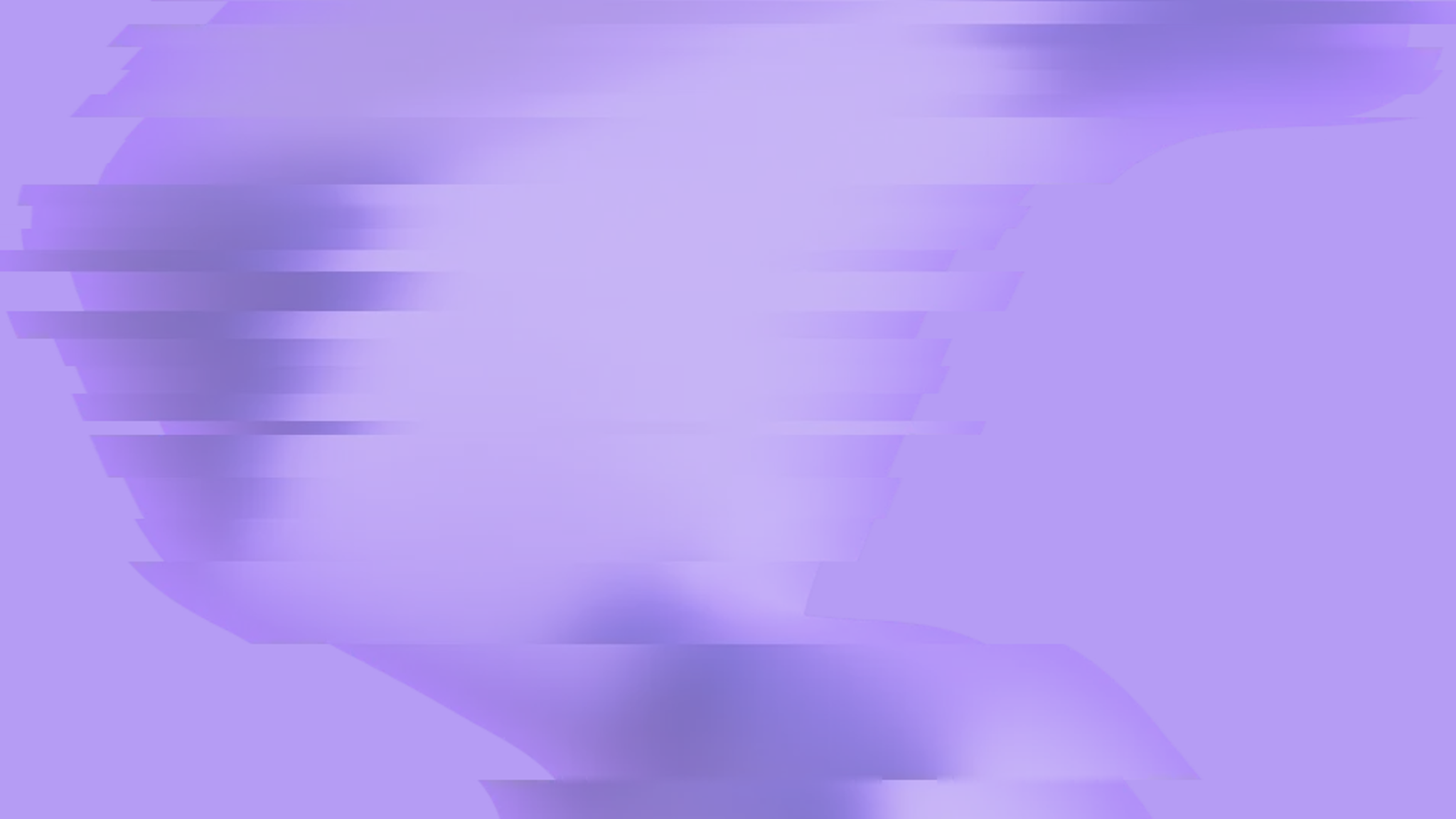 Media Channel Selection
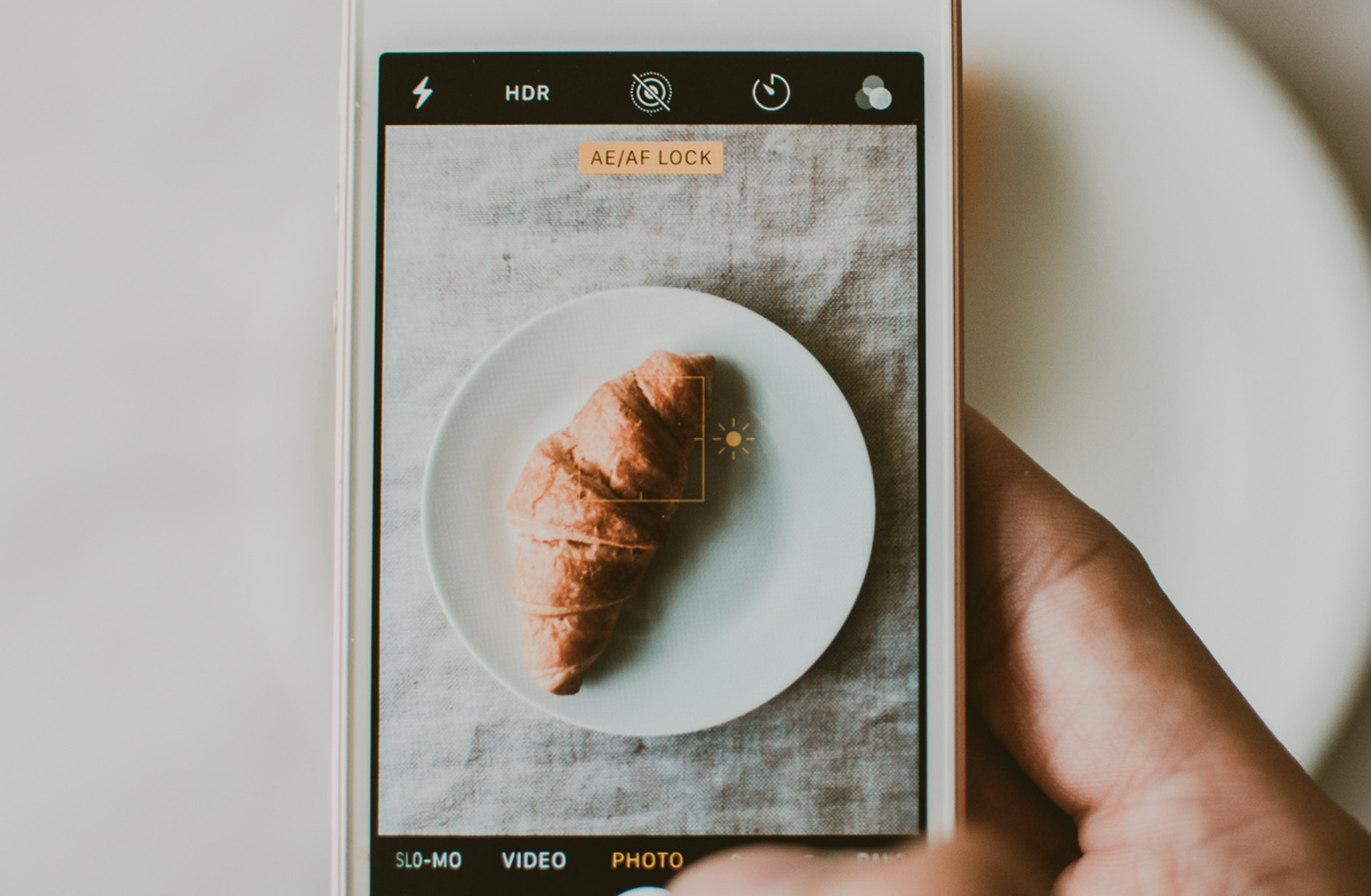 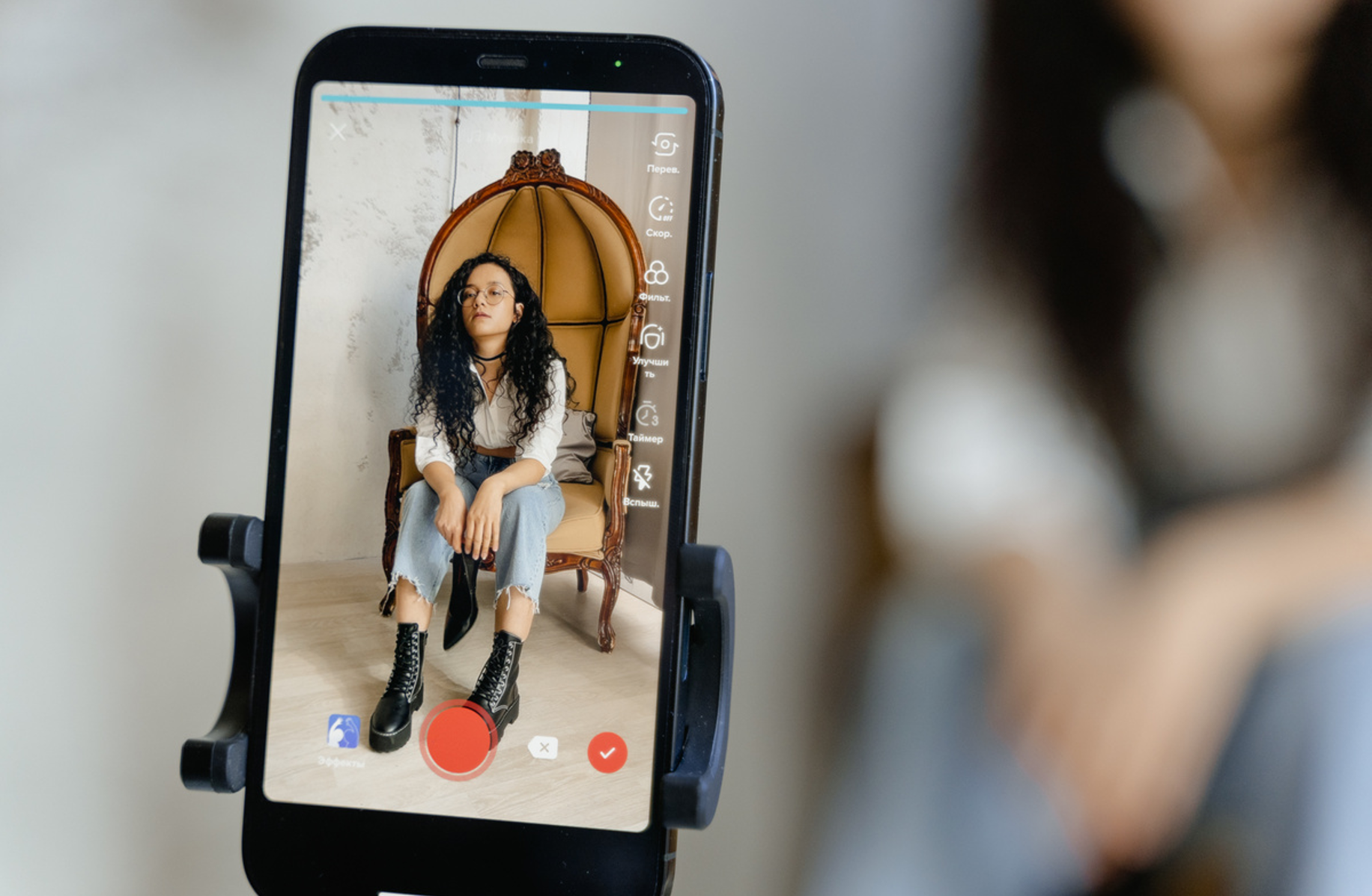 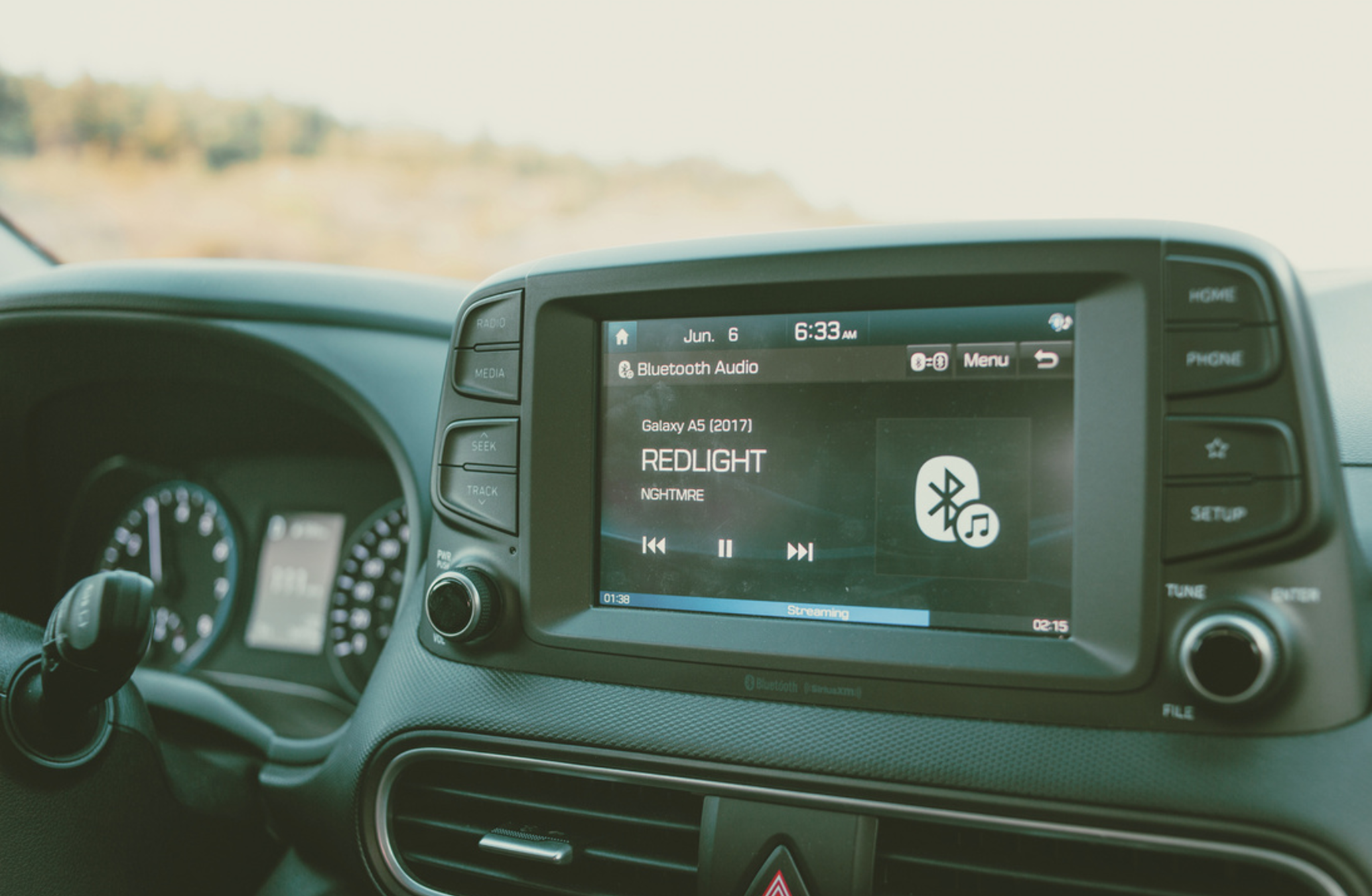 Emerging media
Traditional media
Digital Media
(Podcasts, influencer marketing) Lorem media planning dolor sit amet, analysis adipiscing elit. Sed do budget allocation.
(Social media, websites, email) Lorem media planning dolor sit amet, consectetur audience analysis adipiscing elit. Sed do budget allocation.
(TV, radio, print) Lorem media planning dolor sit amet, consectetur audience analysis adipiscing elit. Sed do budget.
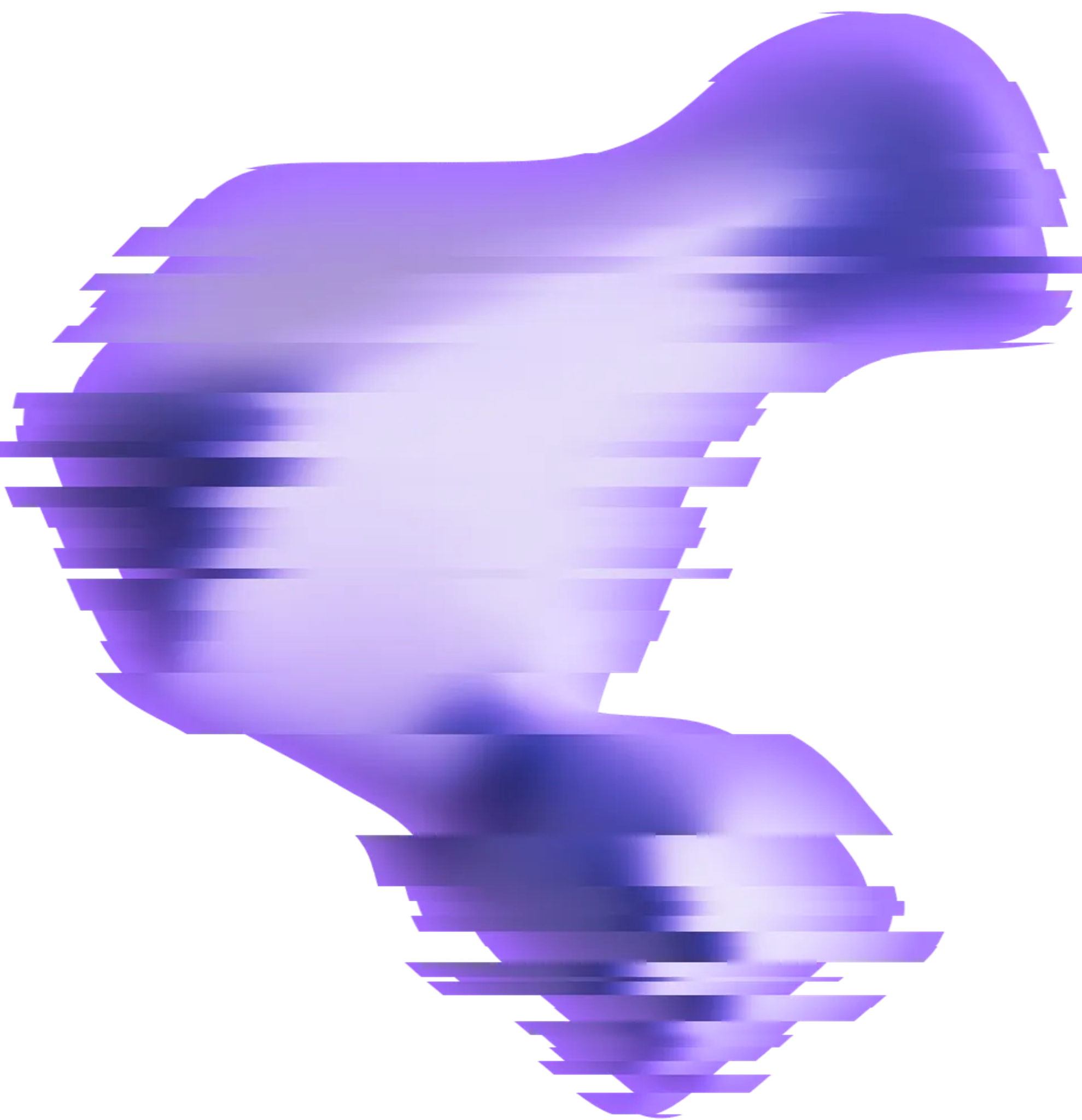 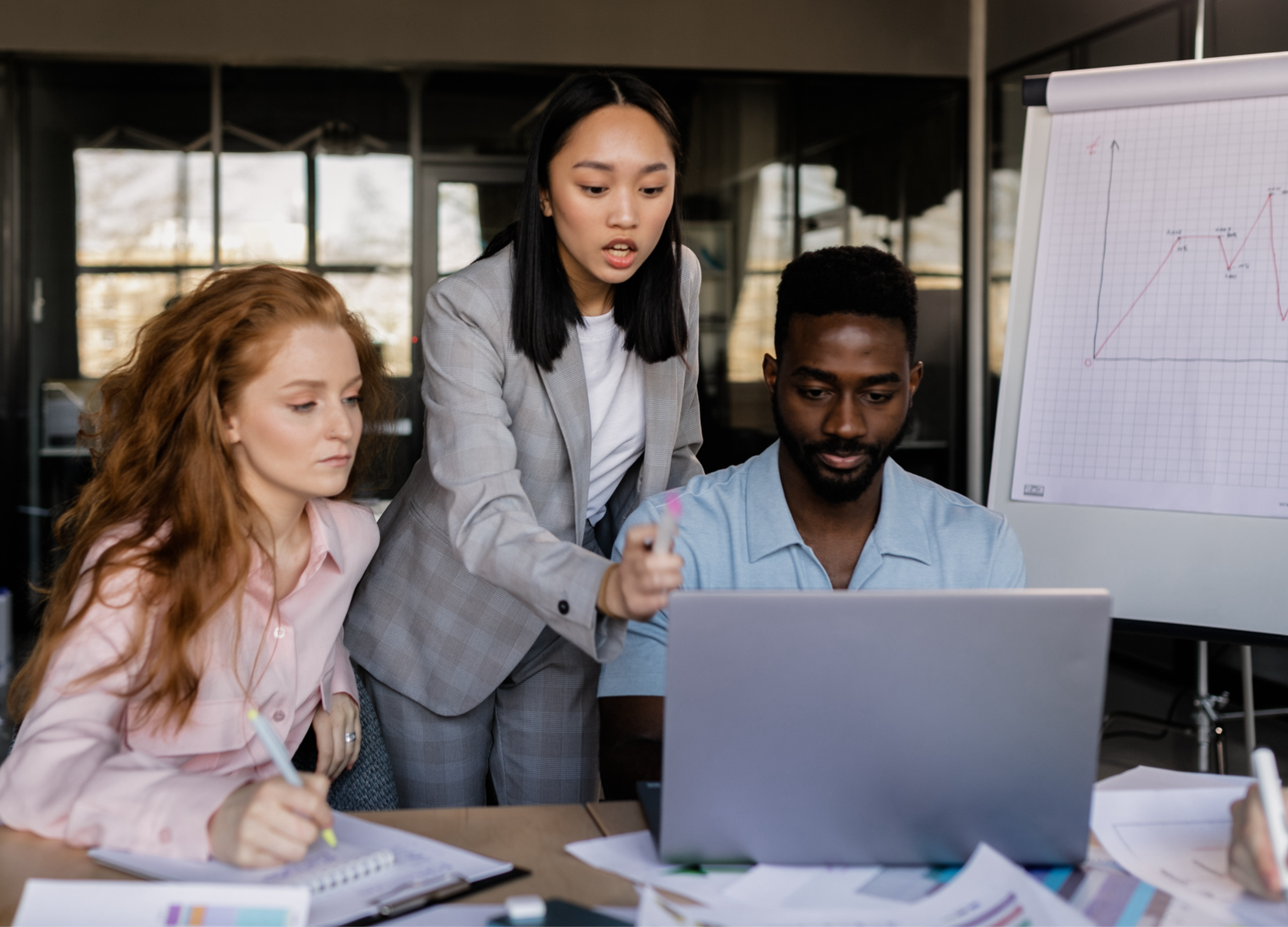 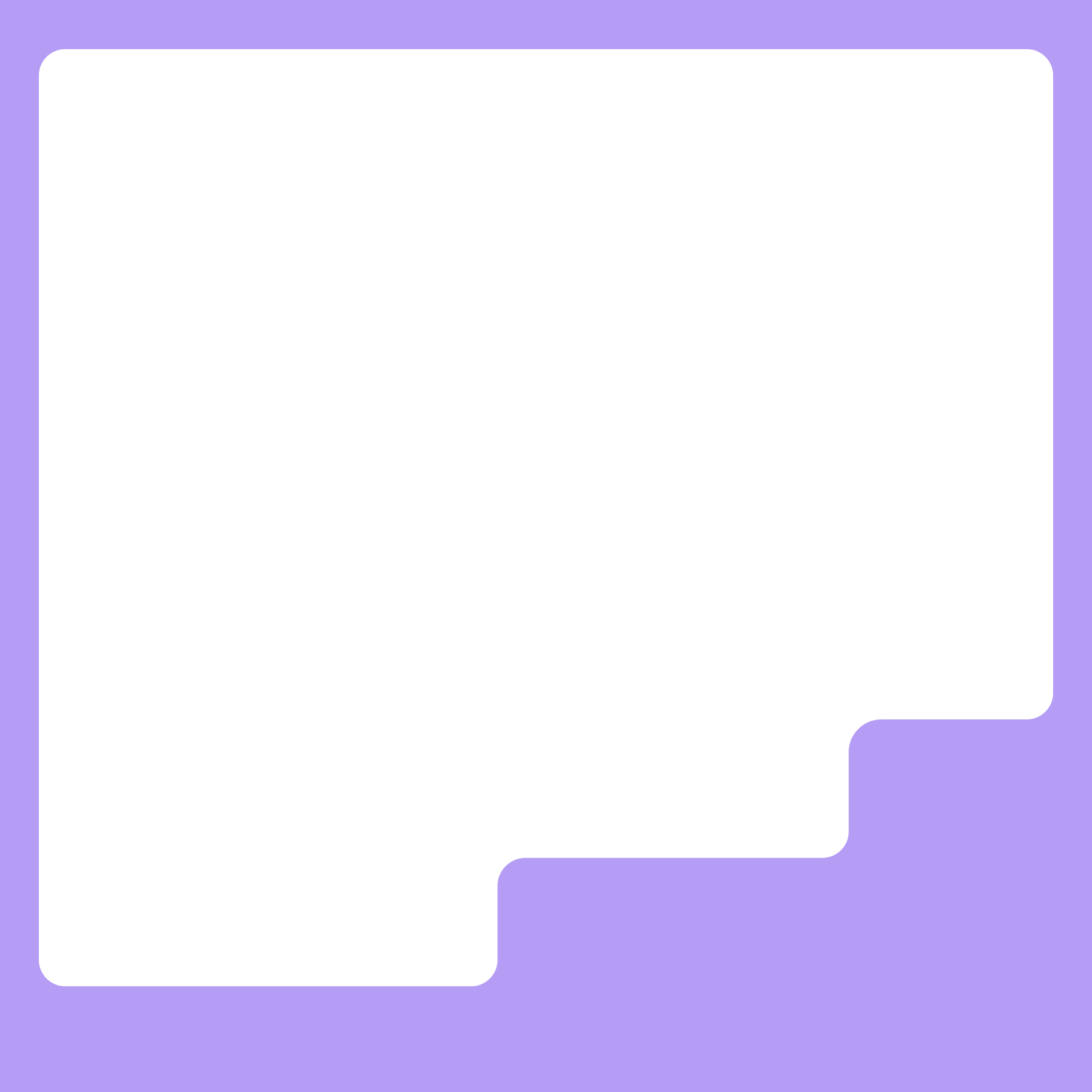 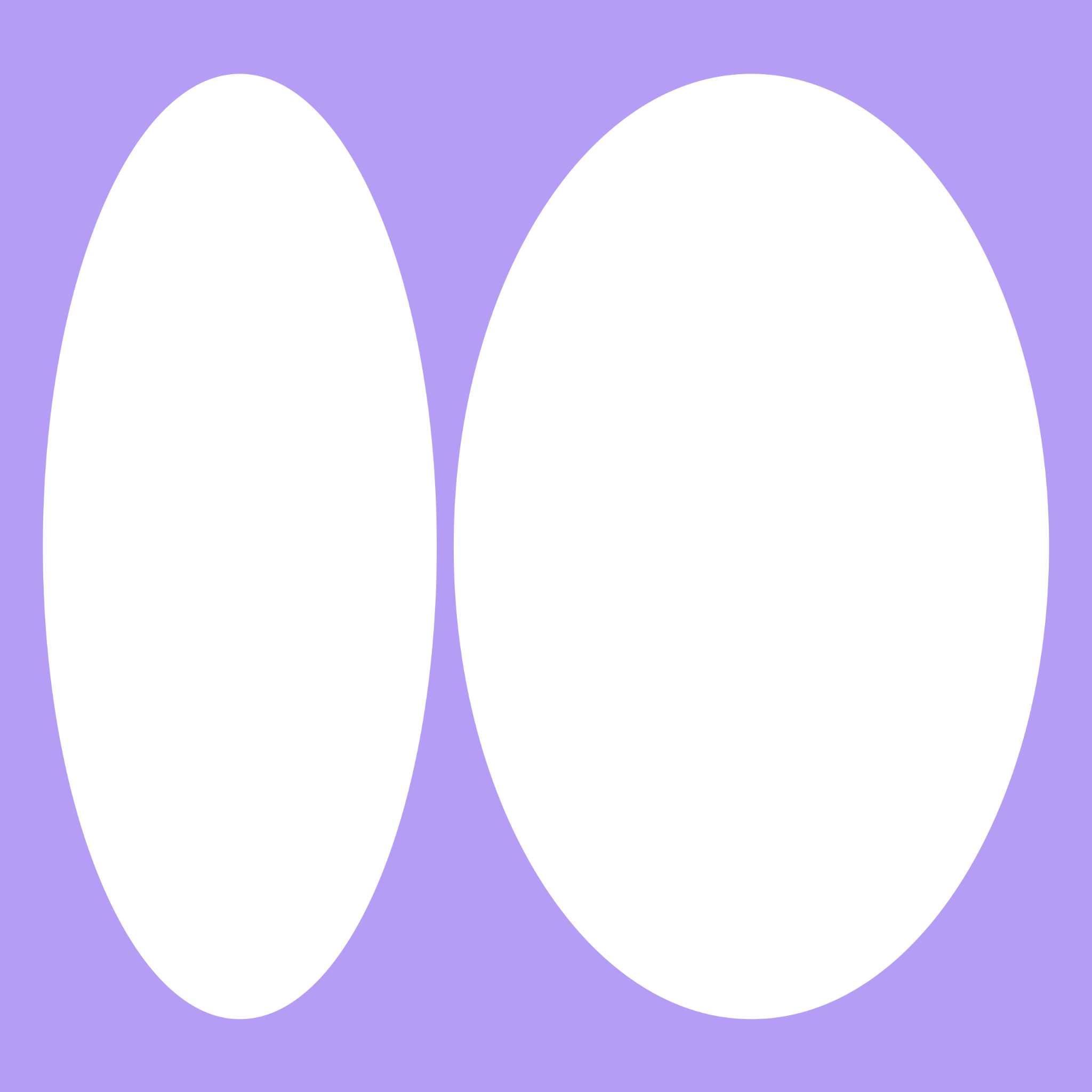 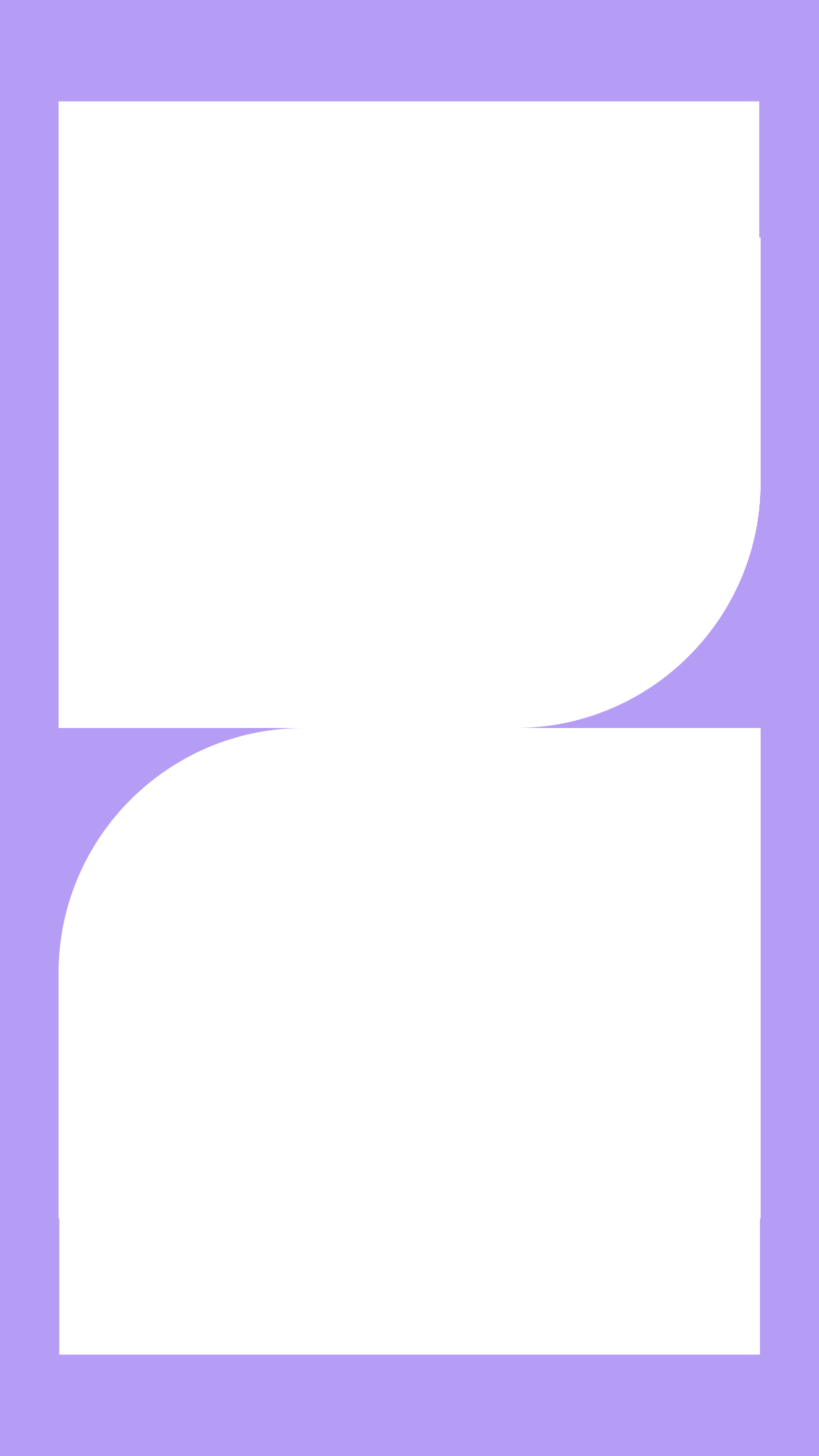 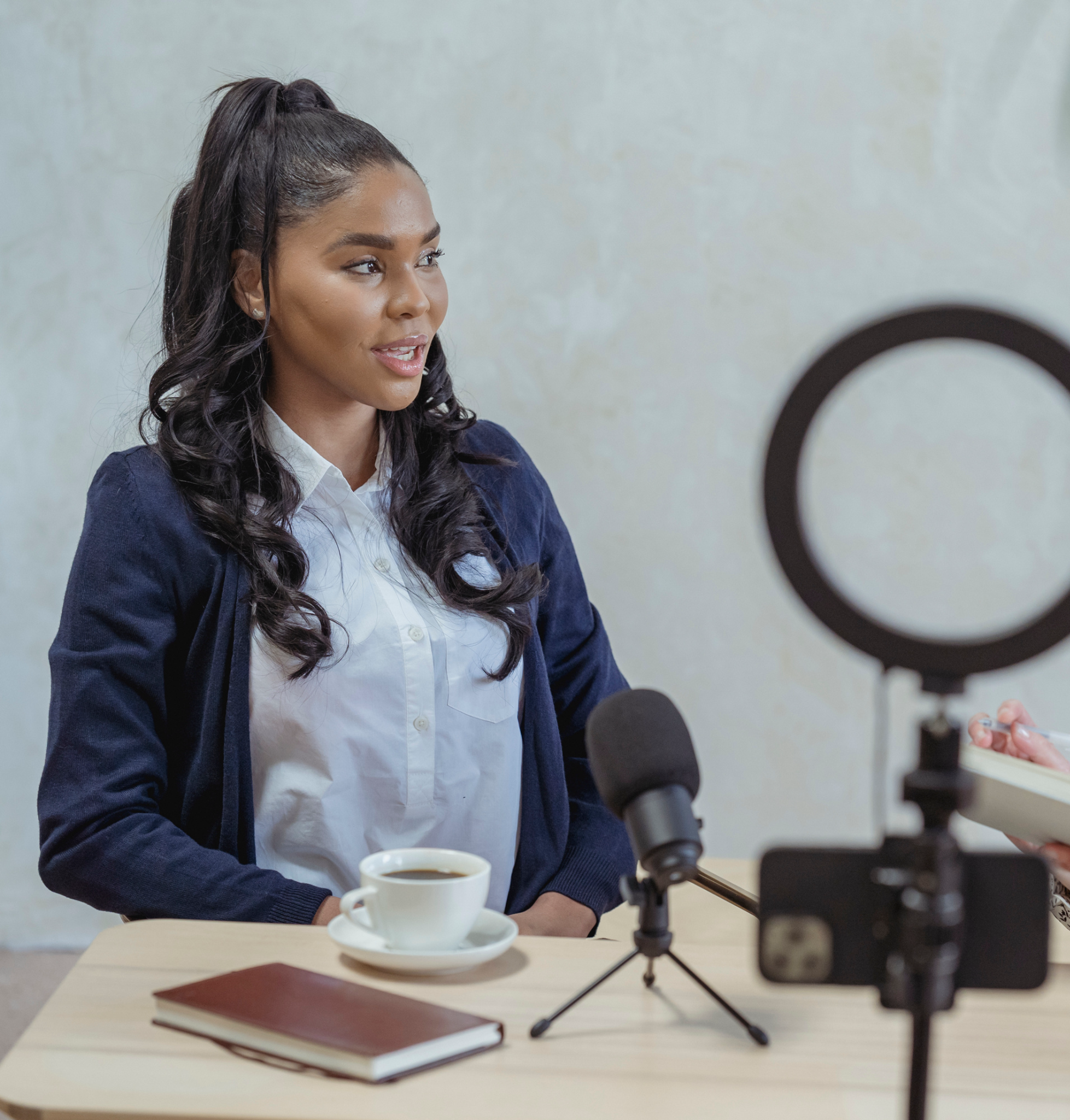 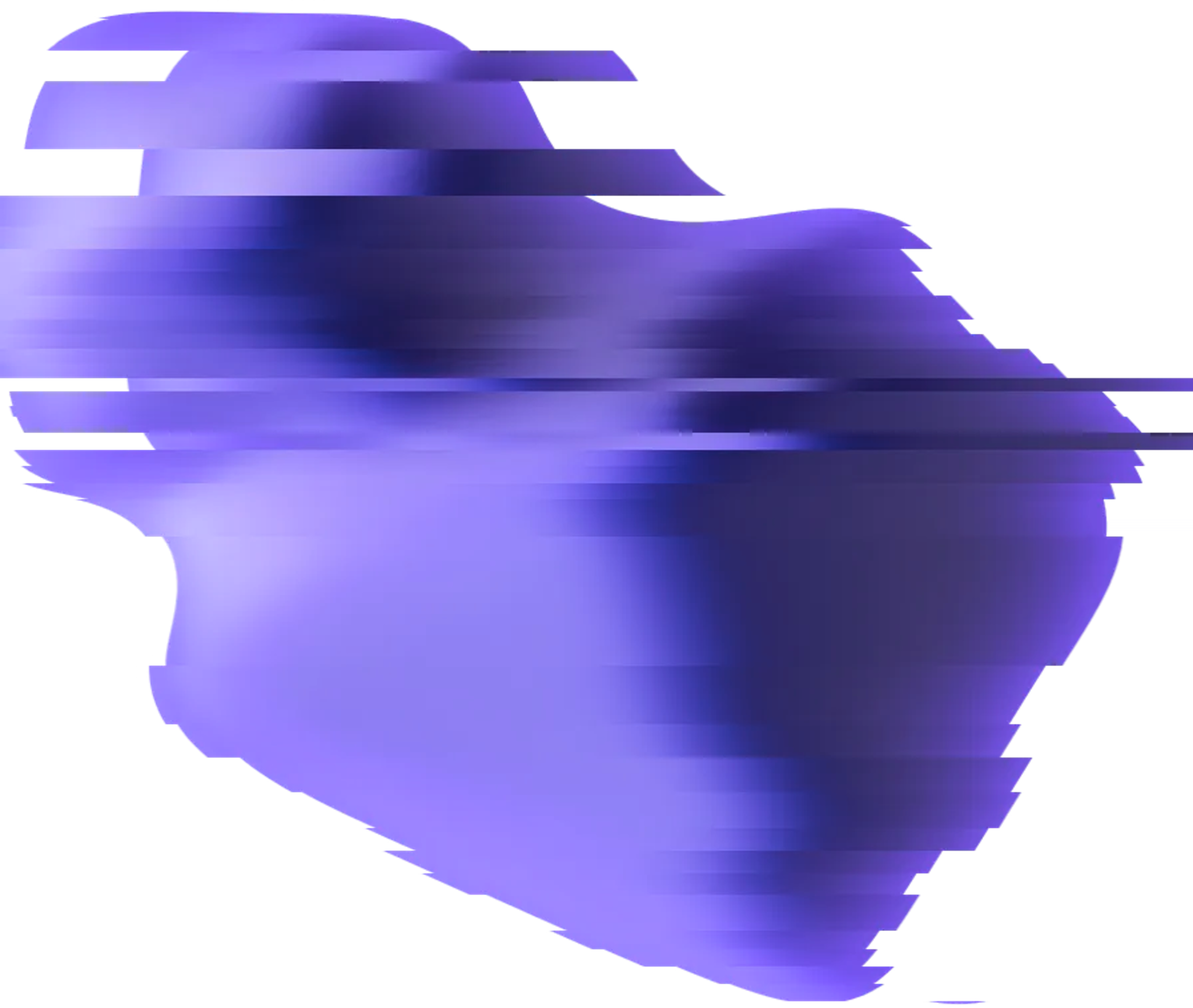 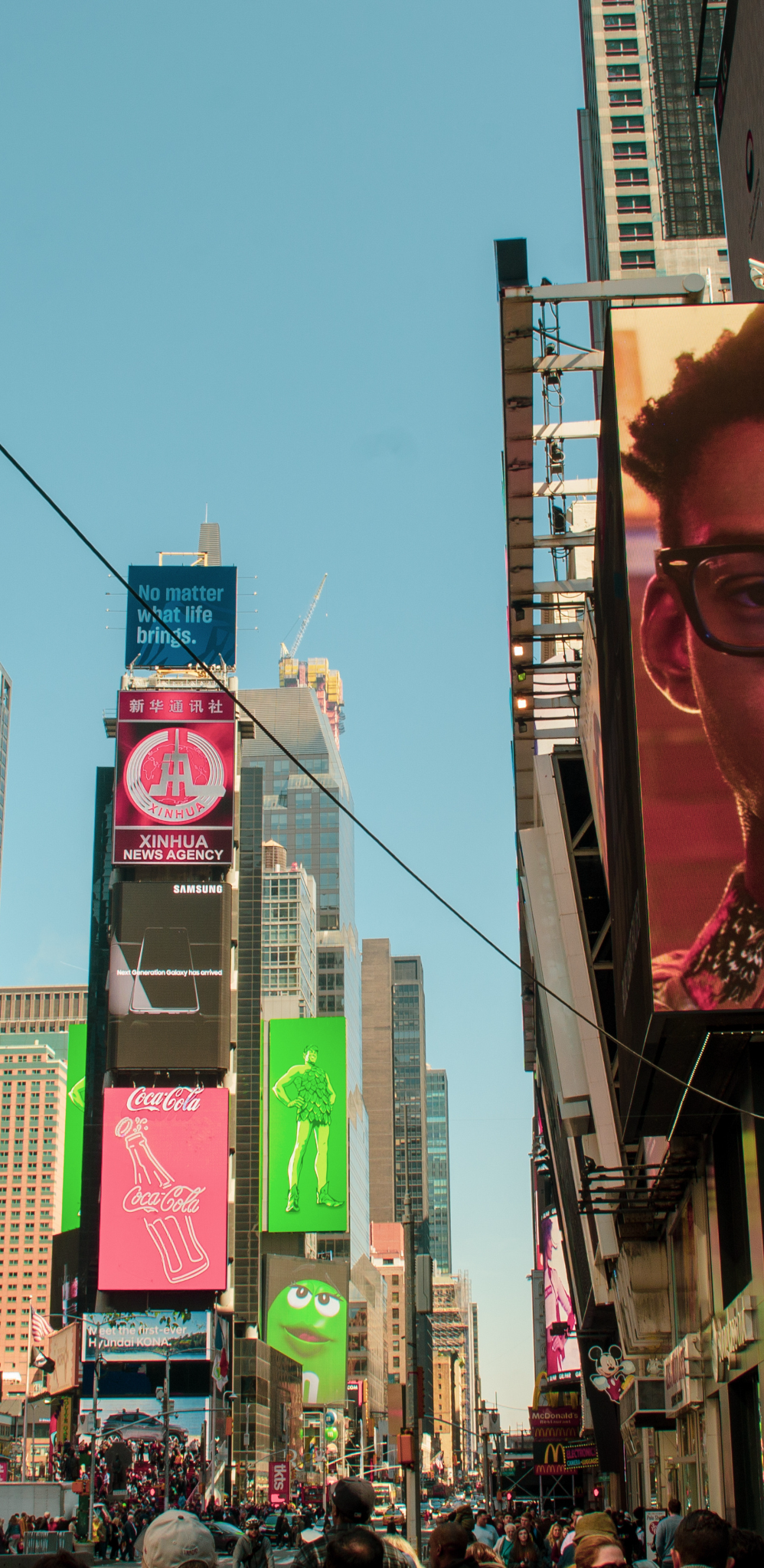 What can you say about your projects? Share it here!
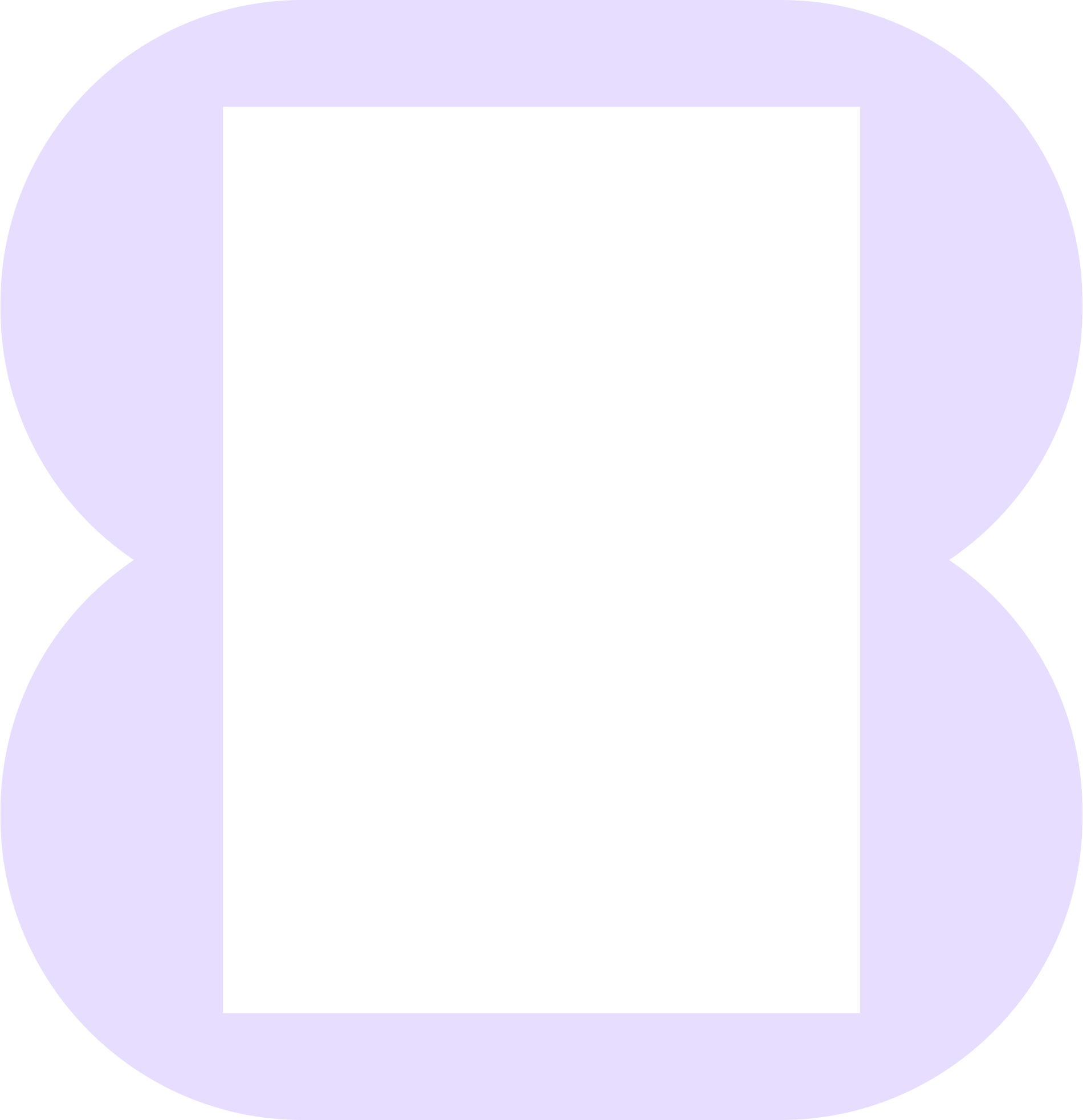 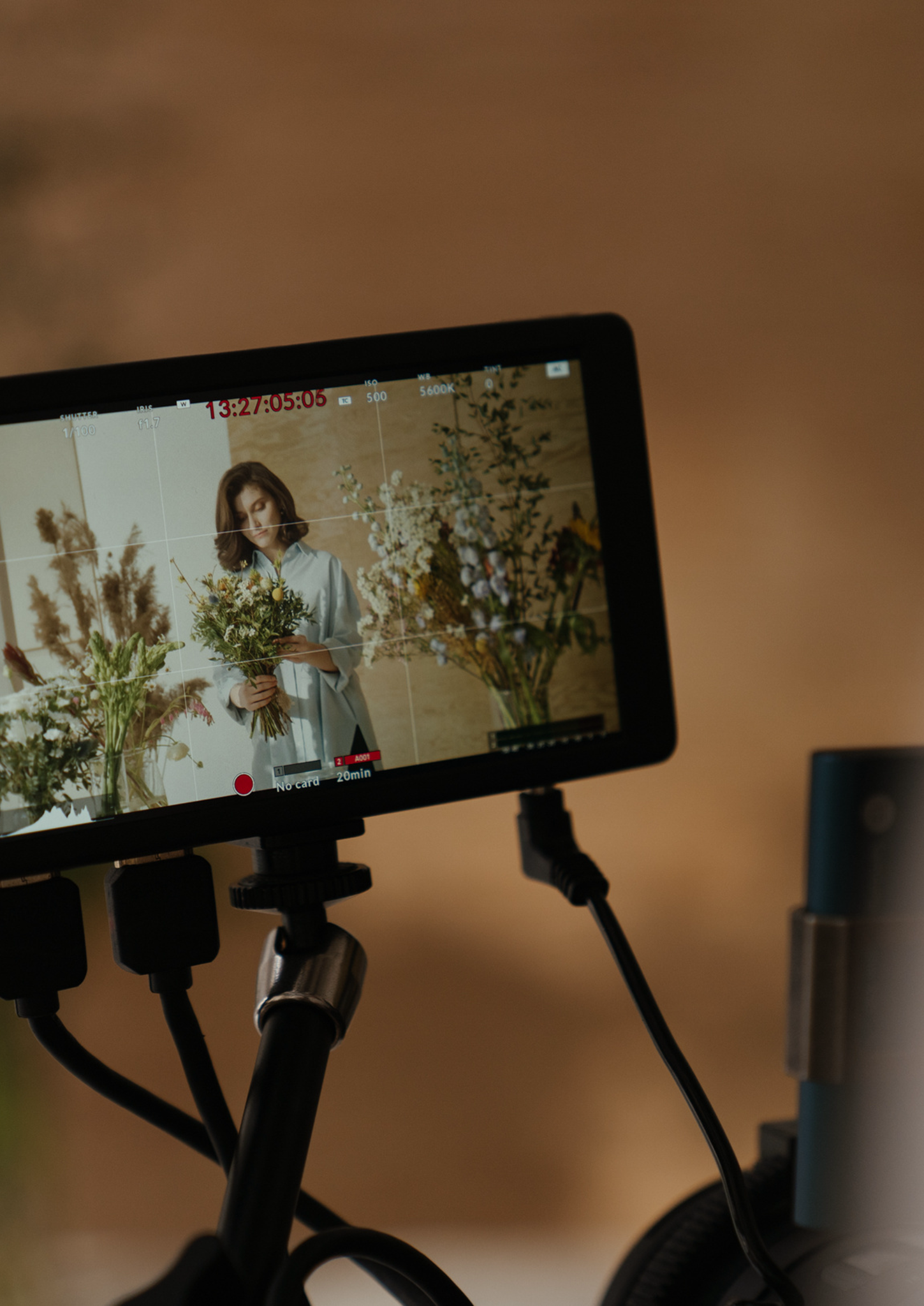 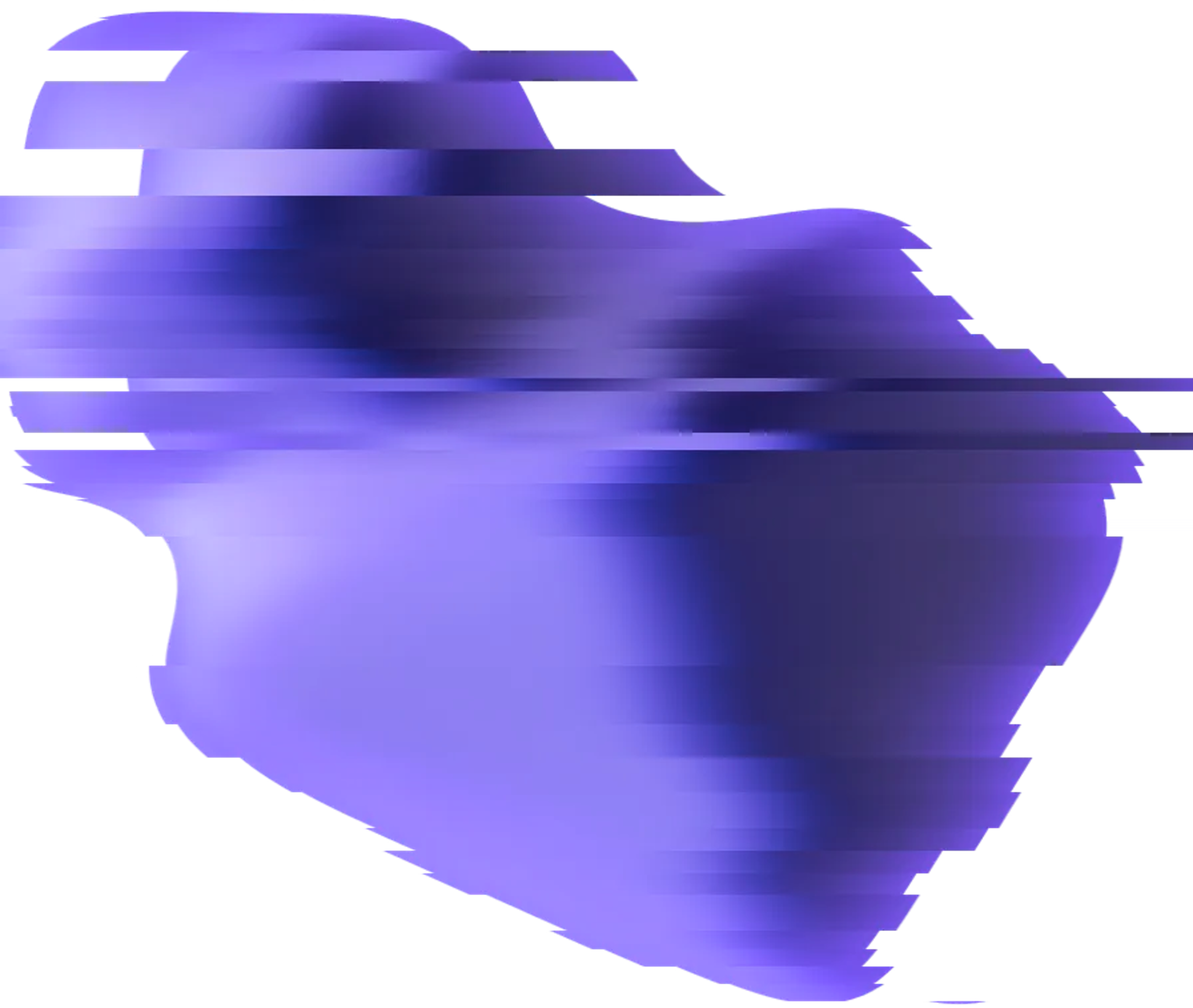 Gallery Image
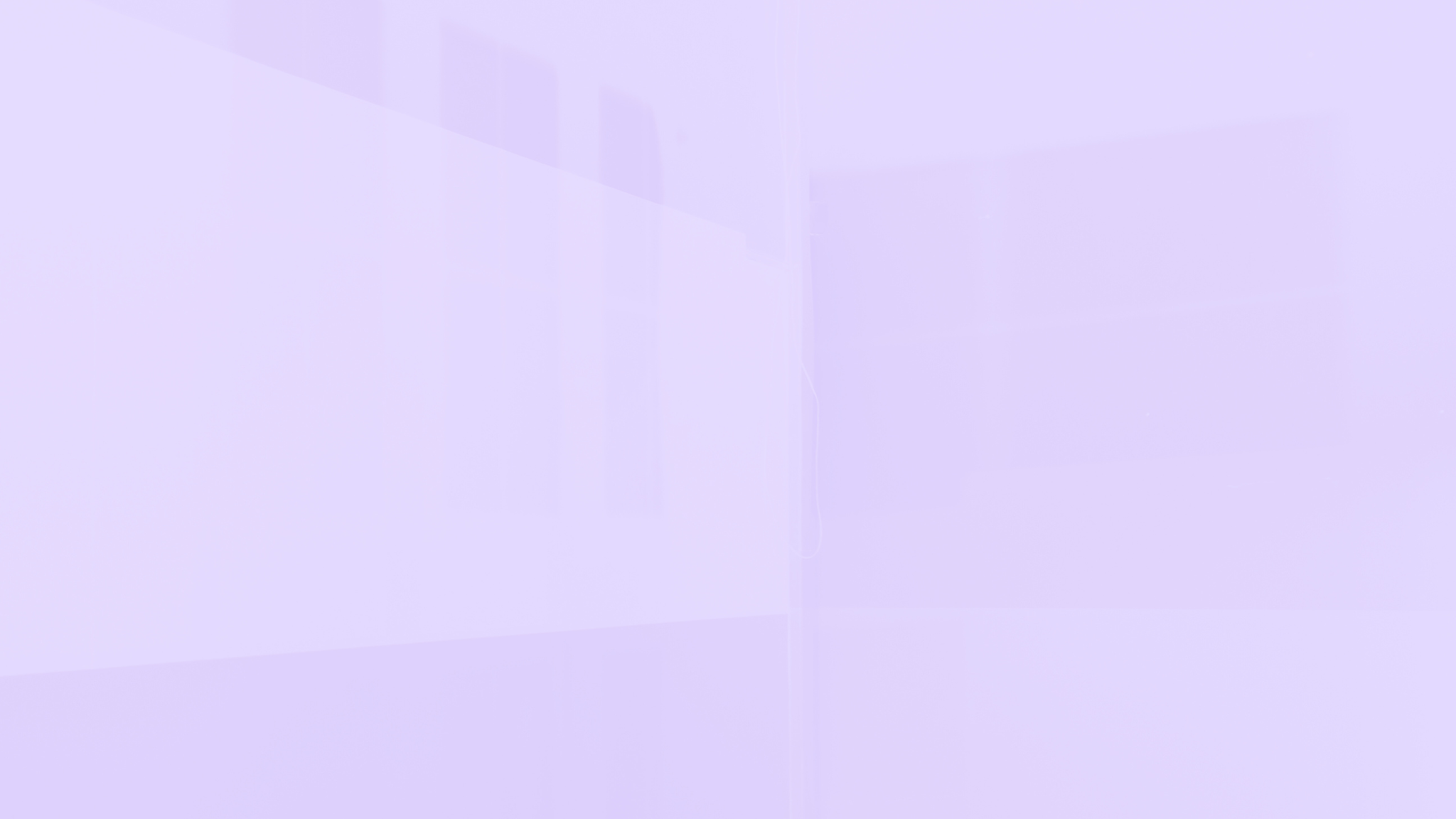 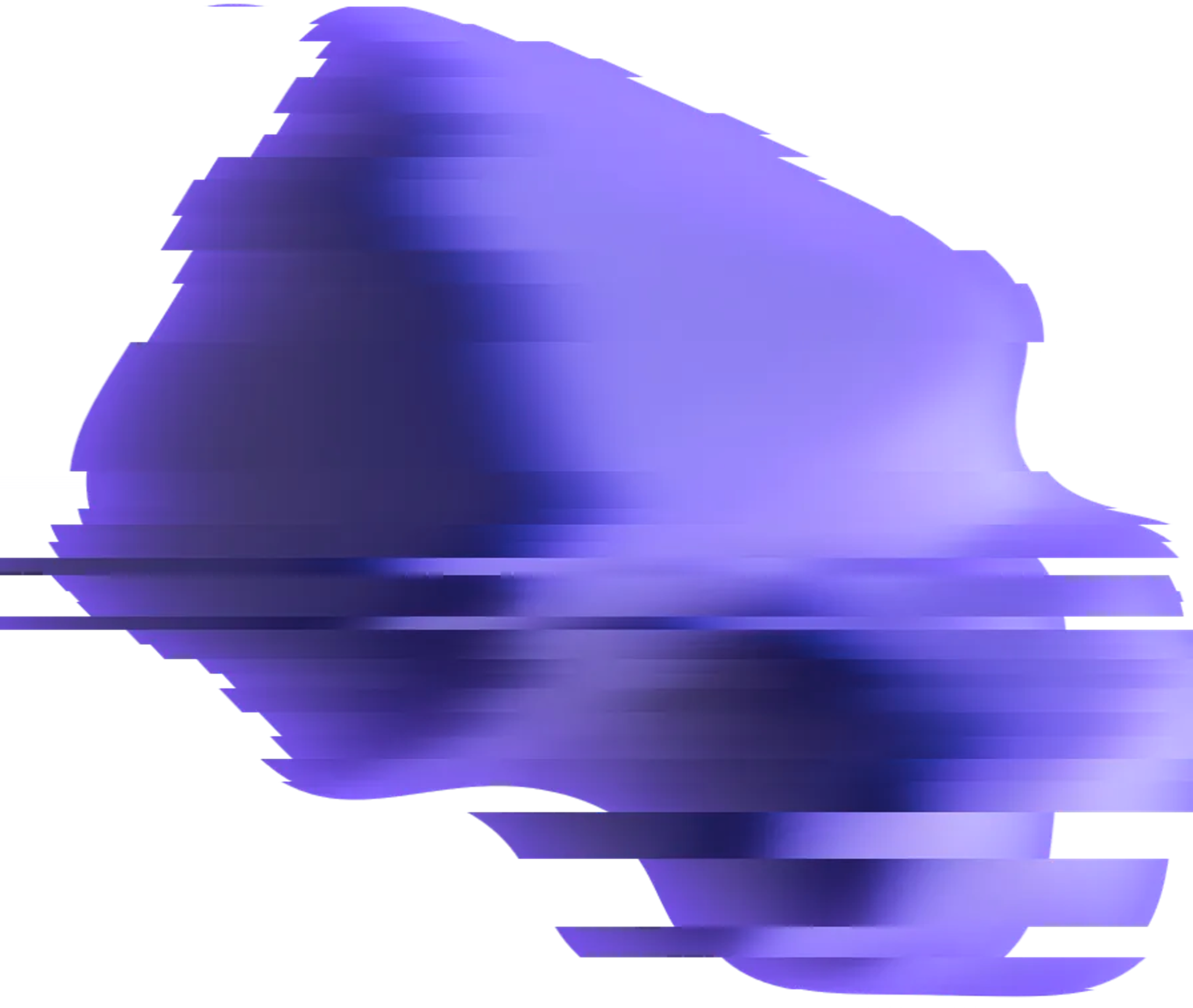 How We’ll Implement
our Media Strategy
Duis aute irure media channels in reprehenderit in voluptate velit esse cillum dolore eu fugiat nulla pariatur. Excepteur sint occaecat cupidatat non proident, sunt in culpa qui officia deserunt mollit anim id est laborum.
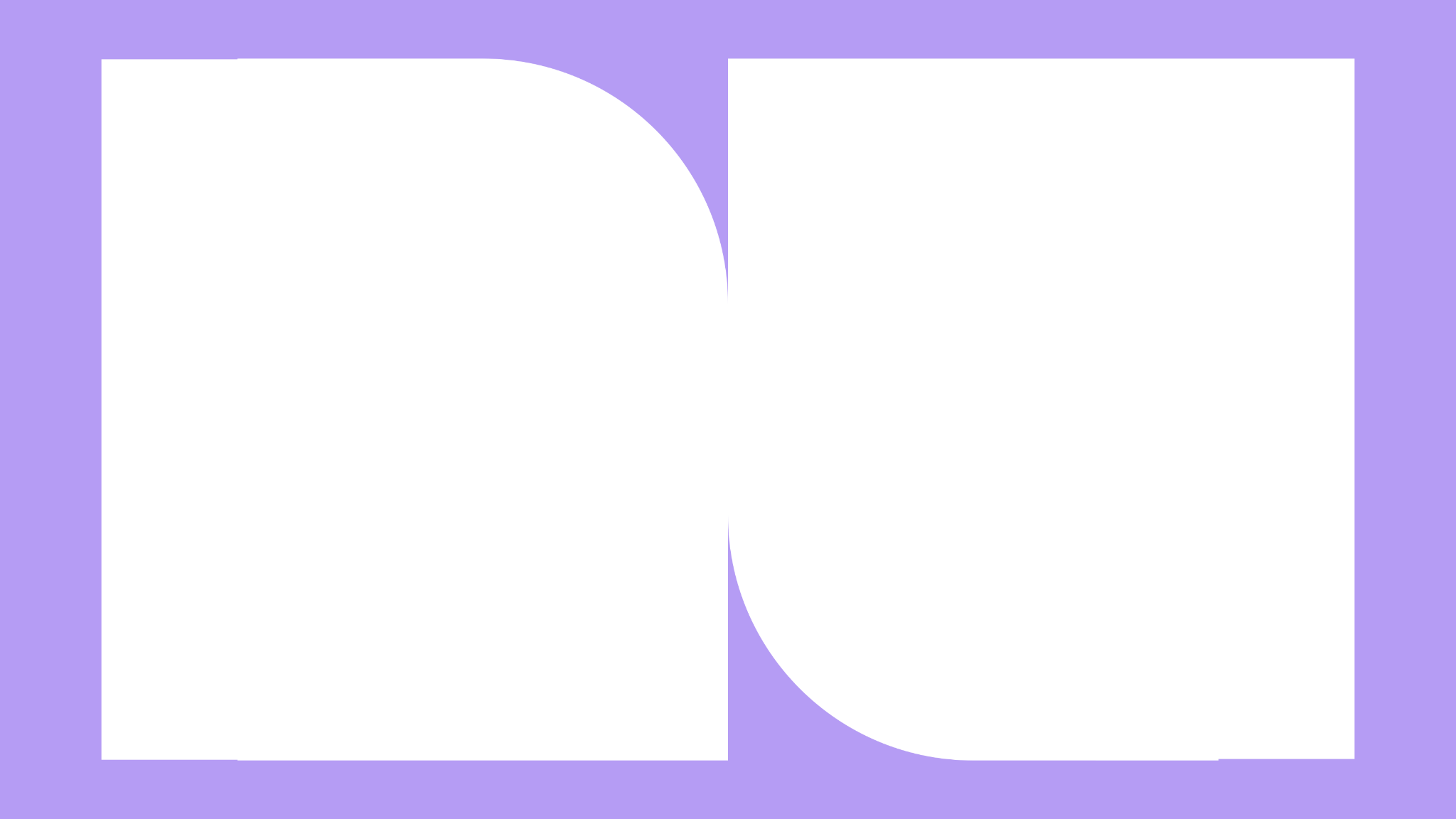 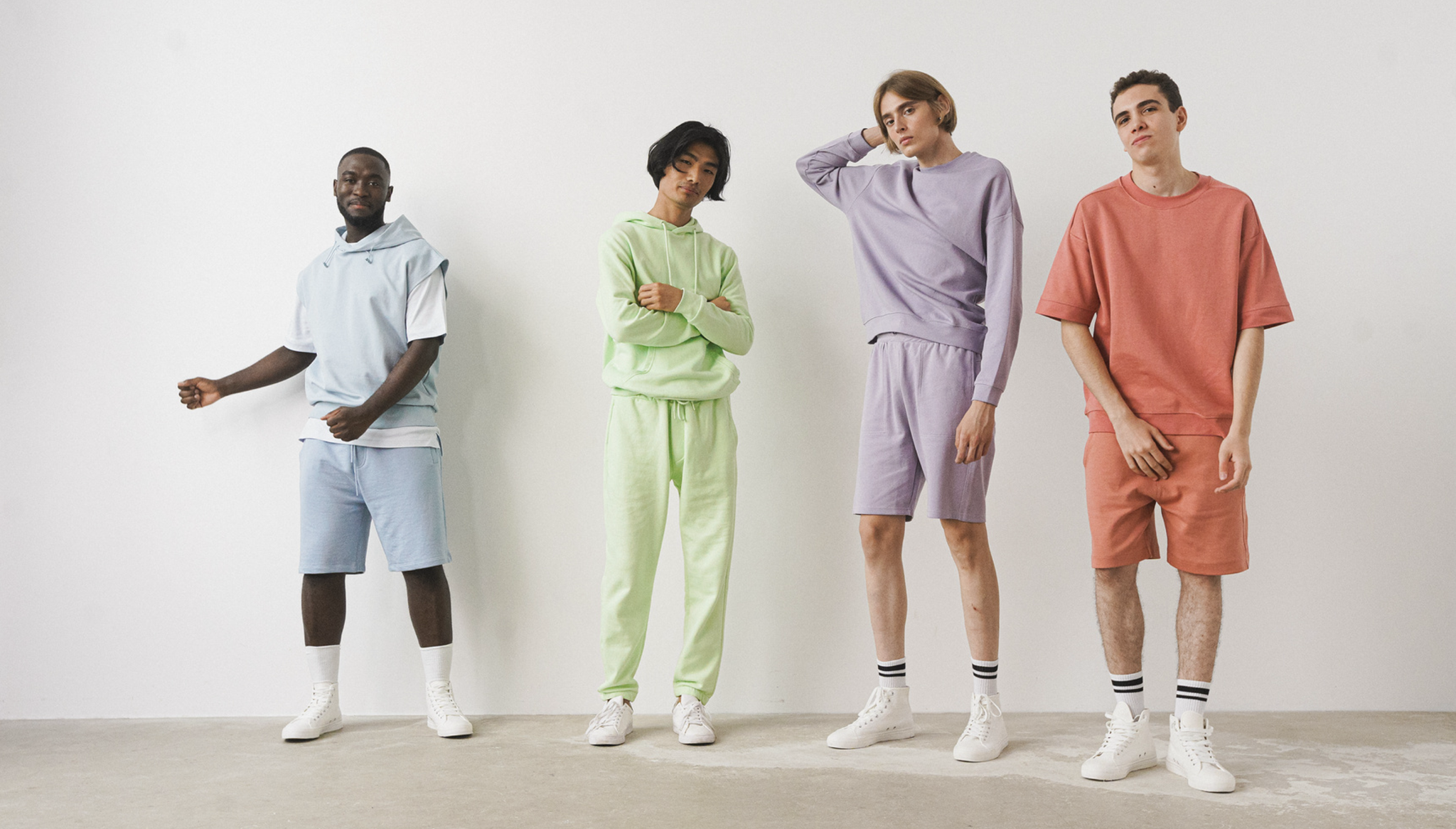 About Our Content Plan
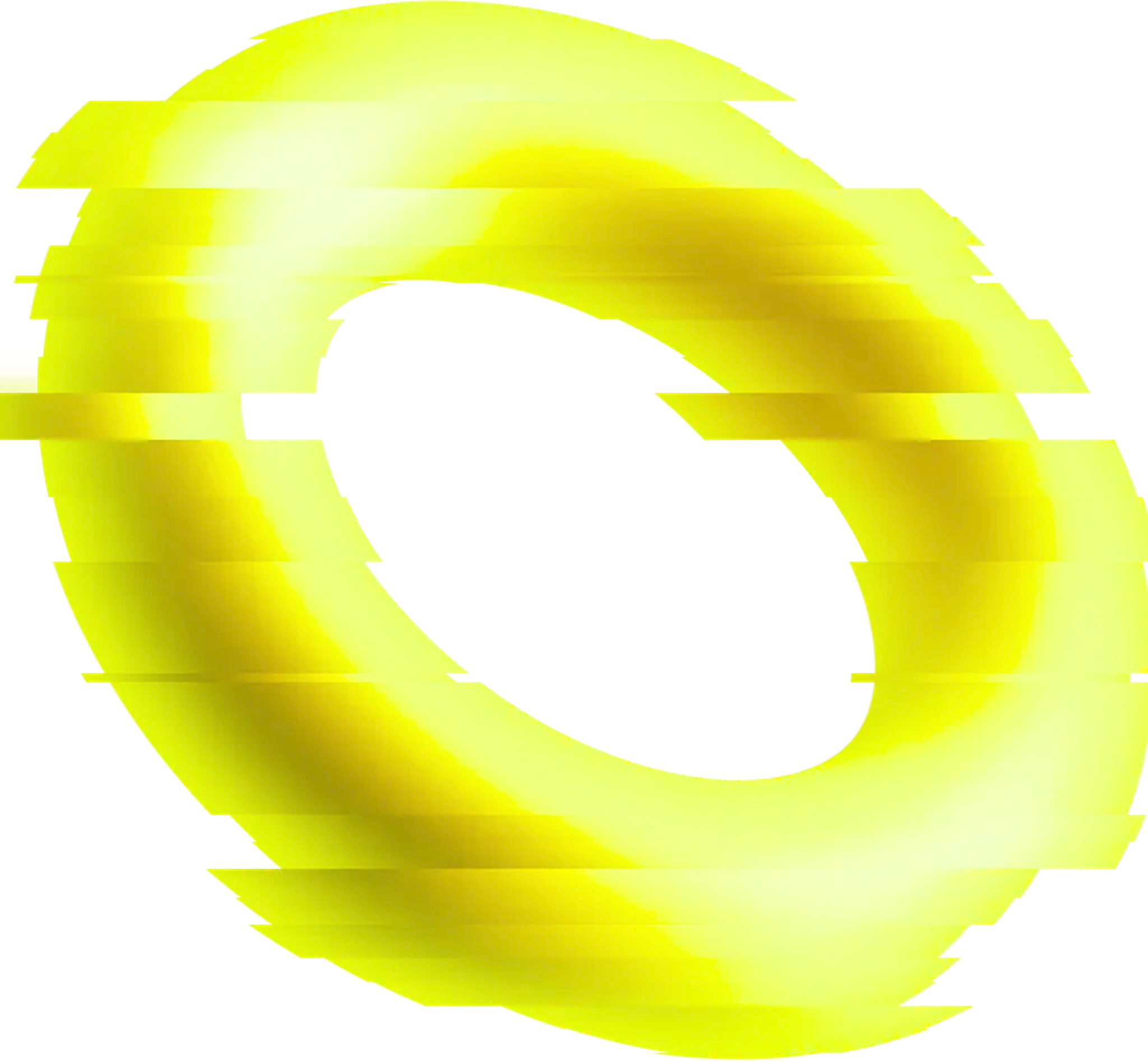 Lorem media planning dolor sit amet, consectetur audience analysis adipiscing elit. Sed do budget allocation tempor incididunt ut labore et dolore.
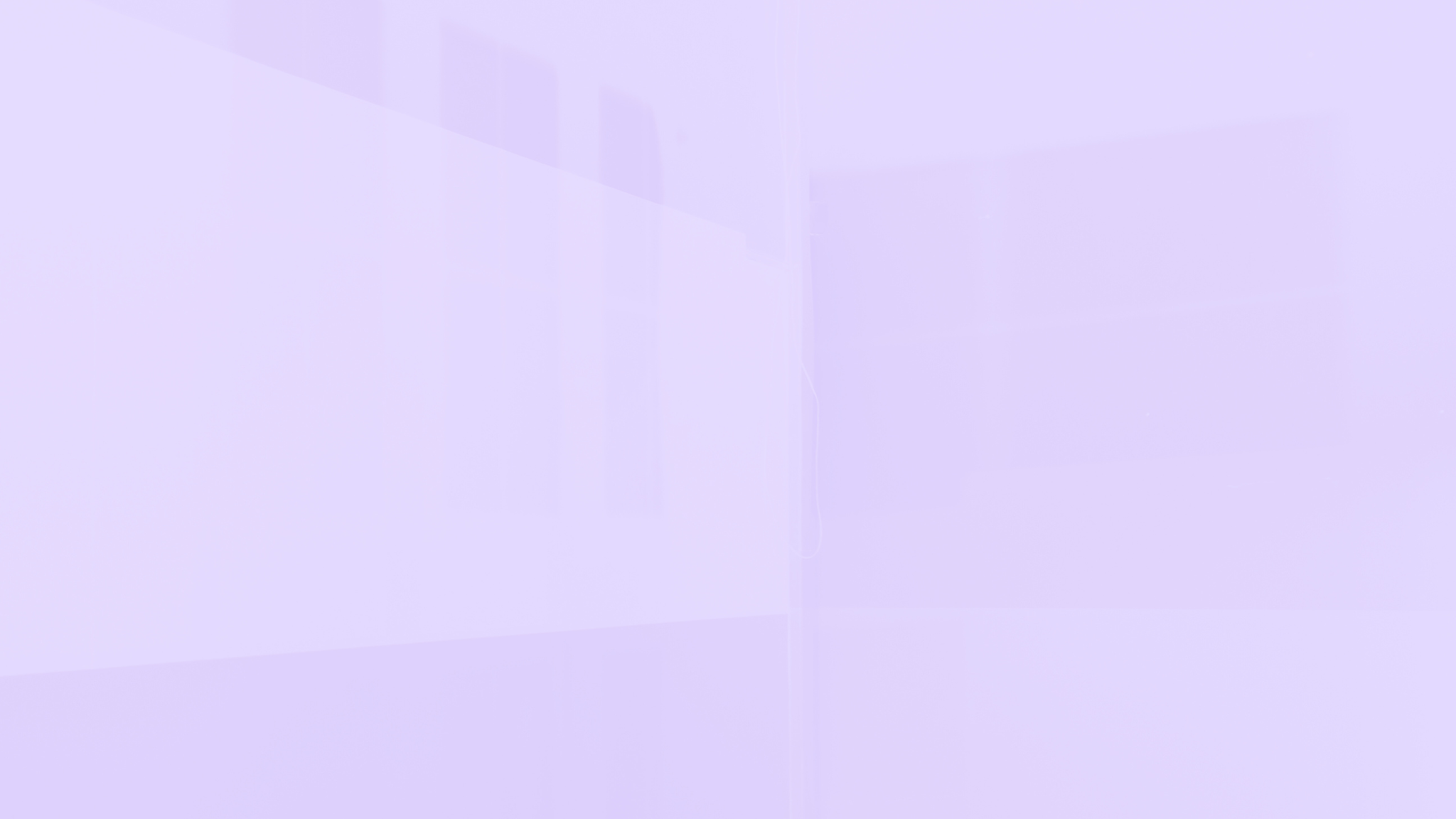 Budget Plan
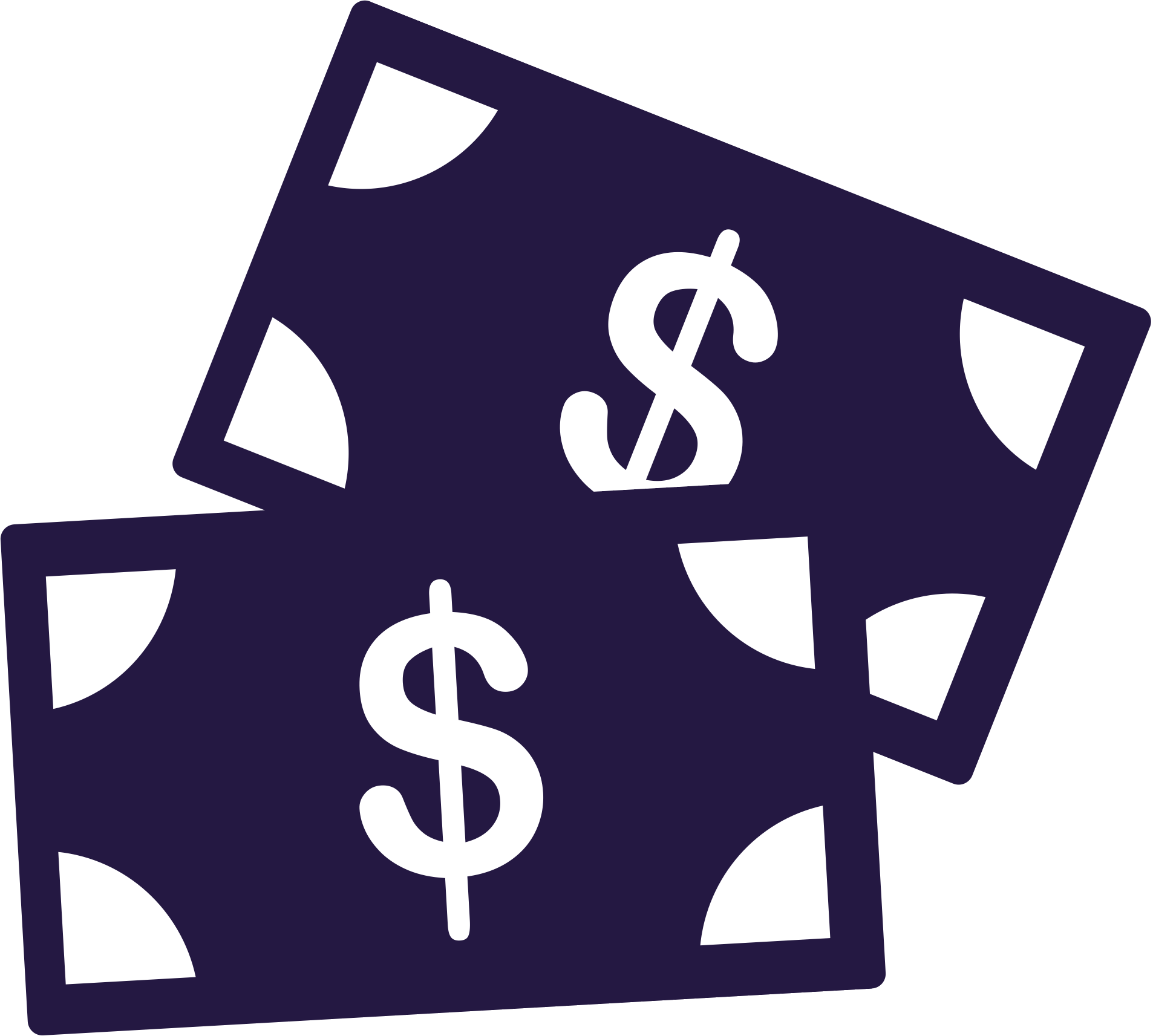 Financial framework
Duis aute irure media channels in reprehenderit in voluptate velit esse cillum dolore eu fugiat nulla pariatur. Excepteur sint occaecat cupidatat non proident, sunt in culpa qui officia deserunt mollit anim id est laborum. 

Sed ut perspiciatis unde omnis iste natus error sit voluptatem/
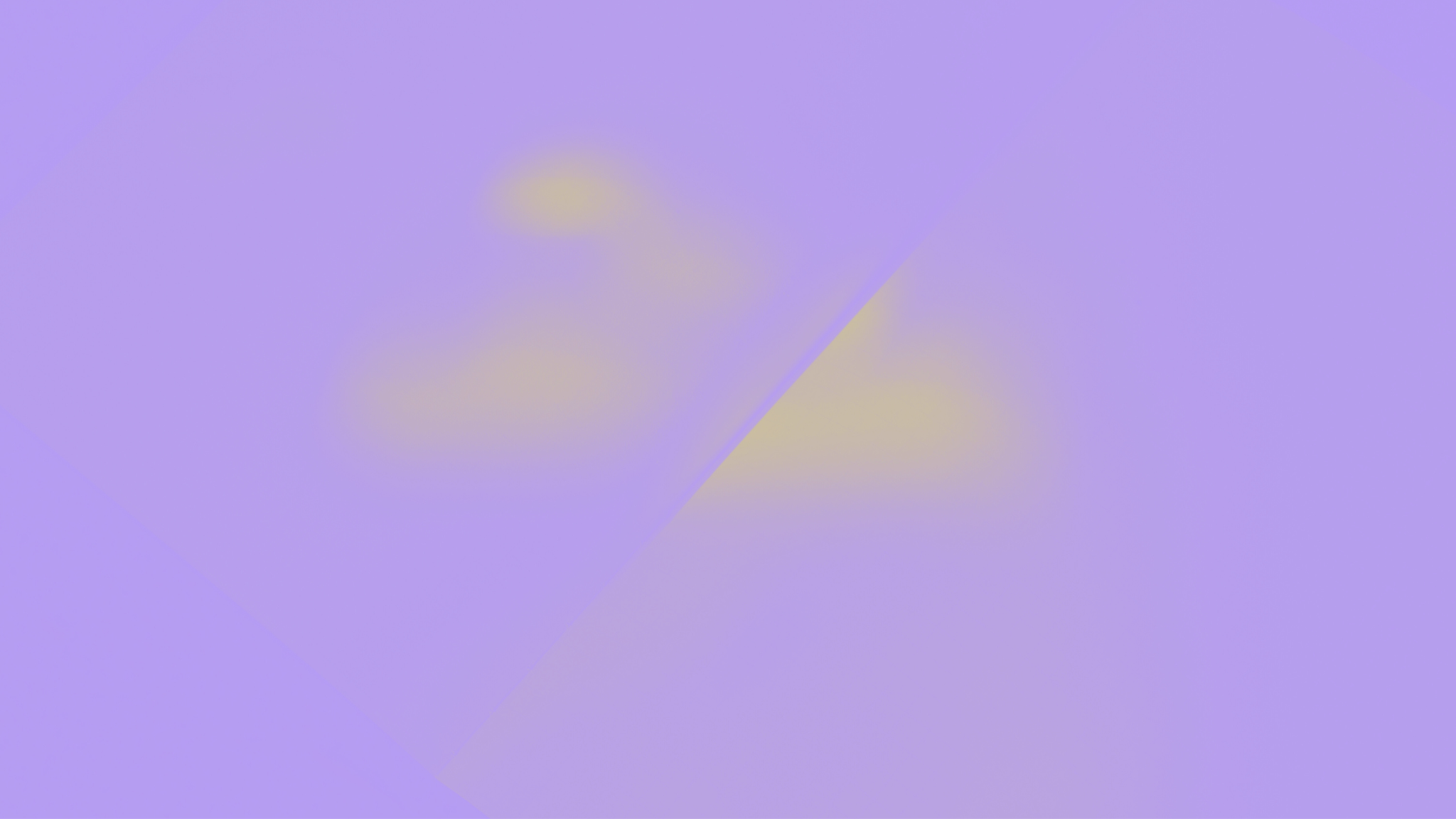 Target Market Coverage
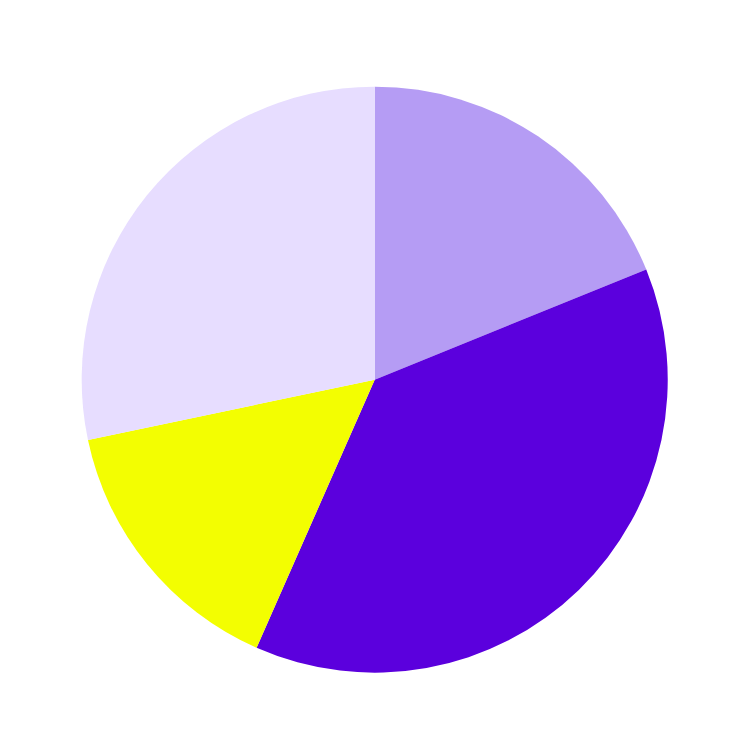 Lorem media planning dolor sit amet, consectetur audience analysis adipiscing elit. Sed do budget allocation tempor incididunt ut labore et dolore.
Selective 
Market
Coverage
Lorem media planning dolor sit amet, consectetur audience ut enim ad.
Exclusive Market
Coverage
Lorem media planning dolor sit amet, consectetur audience ut enim ad.
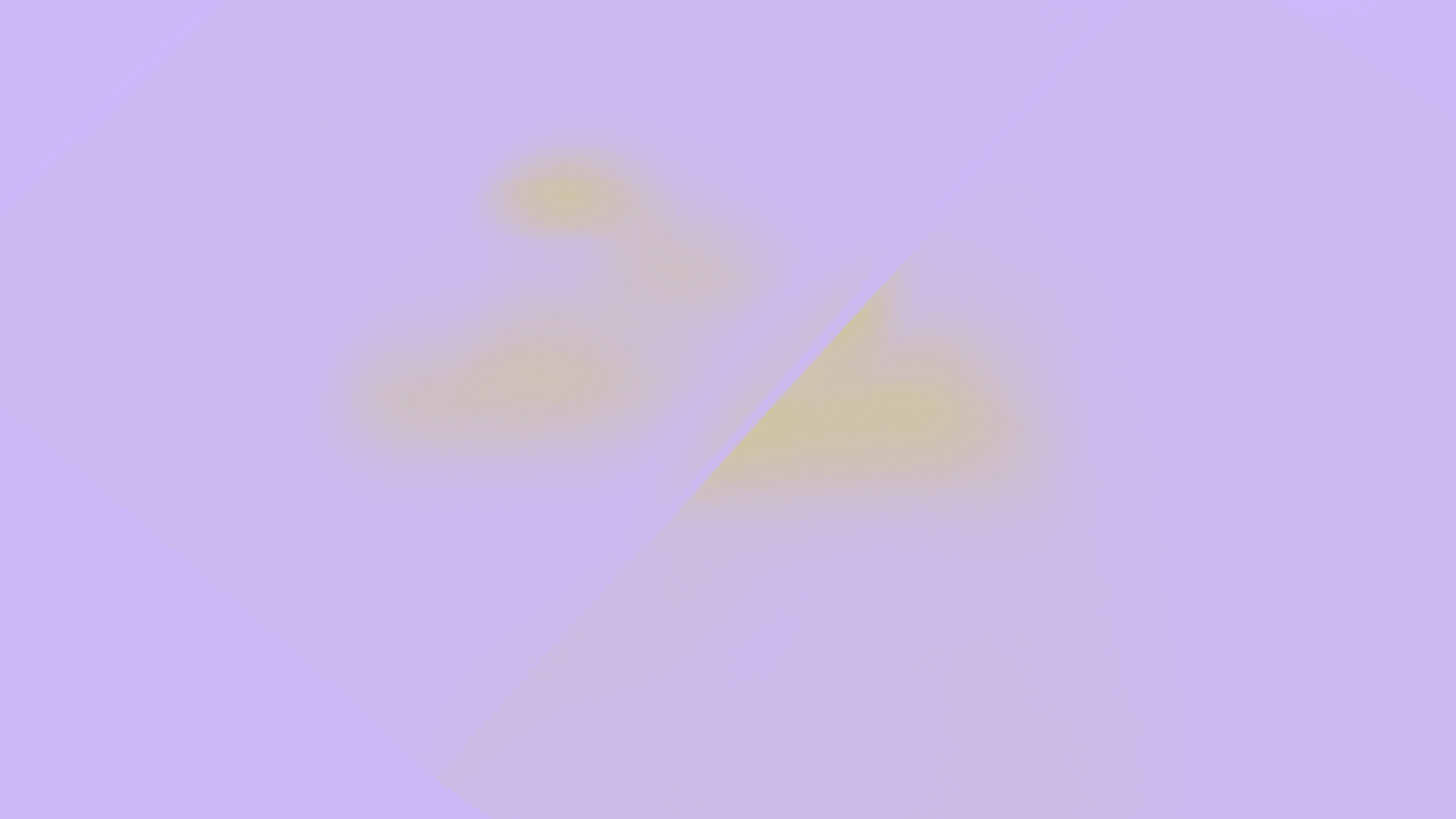 Reference: www.mediastats.com
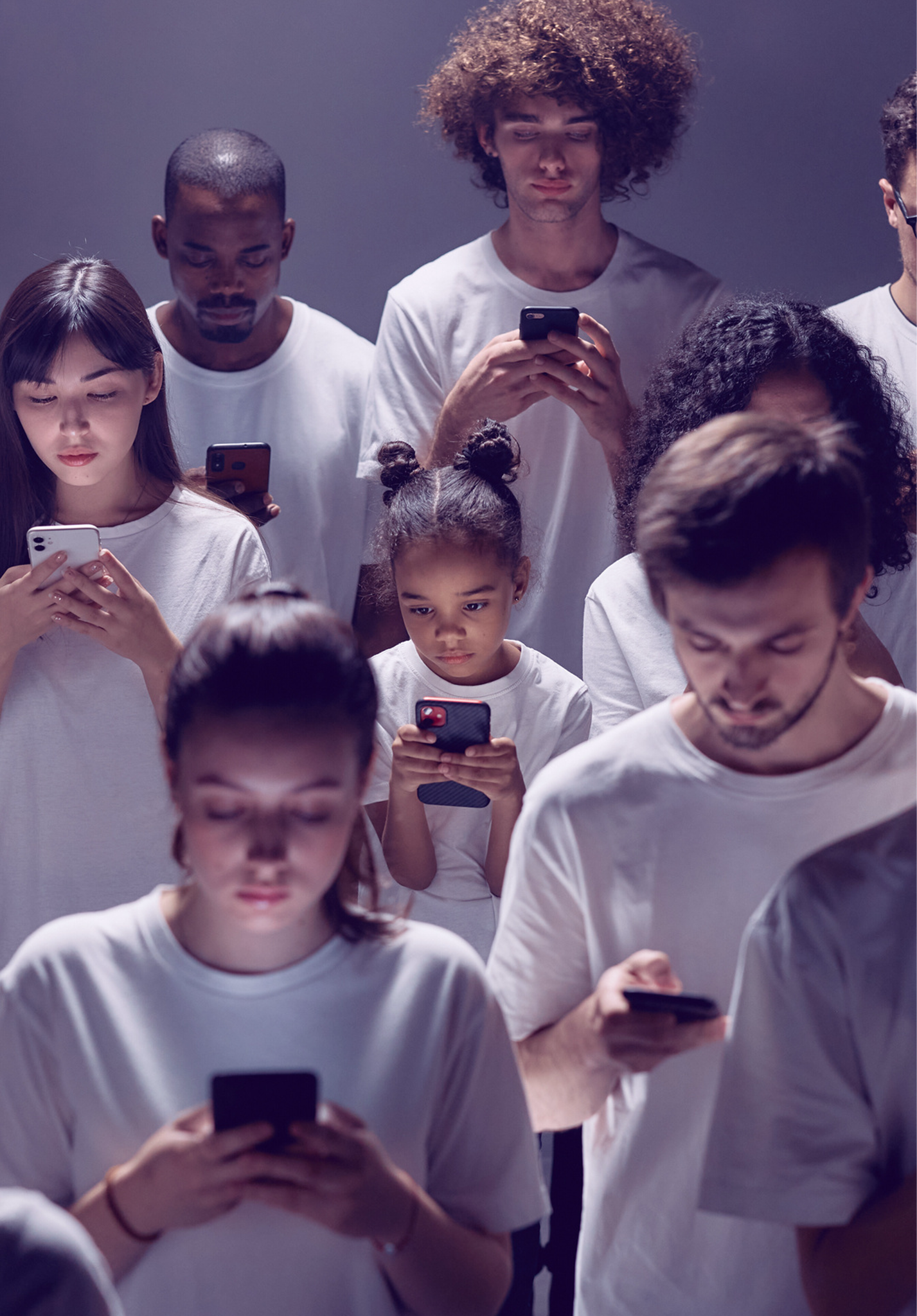 Statistics
Lorem media planning dolor sit amet, consectetur audience analysis adipiscing elit. Sed do budget allocation tempor incididunt ut labore et dolore magna.
20%
45%
Influence of 
Cross-Channel Strategies
Media Budget Allocation
$500B
$10
Global Digital Advertising Spending
Cost Per Thousand Impressions (CPM)
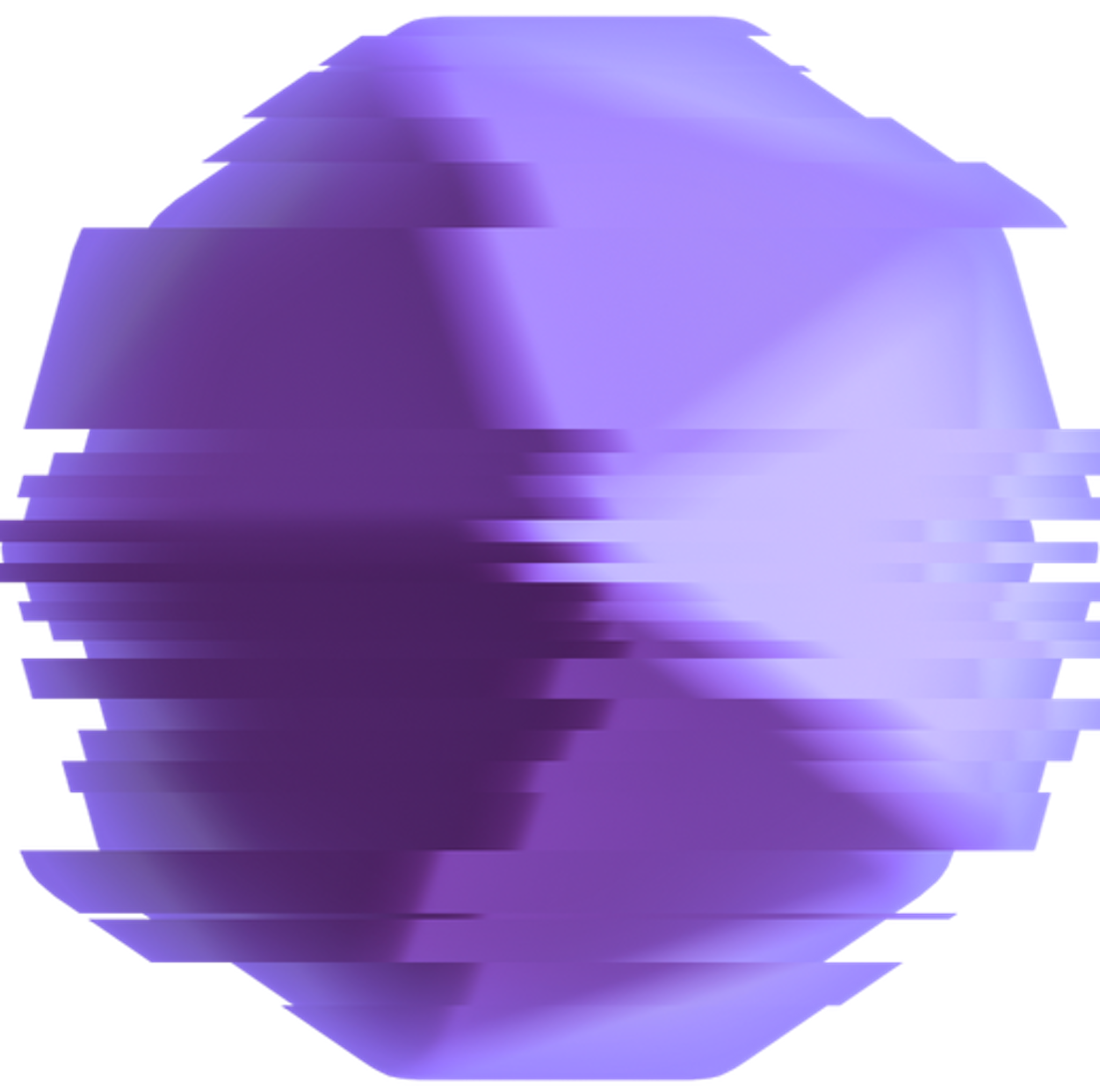 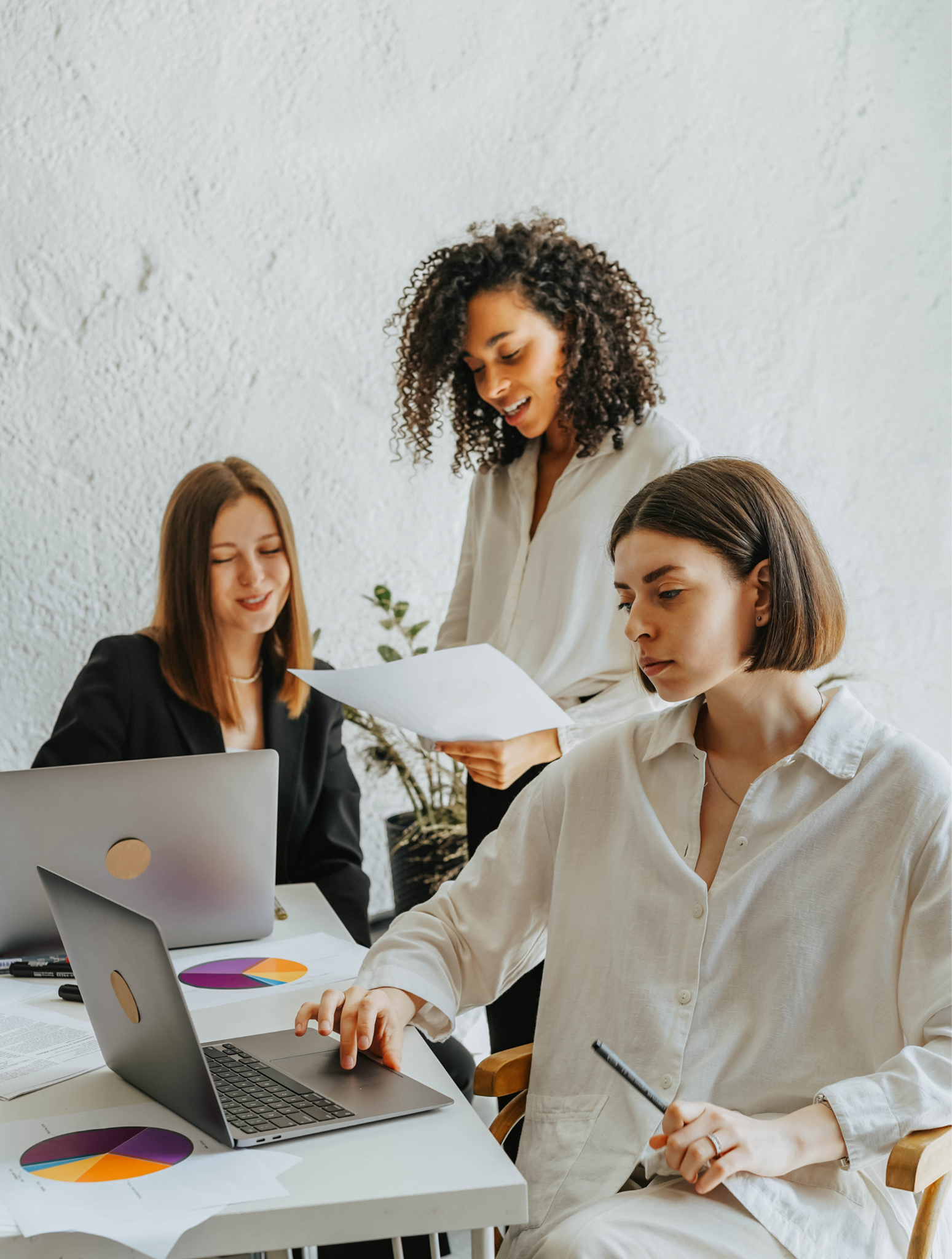 Thank
You!
For any queries, contact us:
Email
Social Media
hello@reallygreatmedia.com
@reallygreatmedia
www.reallygreatmedia.com
Number
123-456-7890
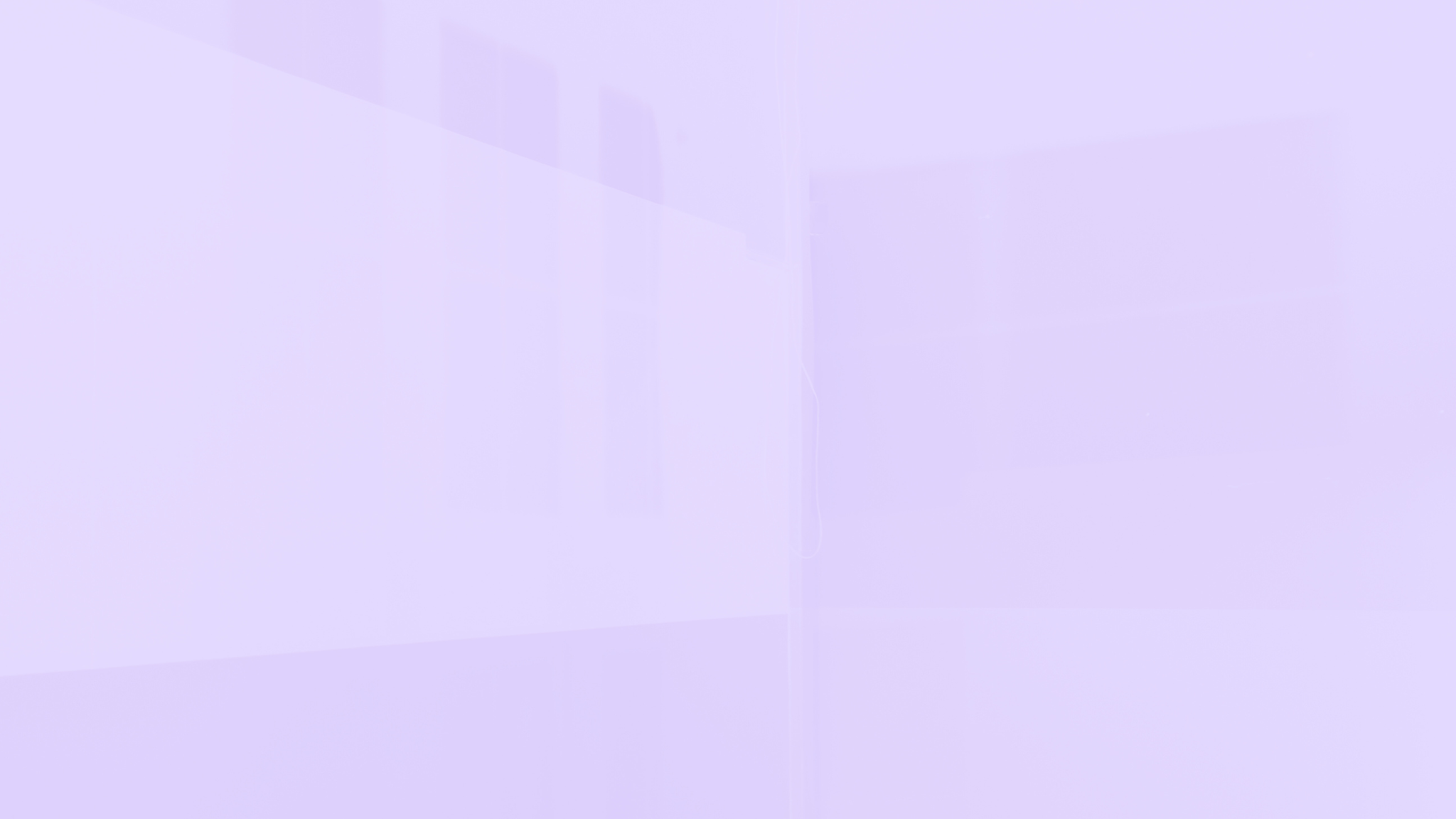 Resource Page
Use these design resources in your Canva presentation.
Fonts
Design Elements
This presentation template
uses the following free fonts:
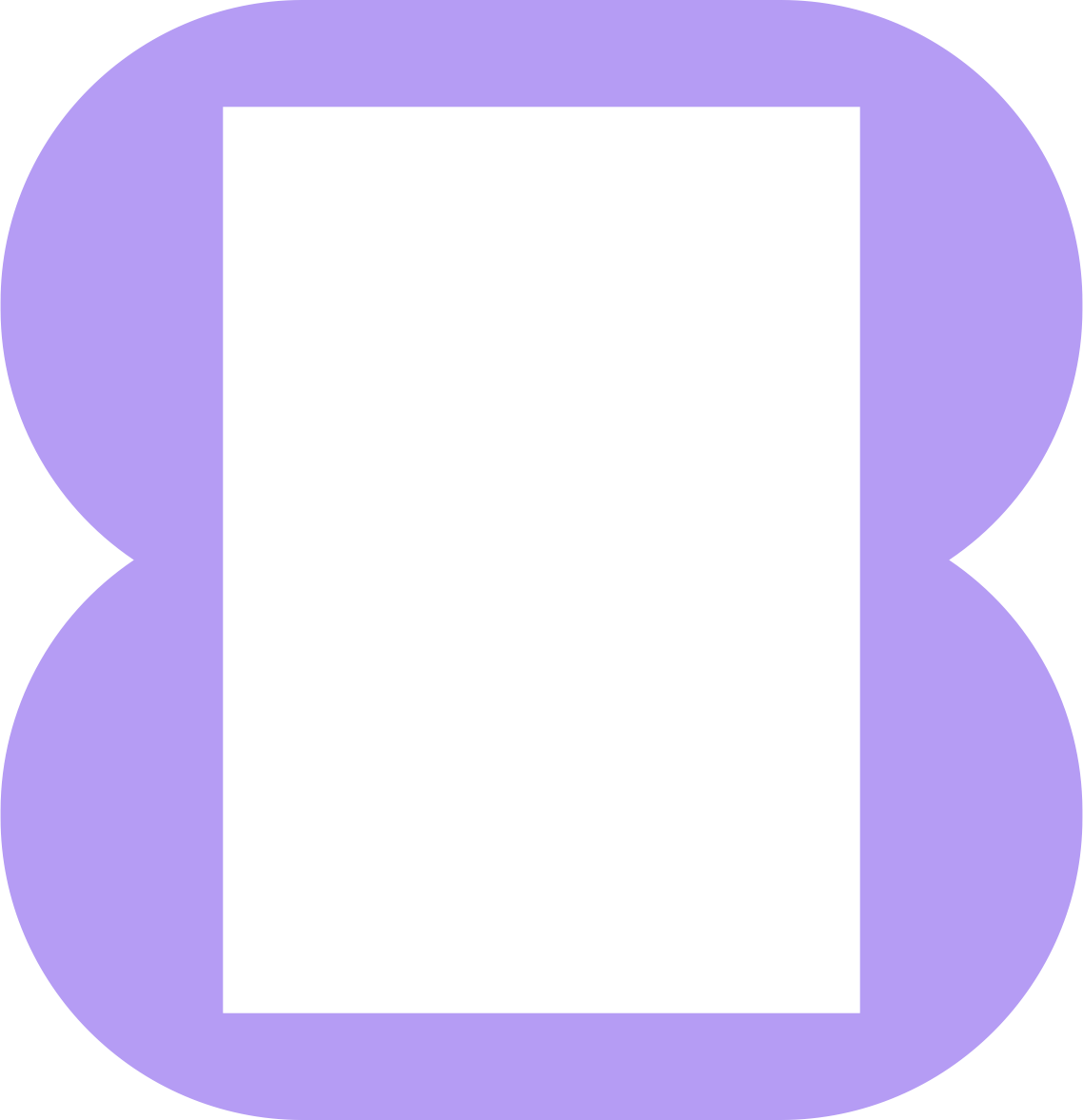 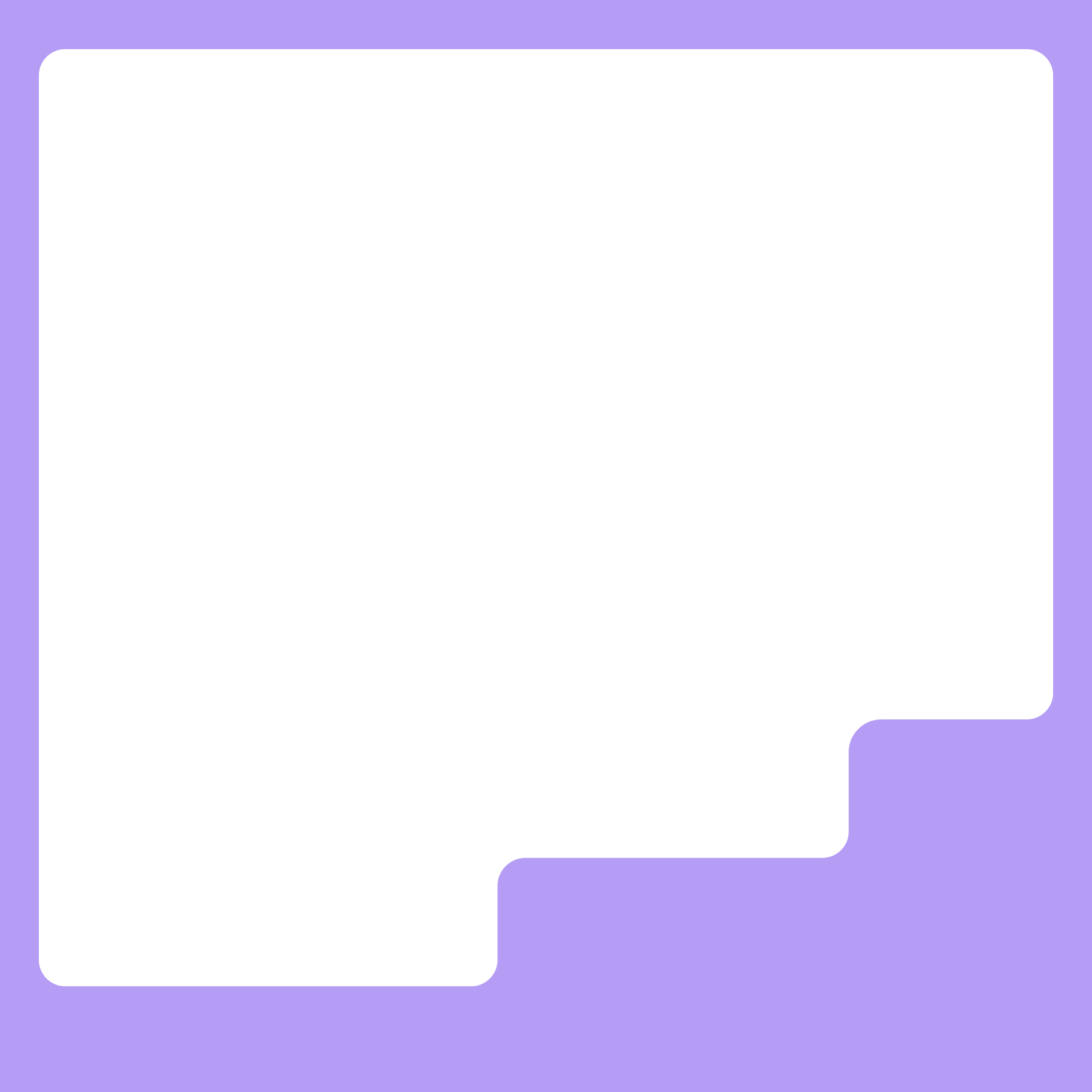 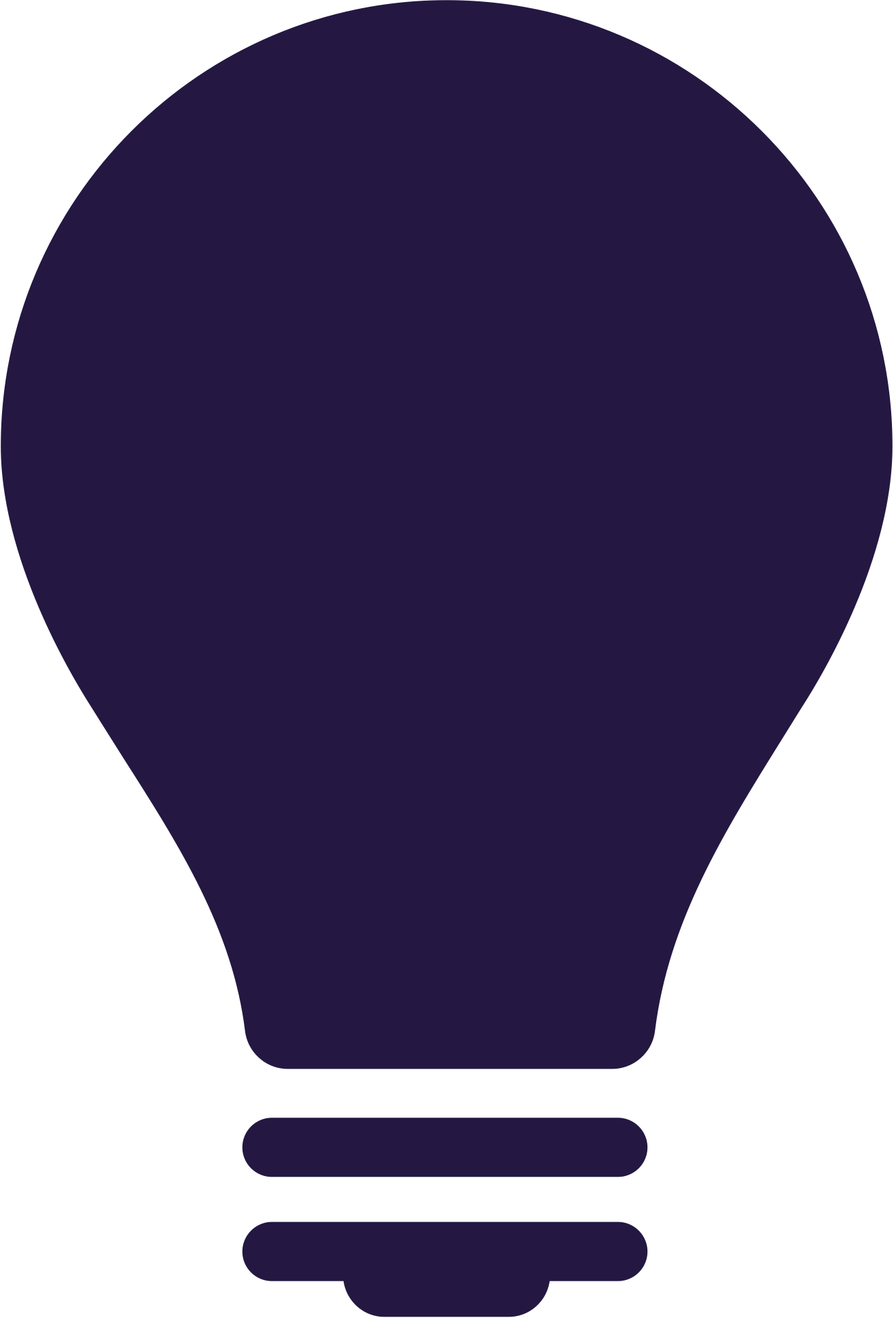 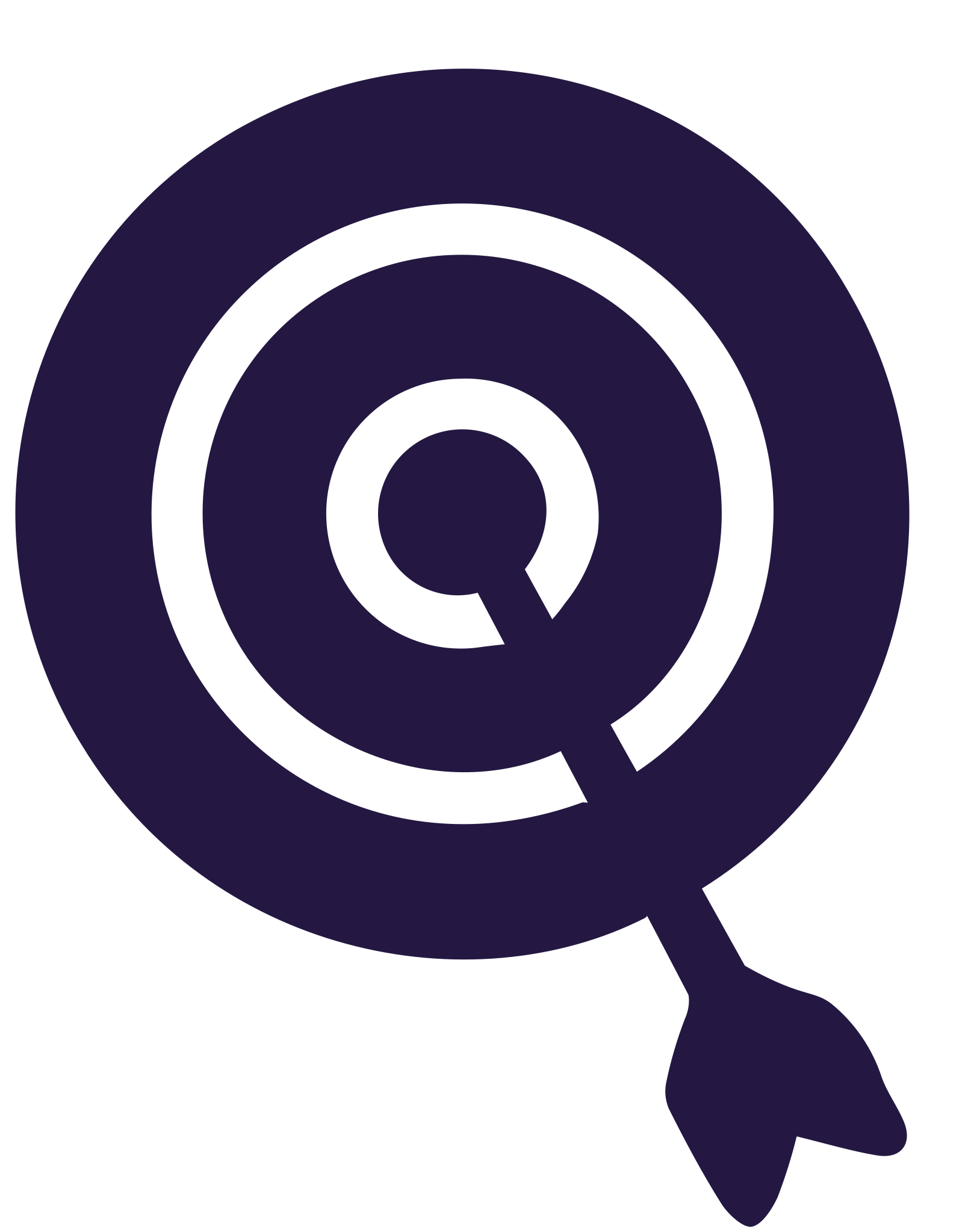 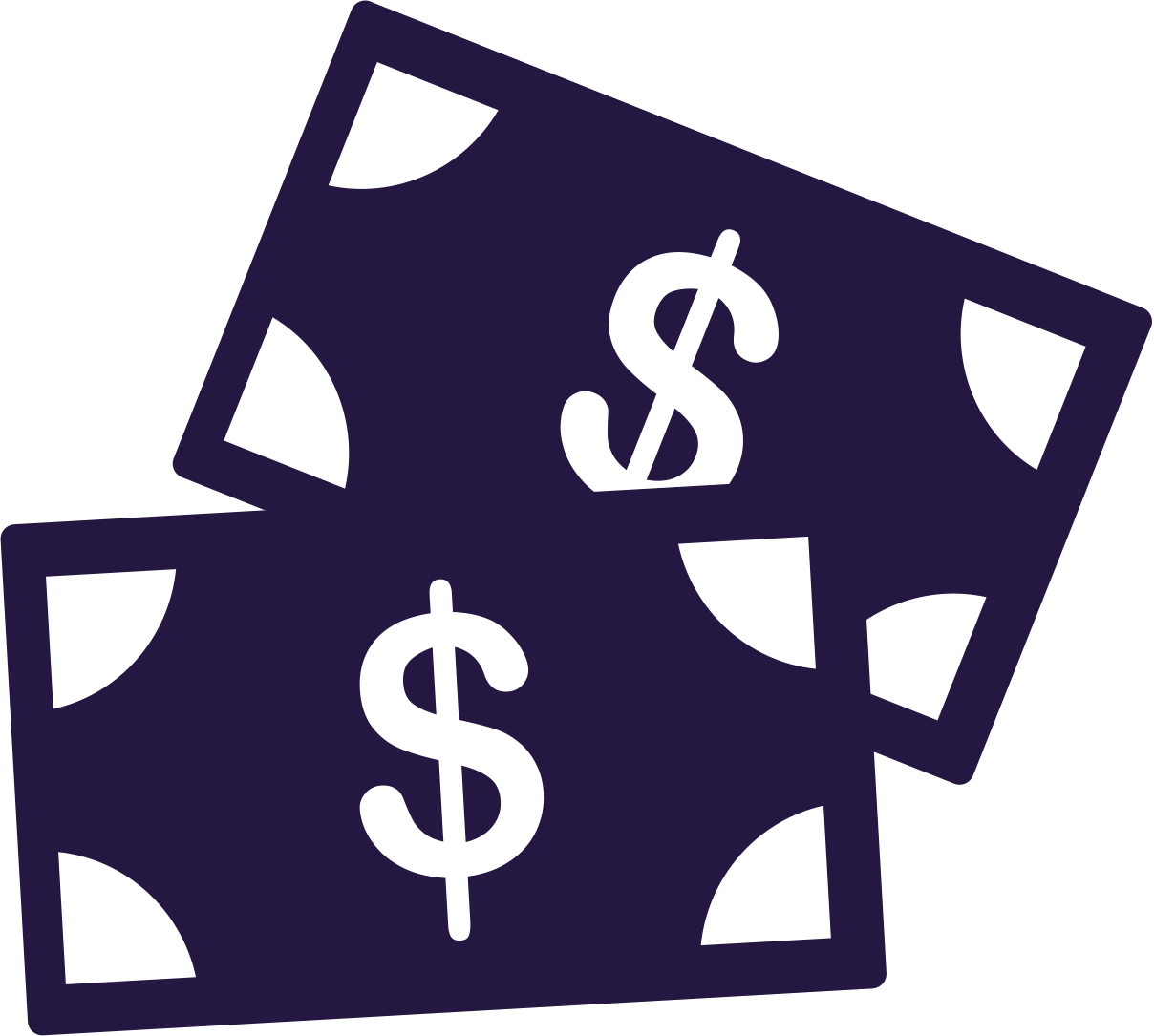 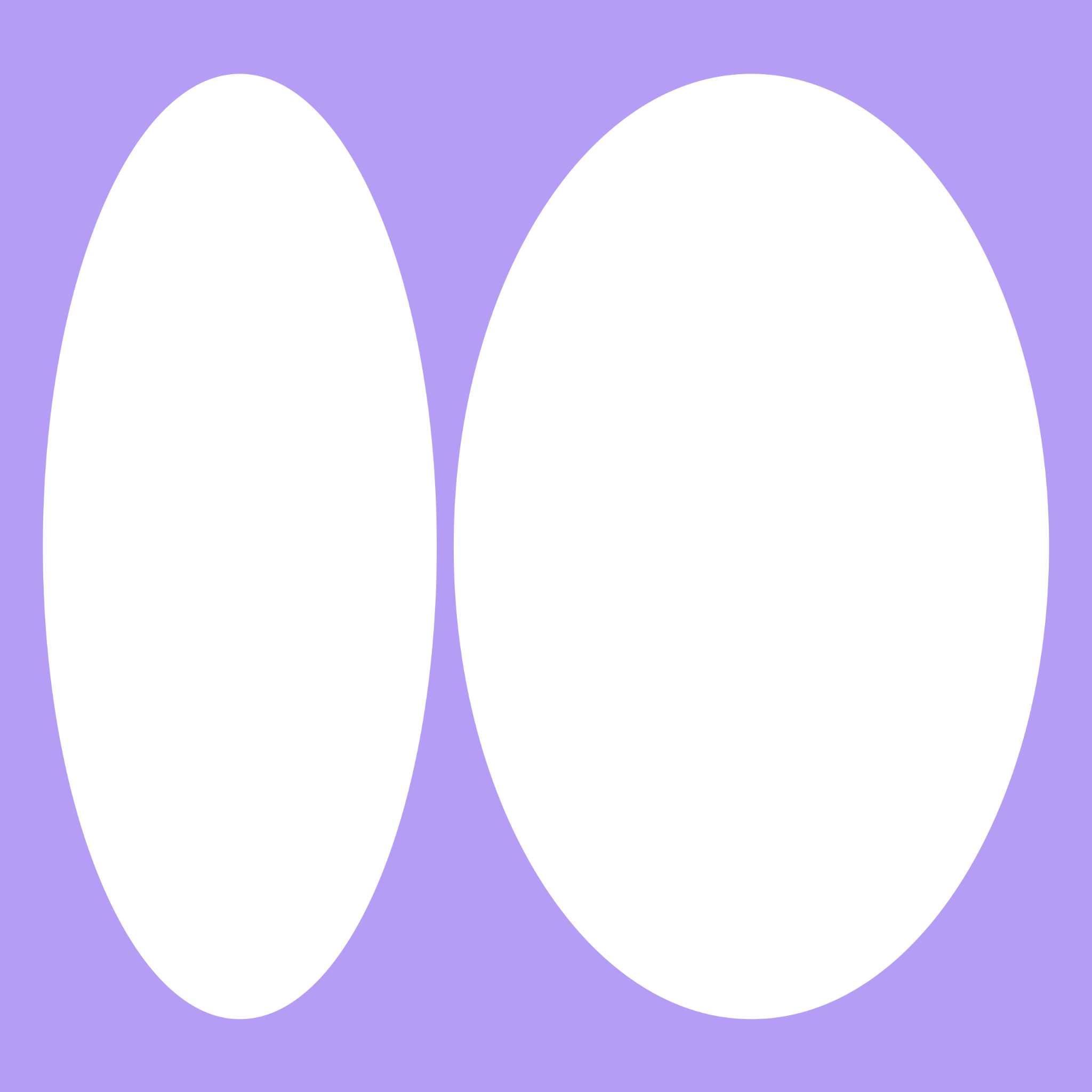 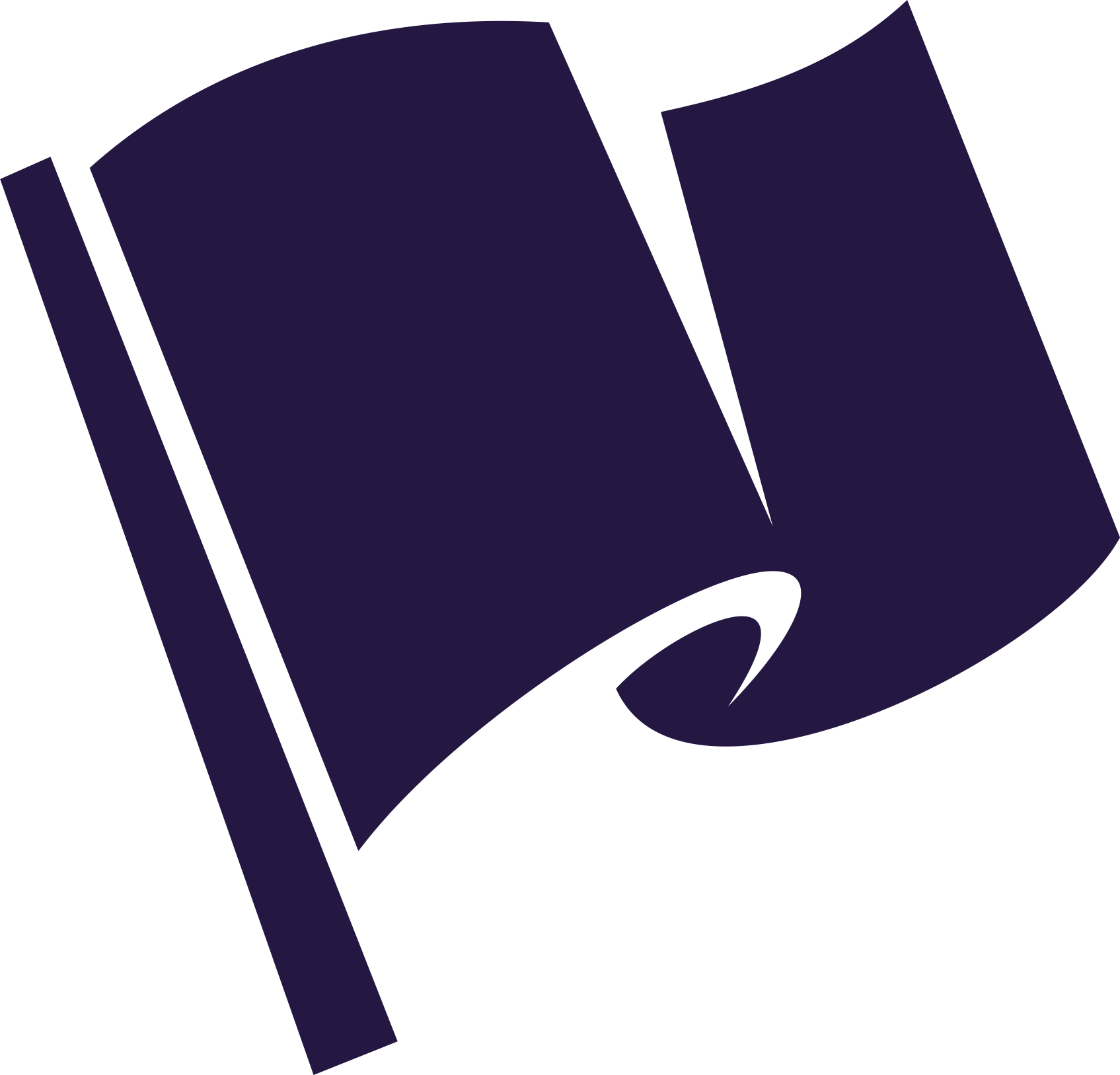 Titles:
Headers:
Body:
Blinker
Merriweather Sans
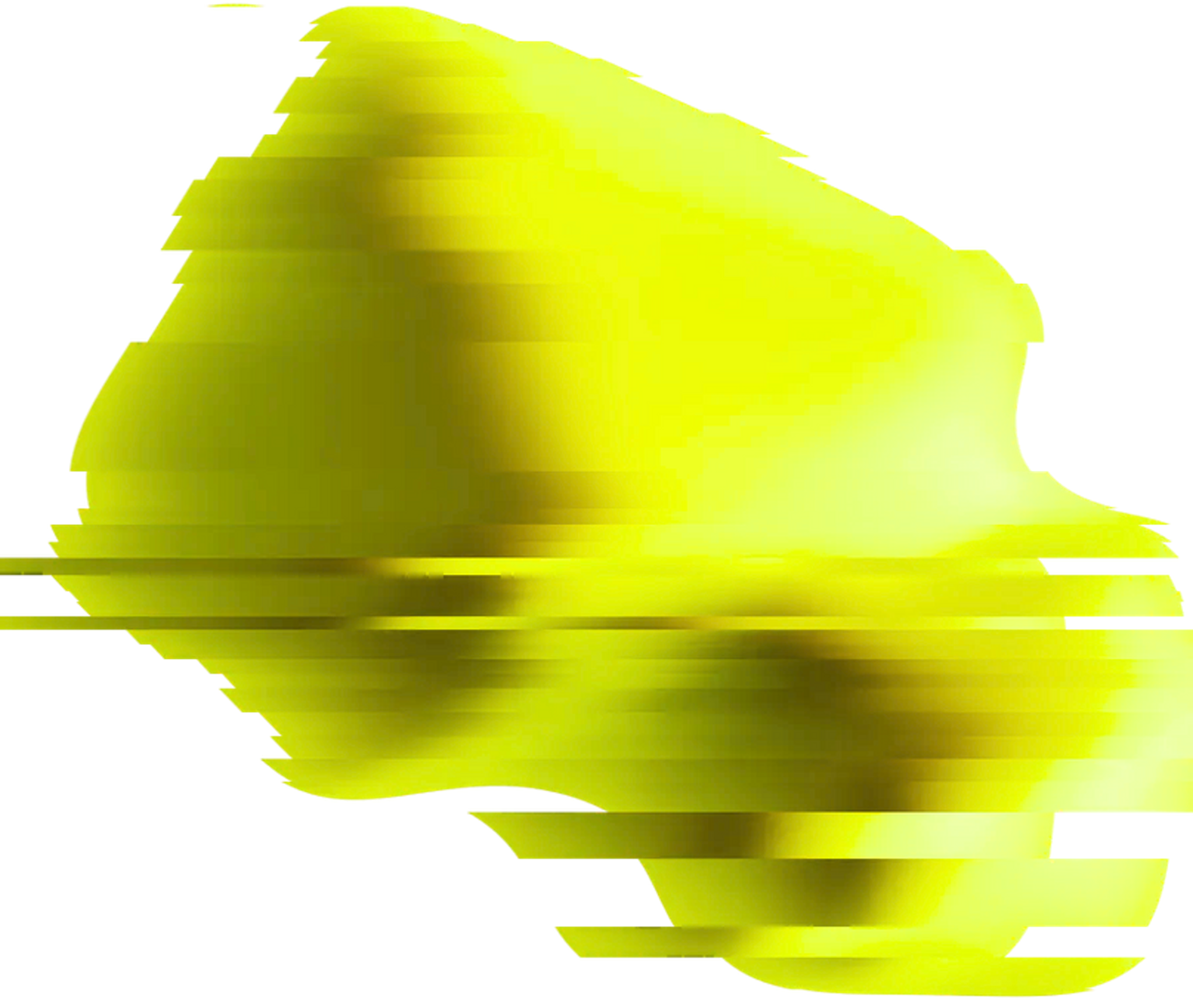 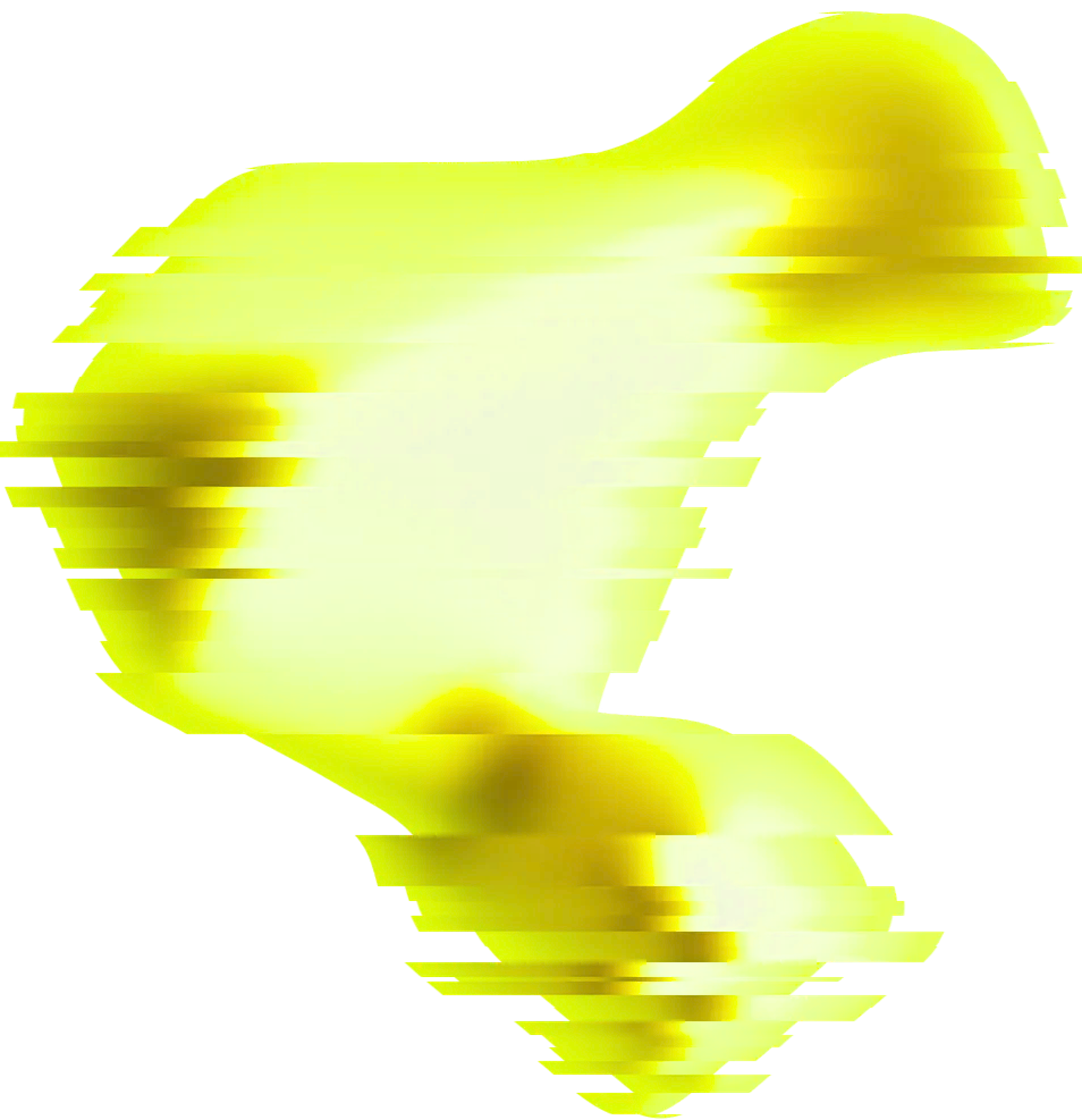 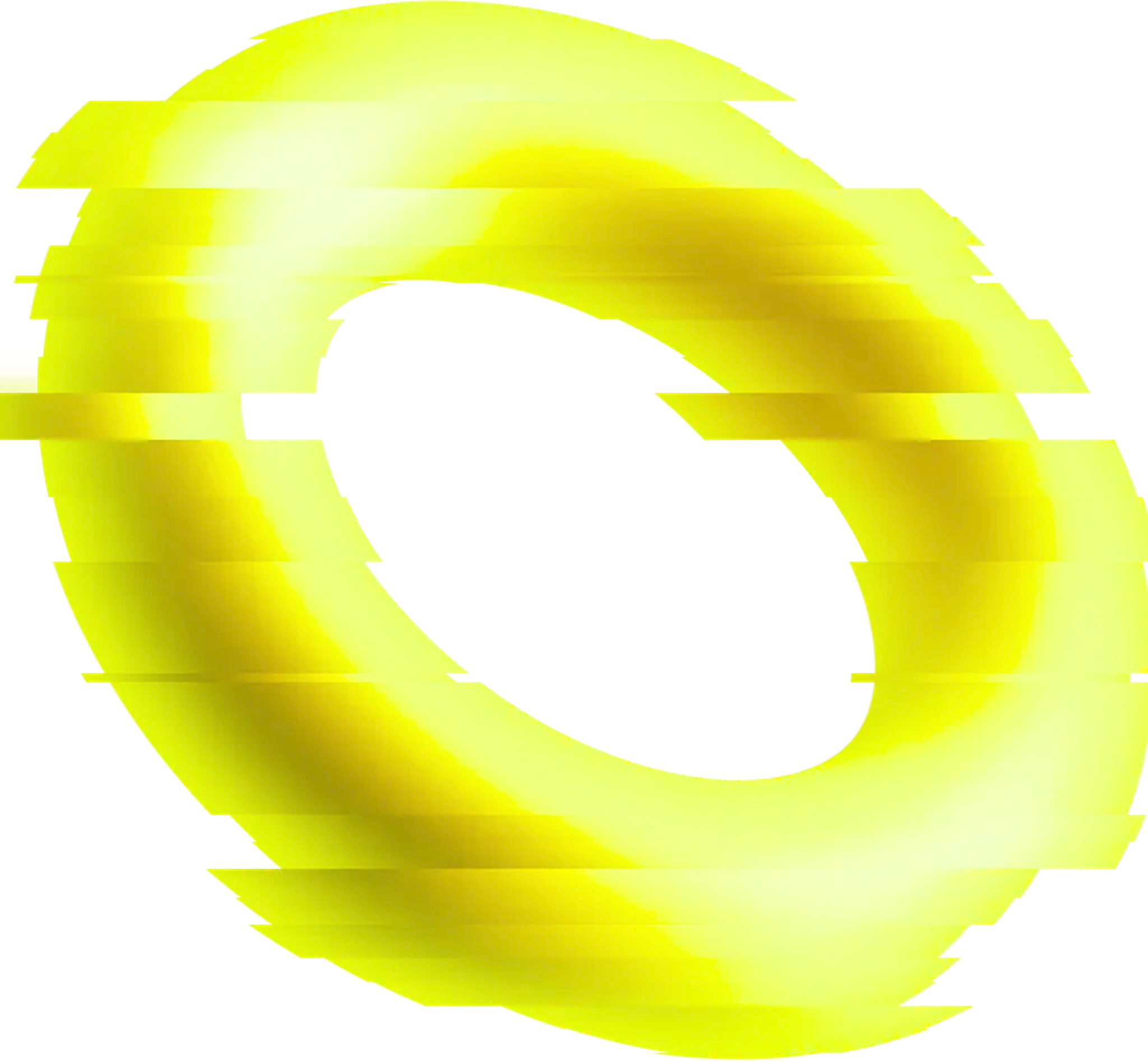 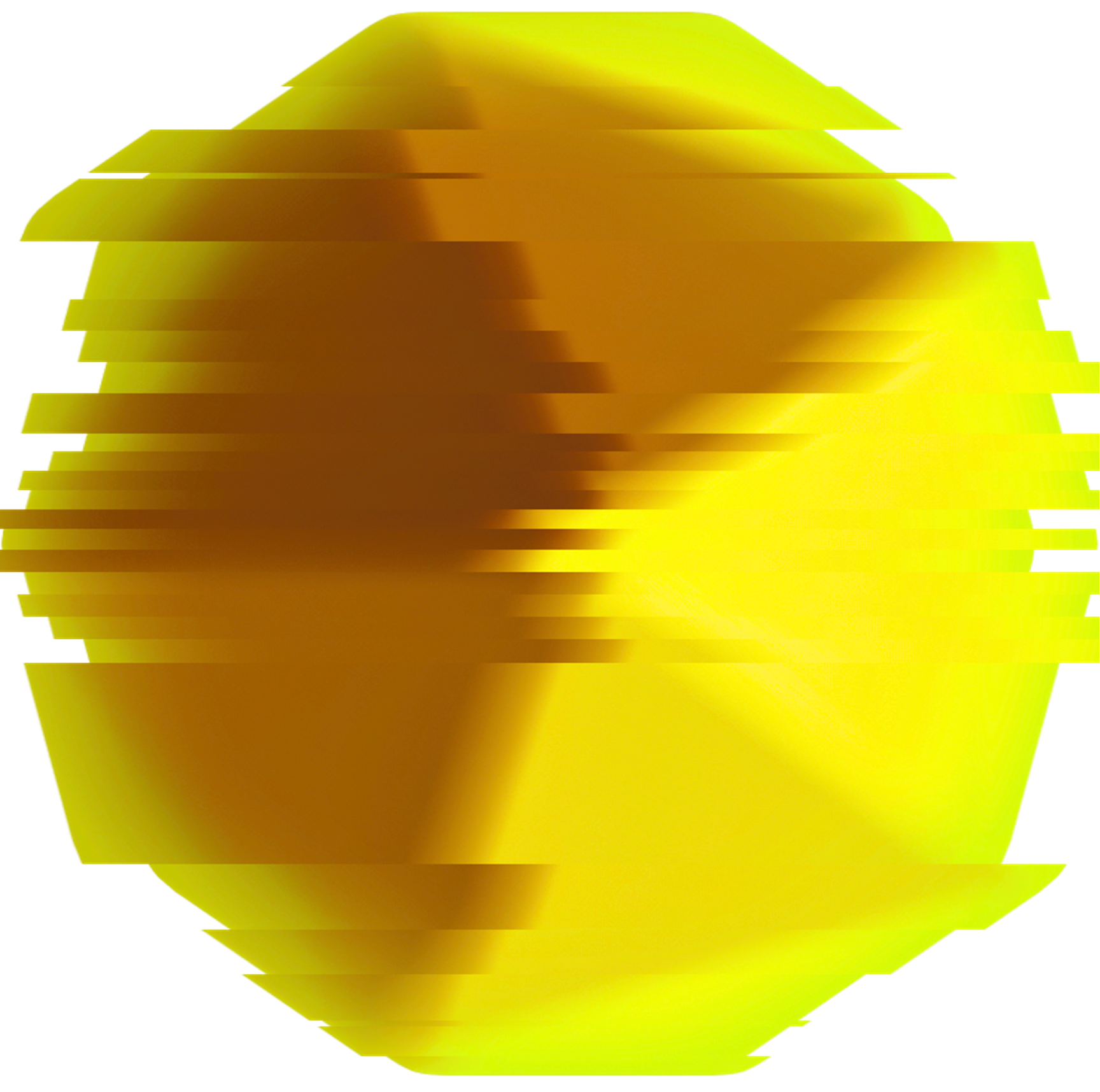 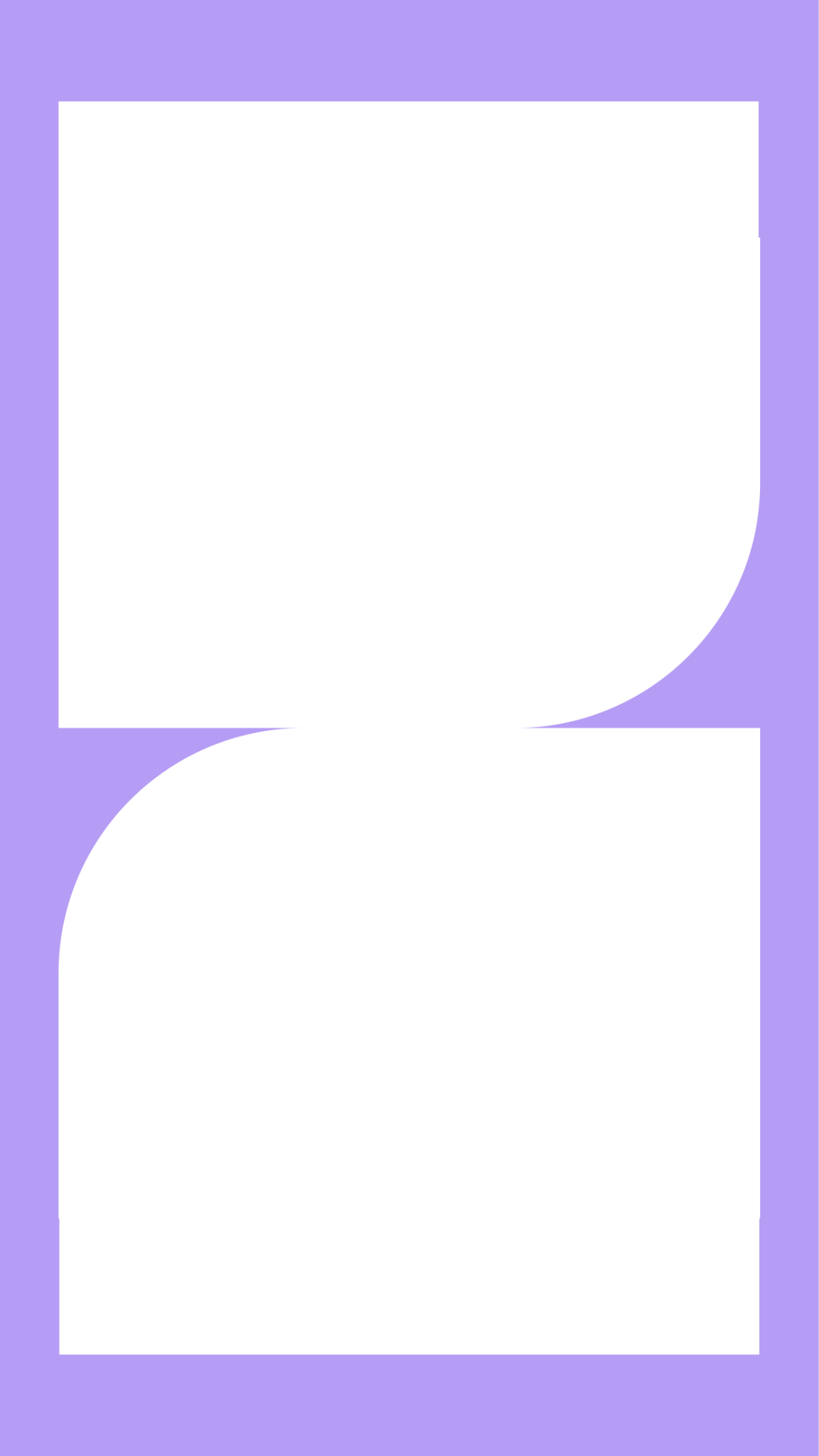 Merriweather Sans
You can find these fonts online too.
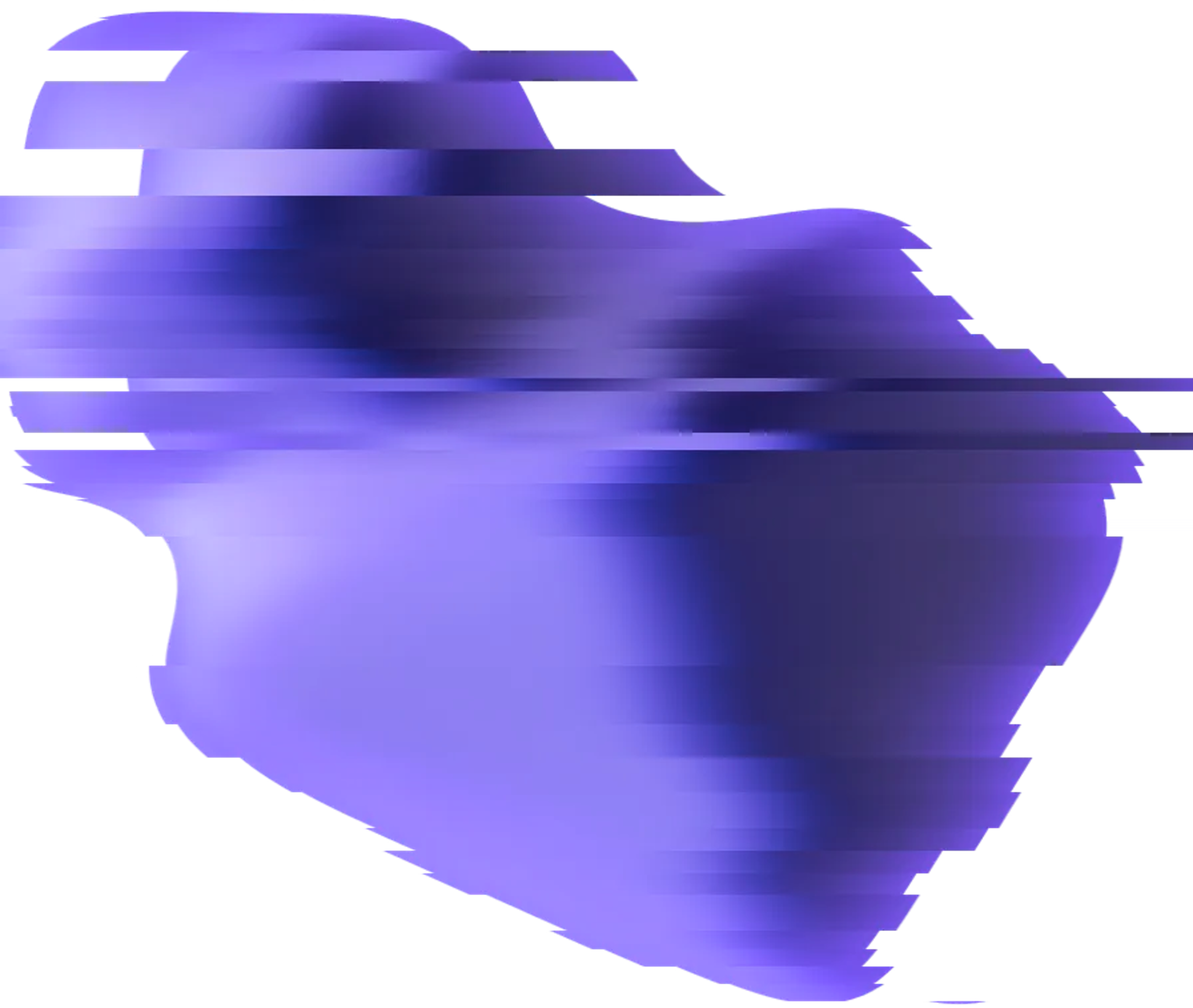 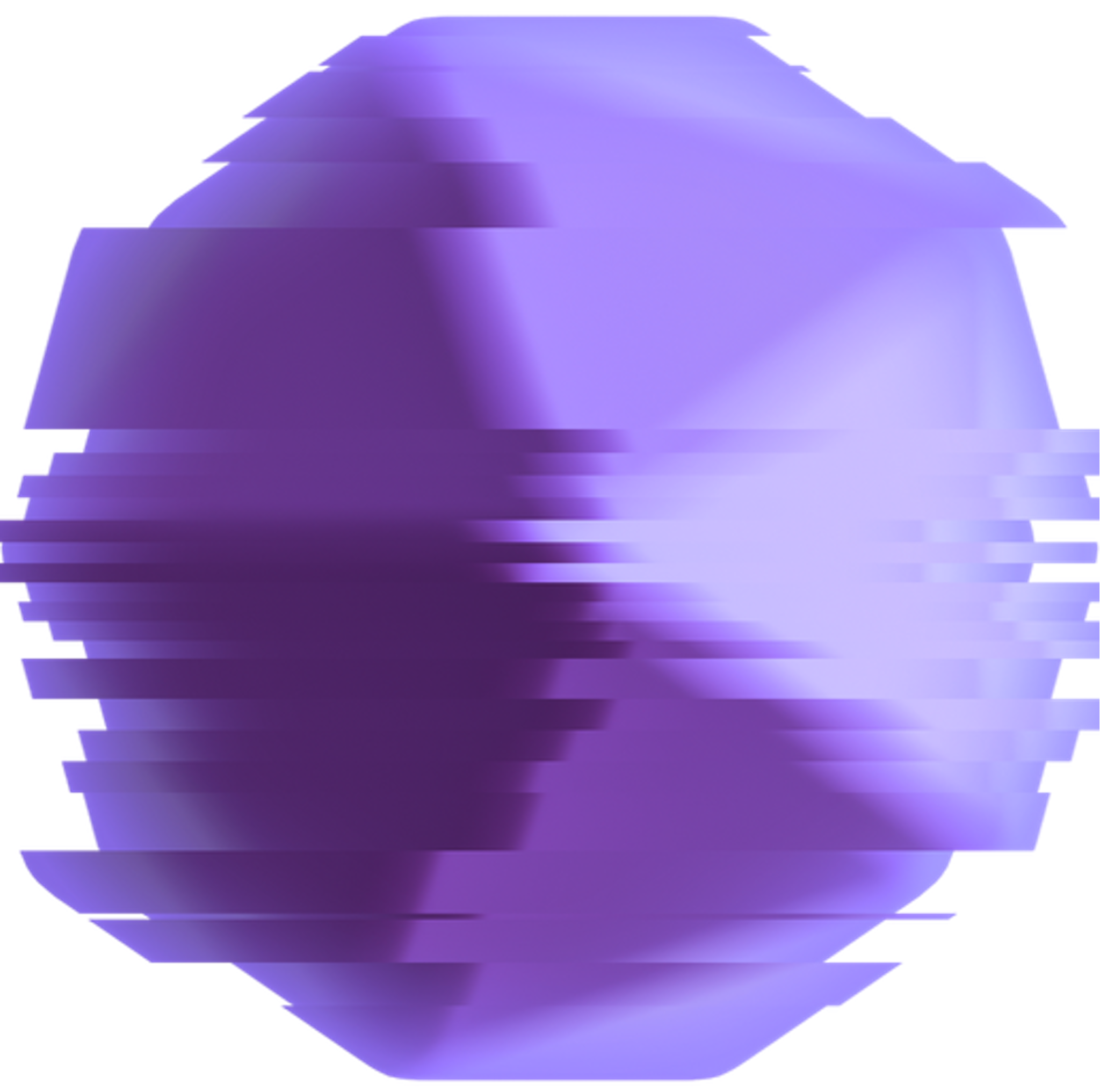 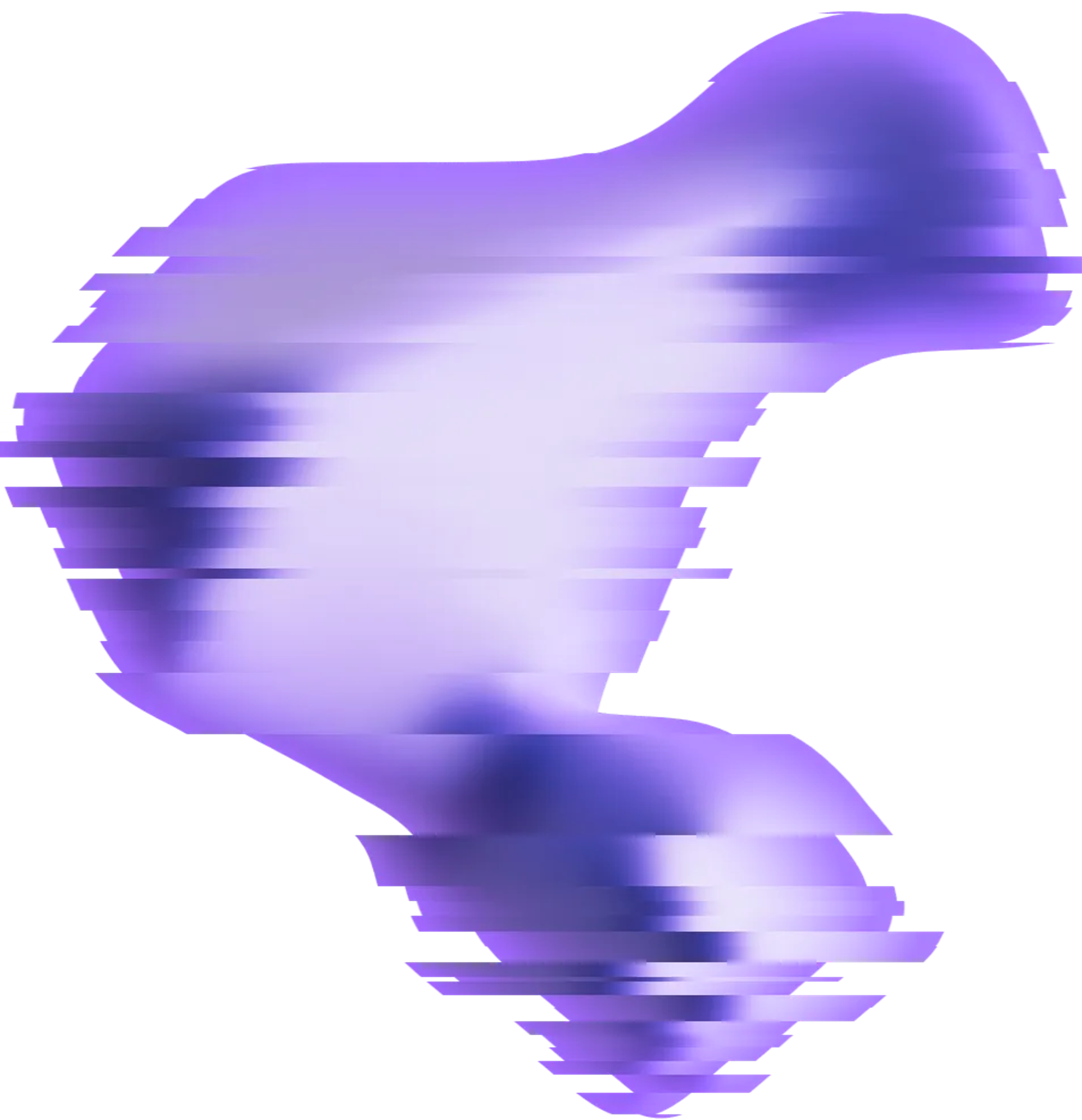 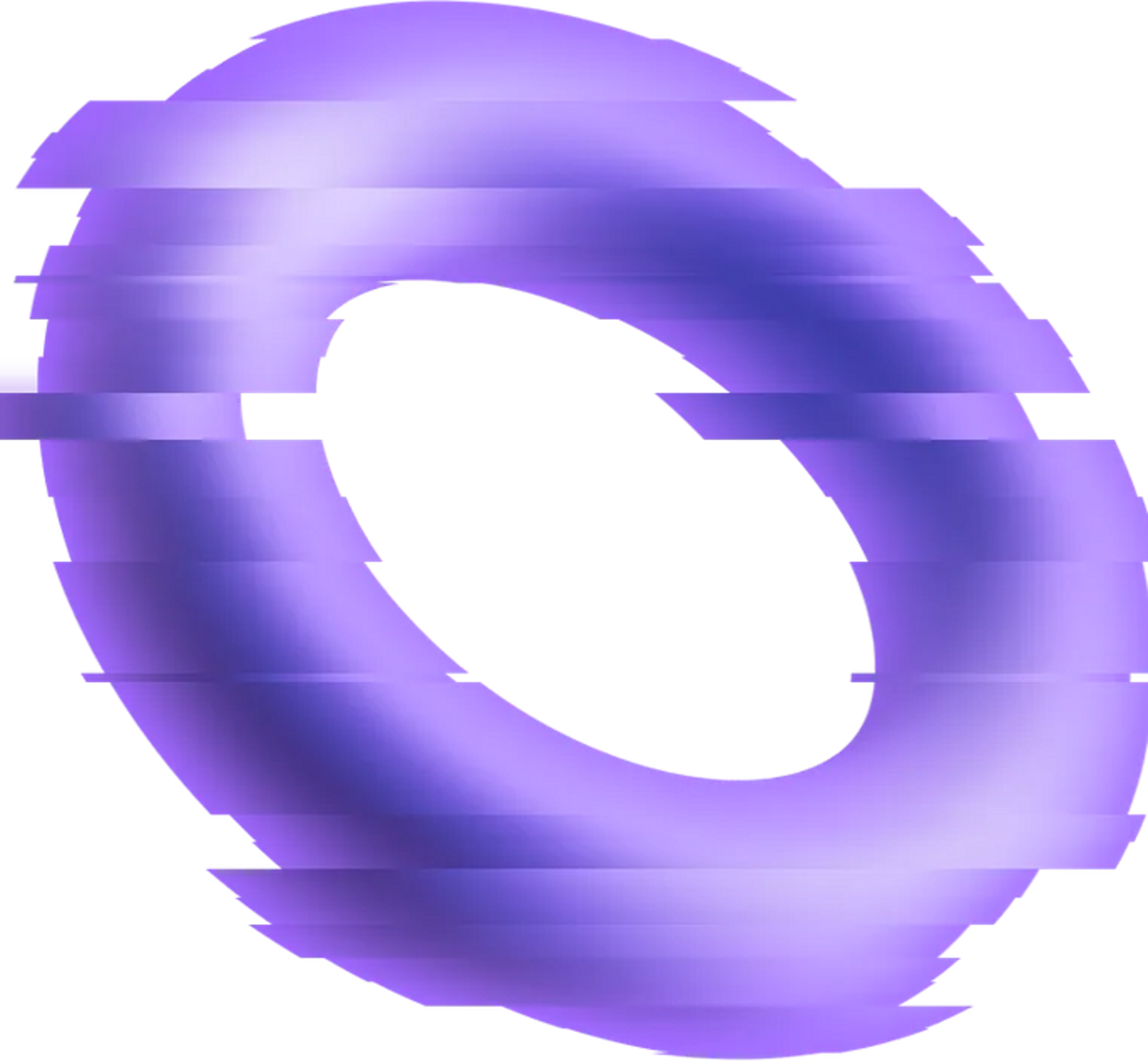 Colors
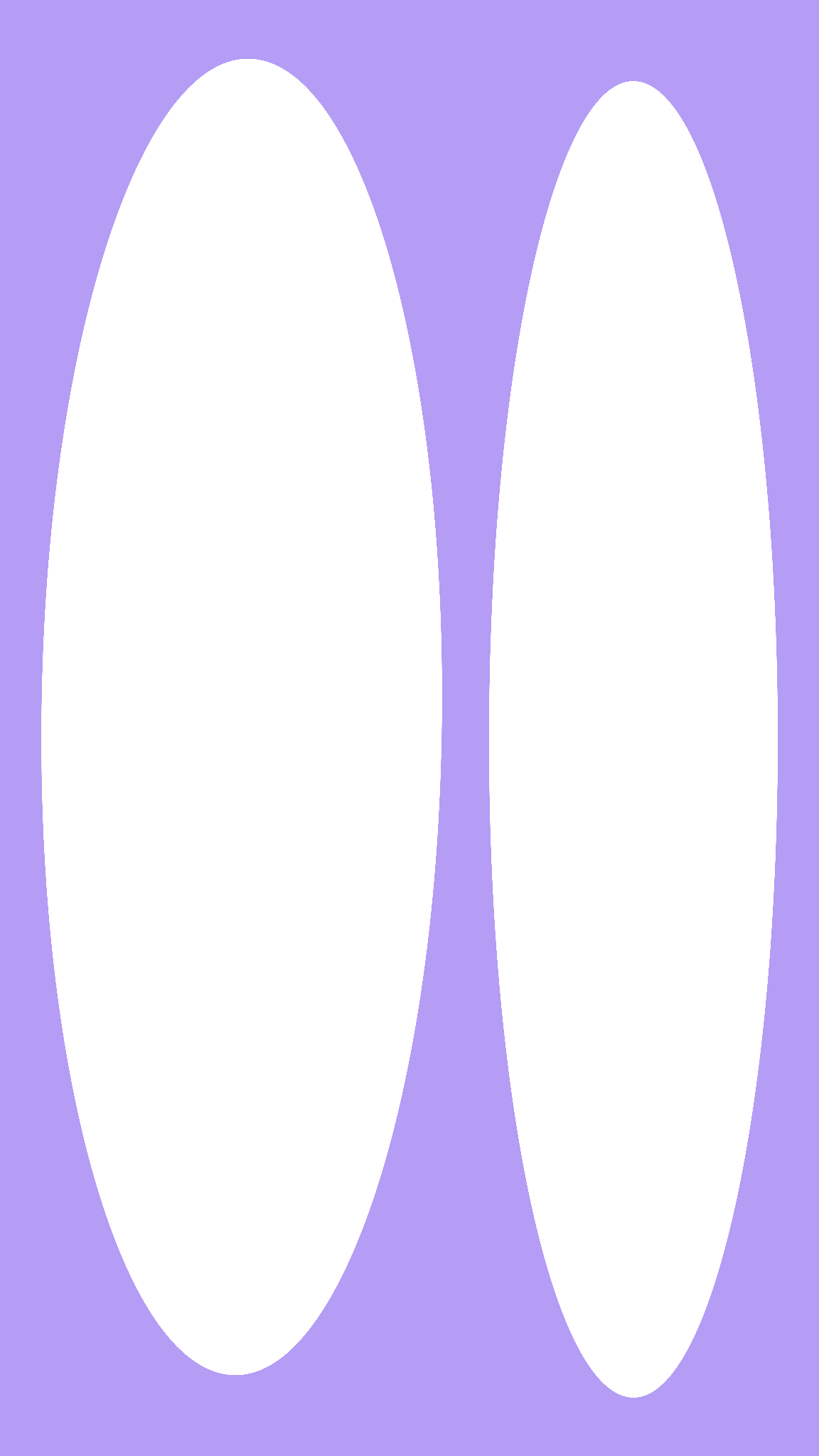 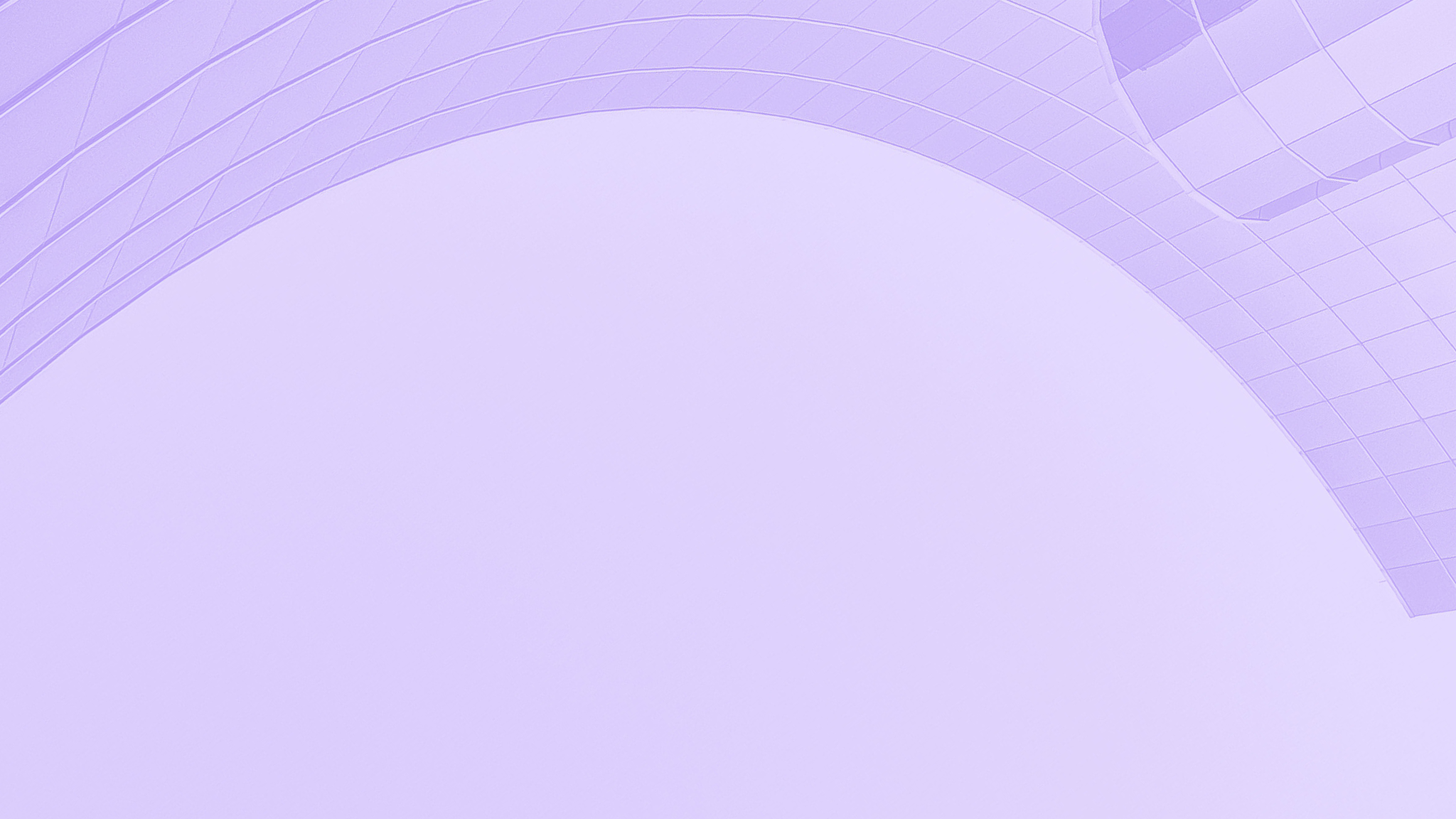 Pexels and Pixabay
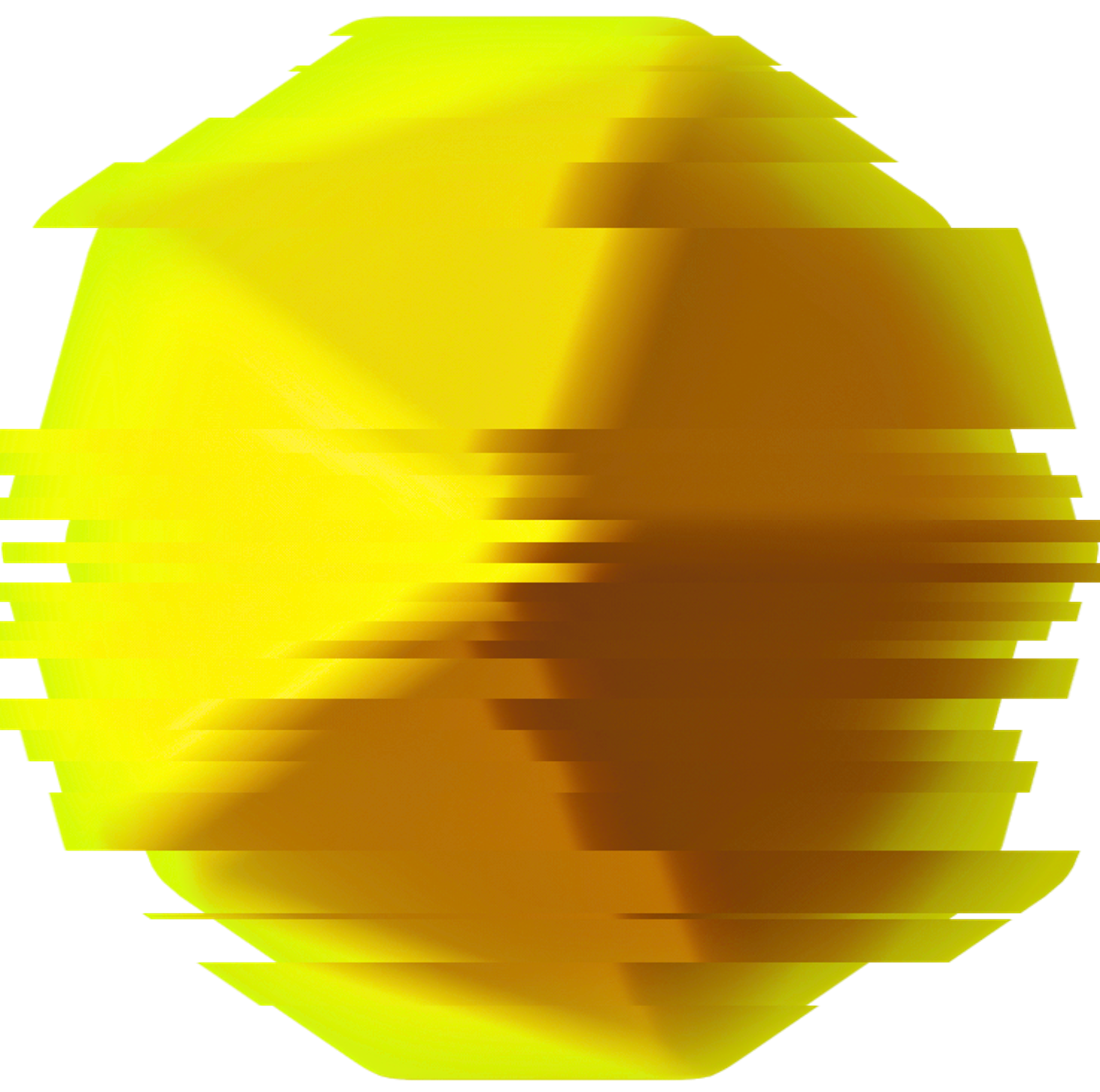 Credits
for the presentation template
For the photos
This presentation template is free for 
everyone to use thanks to the following:
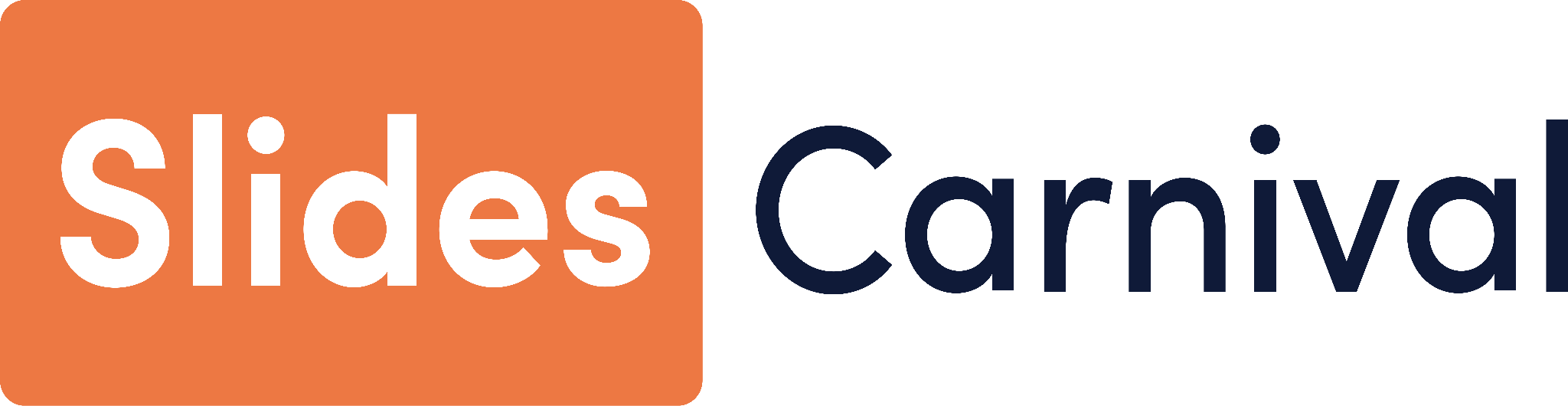 Happy Designing!
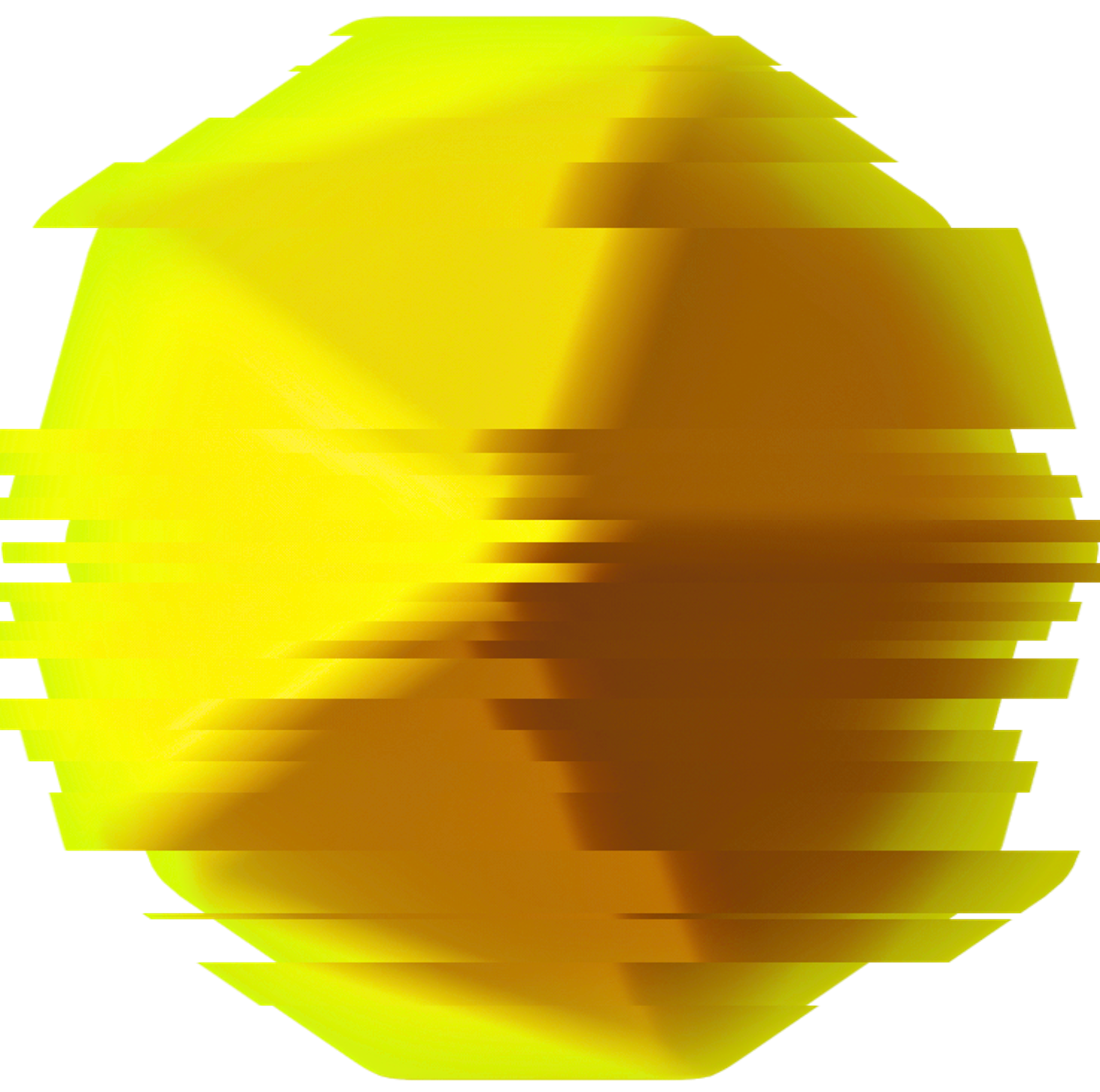